Year: 1

Term: 4

Objective: Develop sentences (statement, question, command, exclamation) based on a picture or story 

Author: Cole Muldoon
Copy and paste these icons to the appropriate slides to indicate engagement norms/CFU strategies
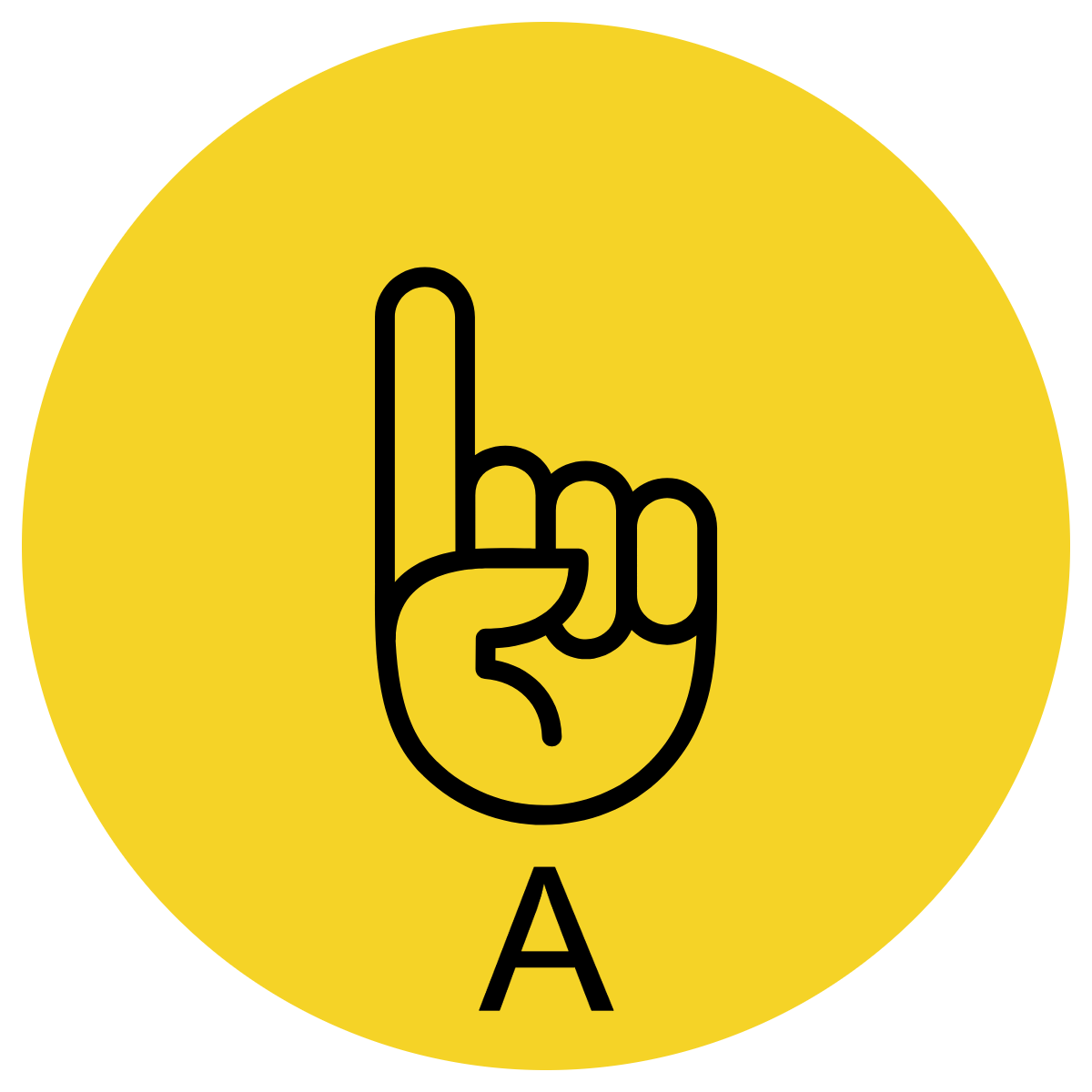 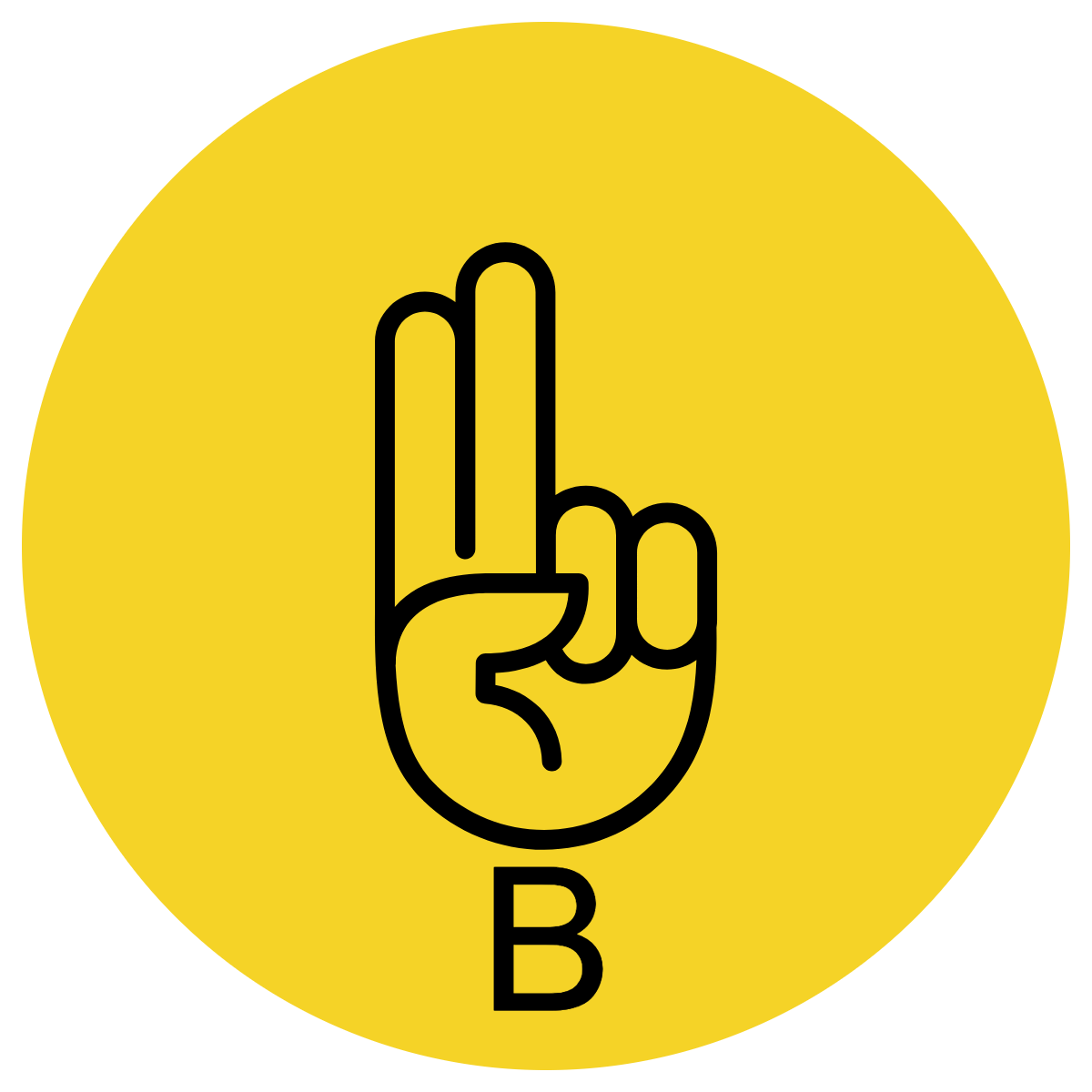 Multiple Choice
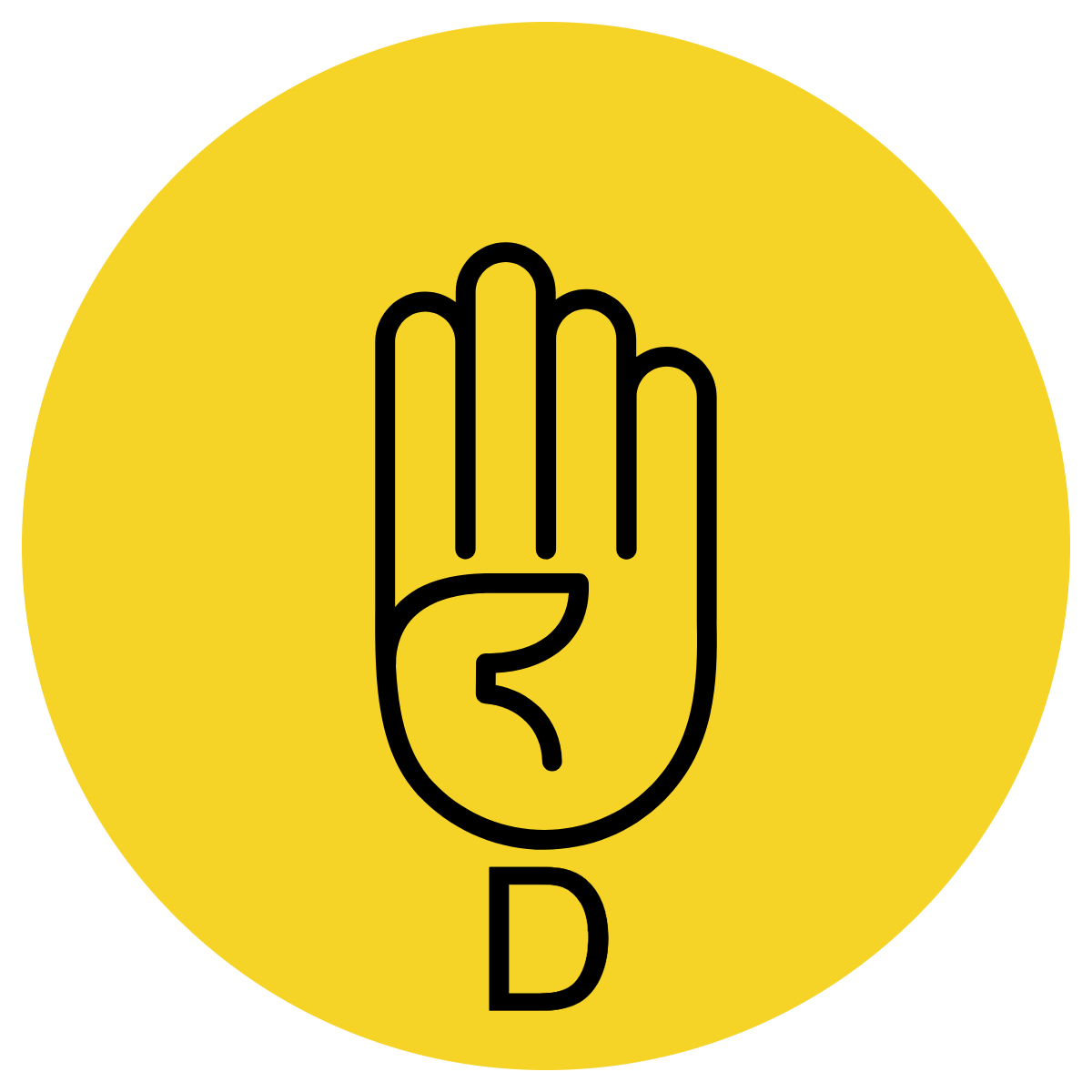 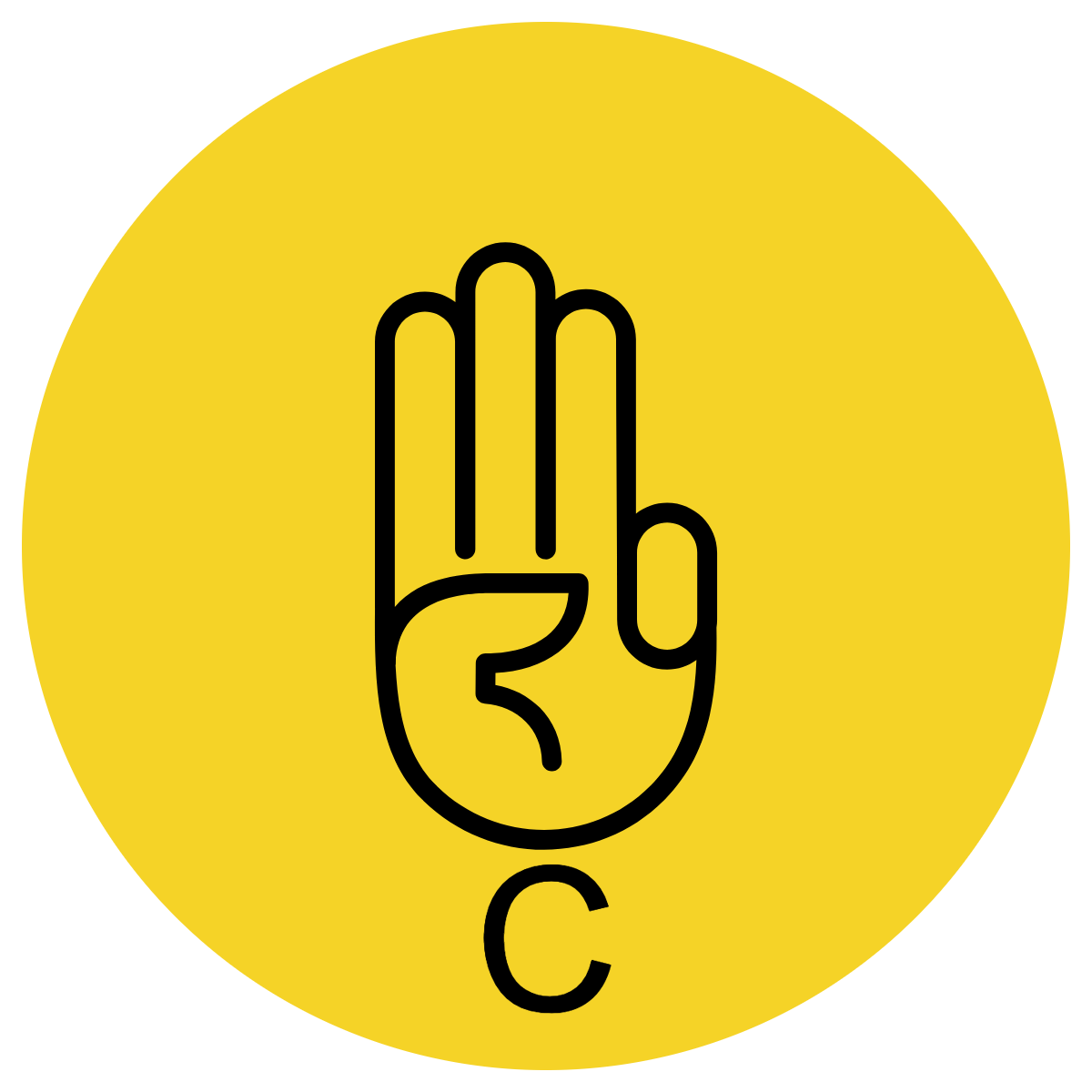 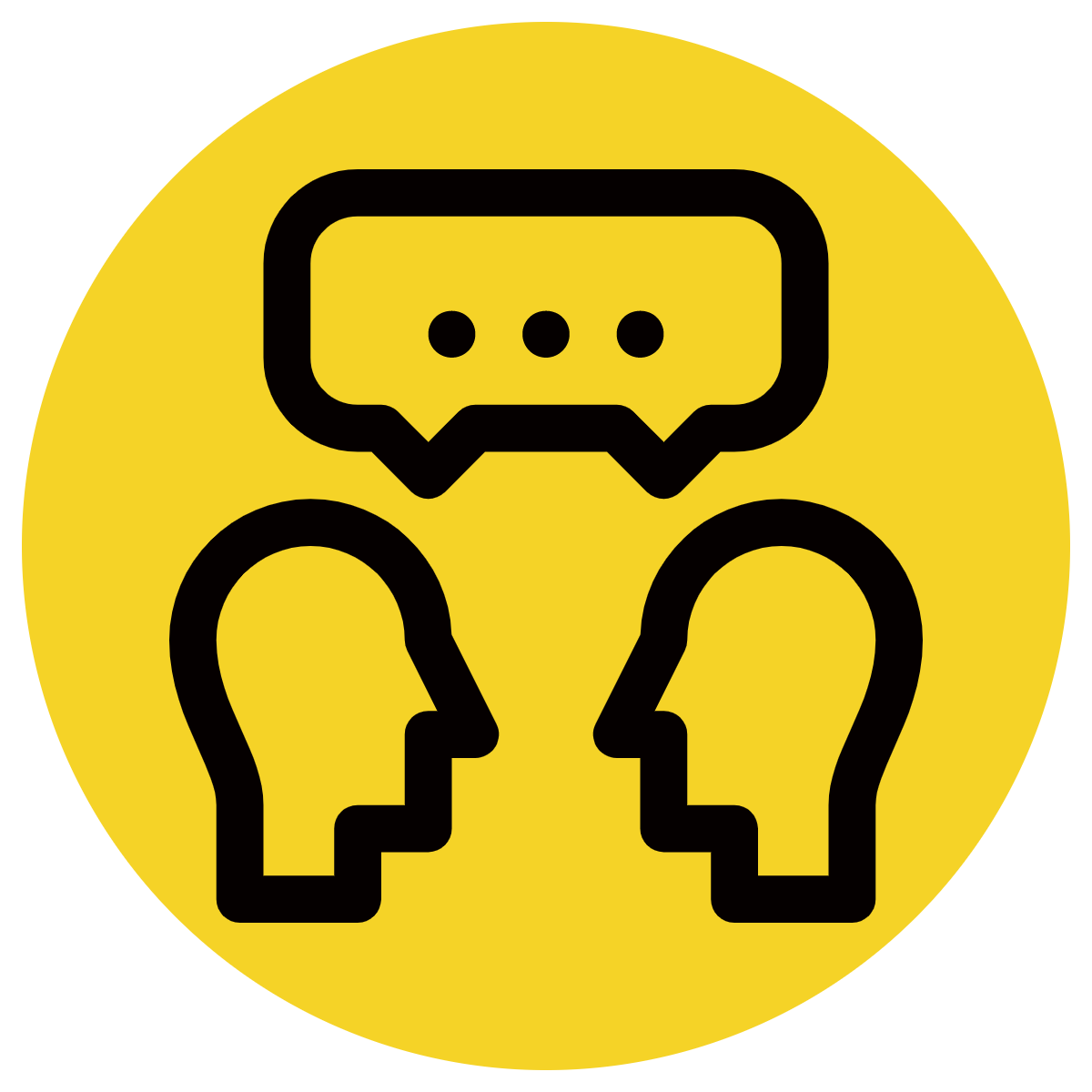 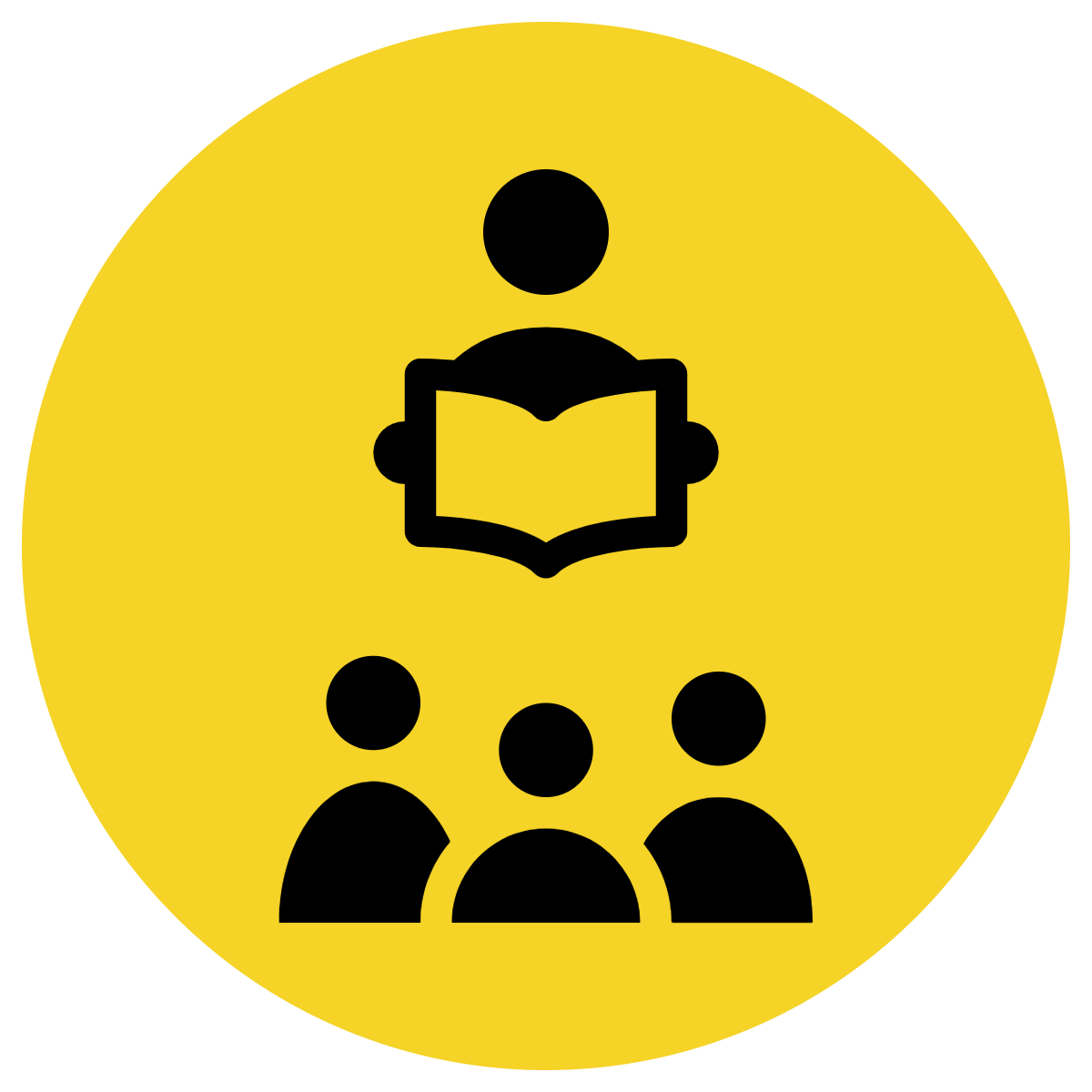 Pair Share
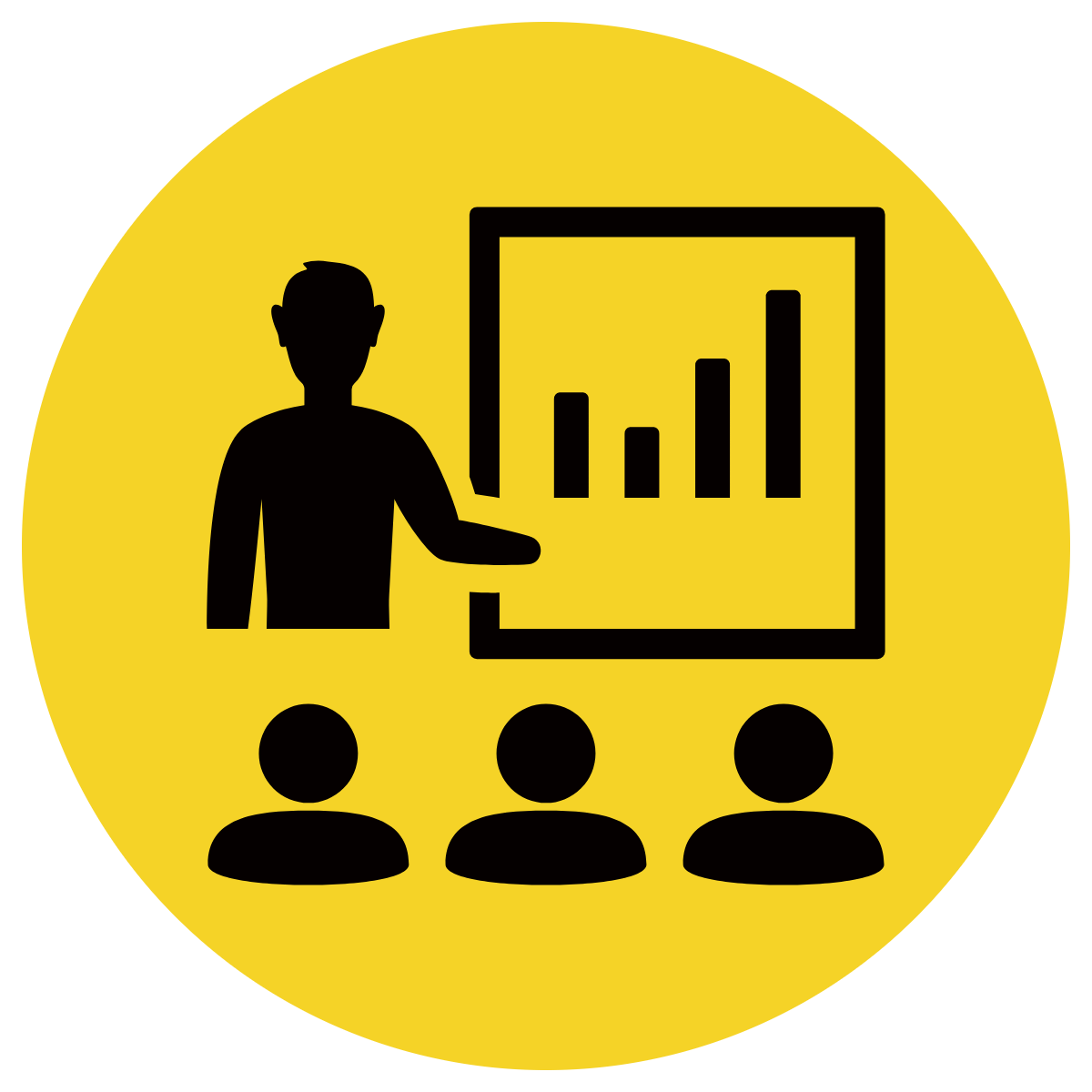 Track with me
Pick a Stick/Answer (non-volunteer)
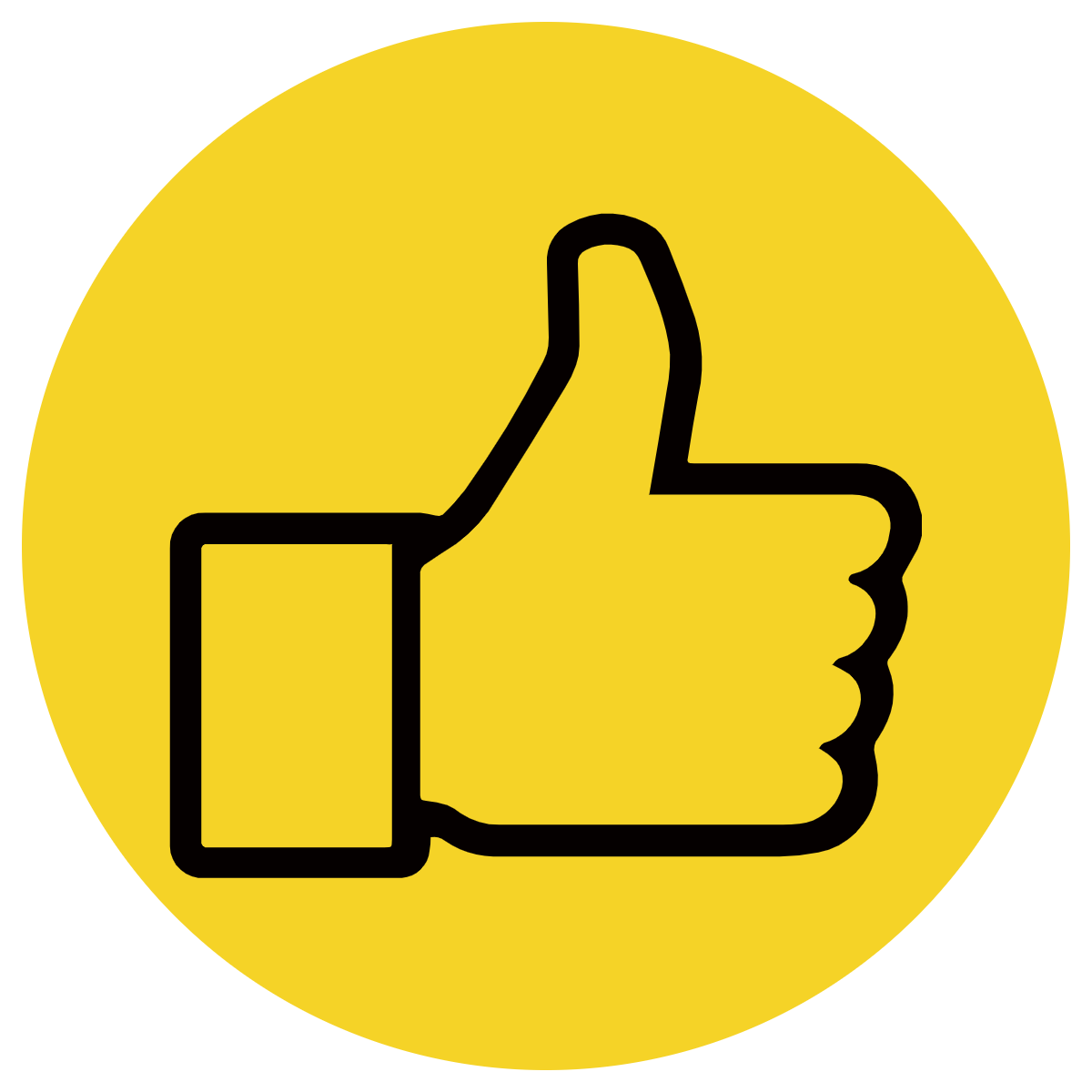 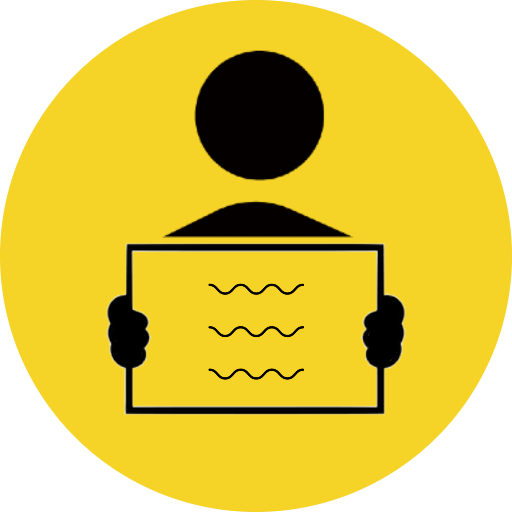 Whiteboards
Vote
Read with me
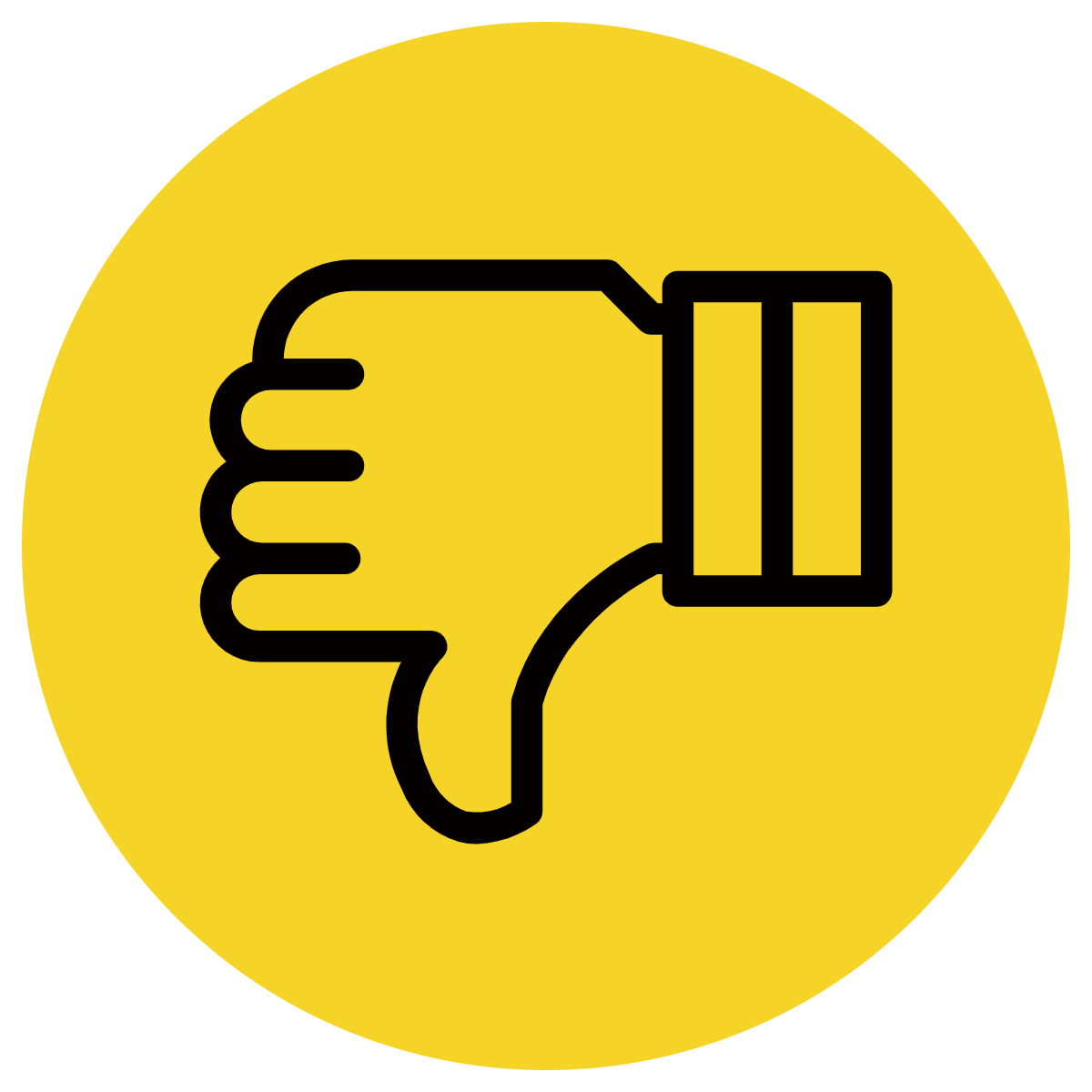 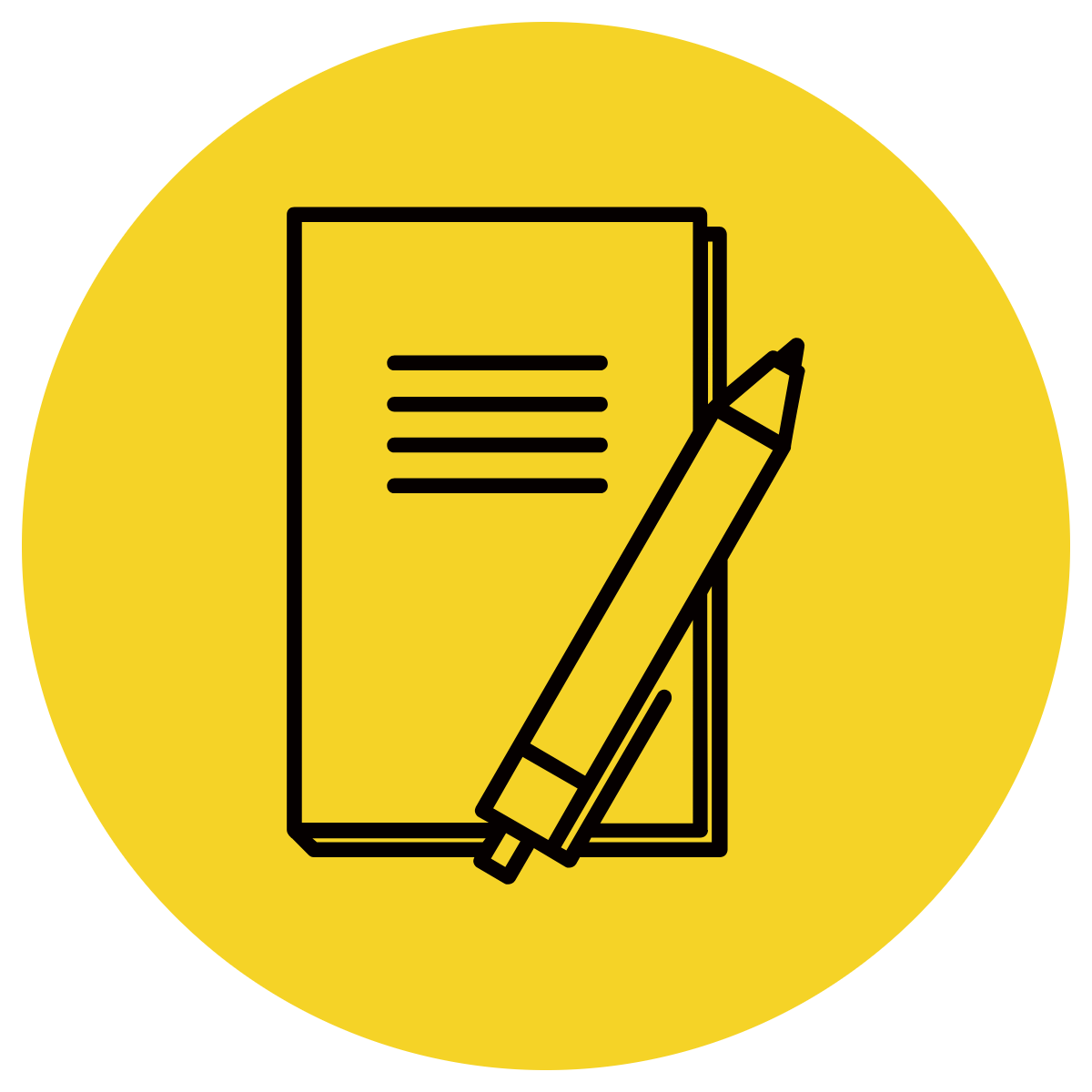 In Your Workbook
Learning Objective
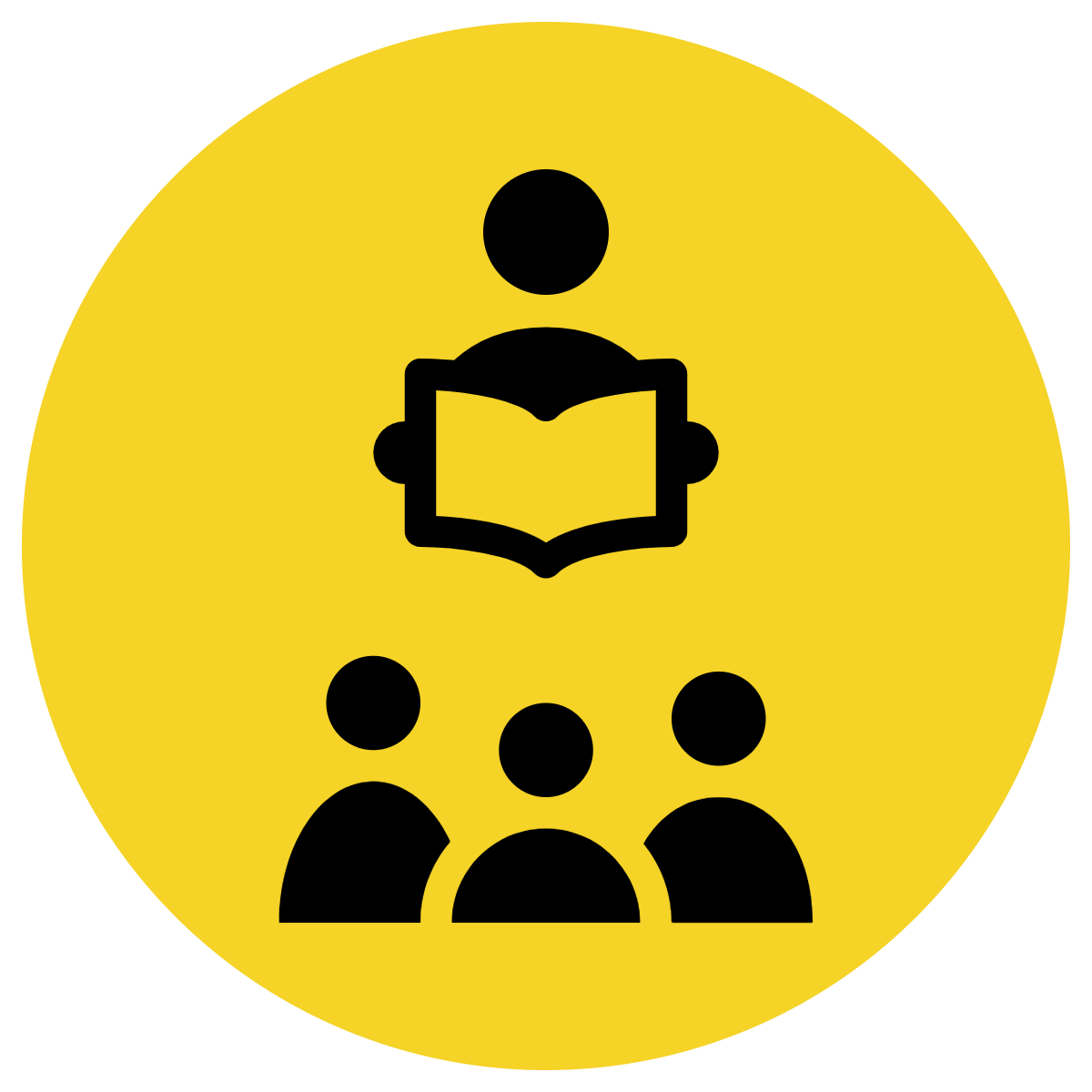 We are learning to write 4 sentence types (statement, question, command, and command) based on a picture.
Concept Development
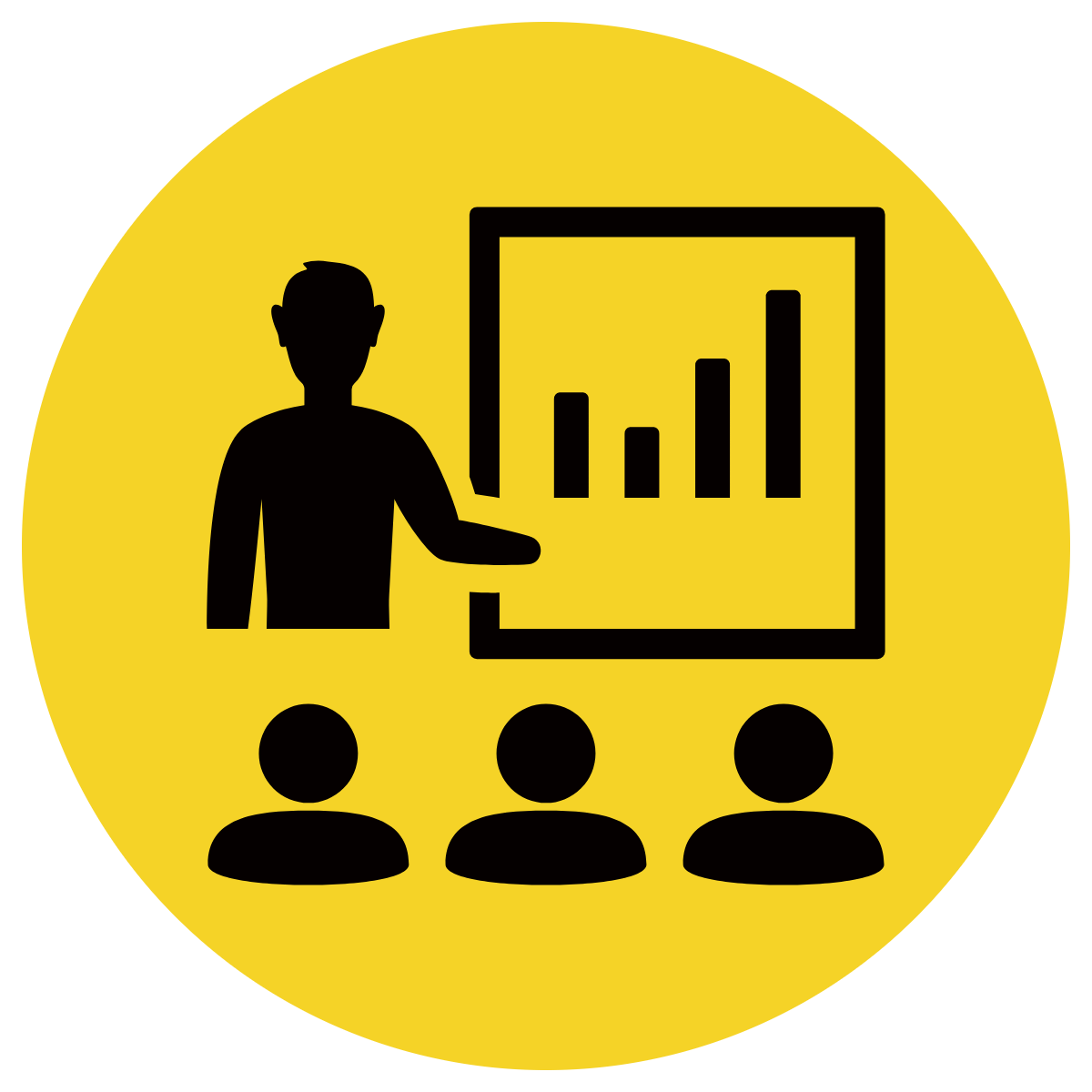 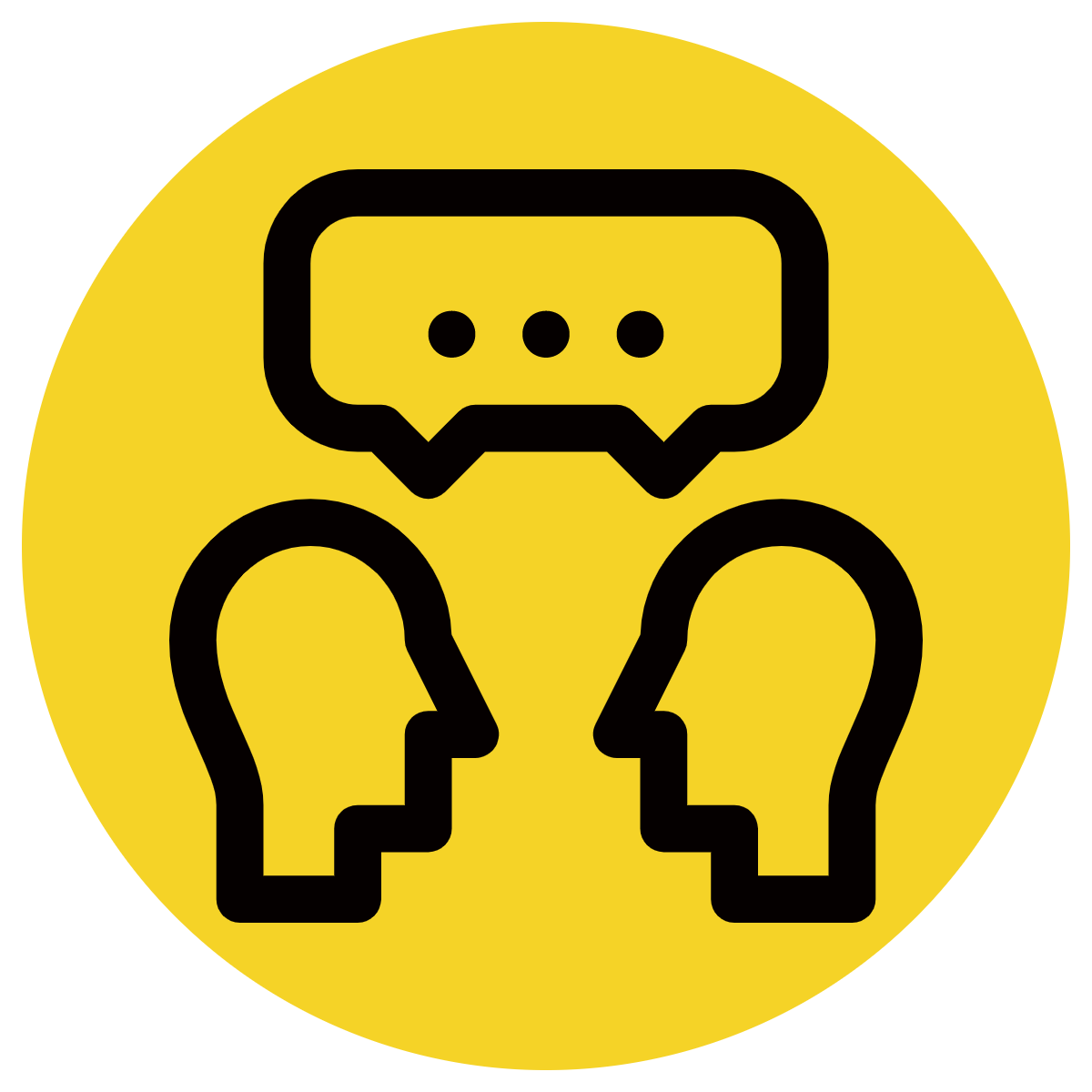 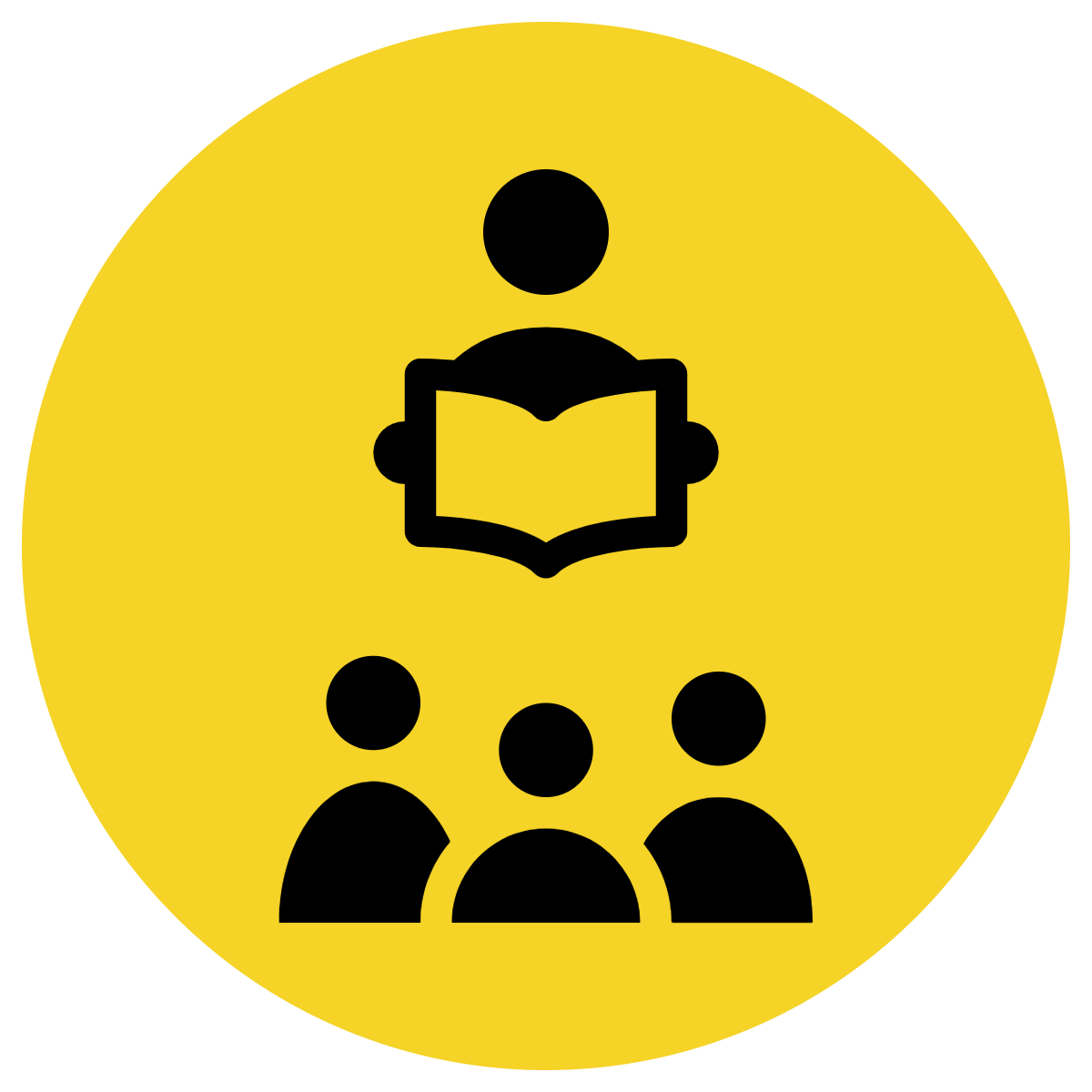 A statement sentence tells you an idea.
A statement sentence ends with a full stop.
CFU:
What is a statement sentence? 
Why is this an example of a statement sentence?
What punctuation mark is at the end?
Examples:
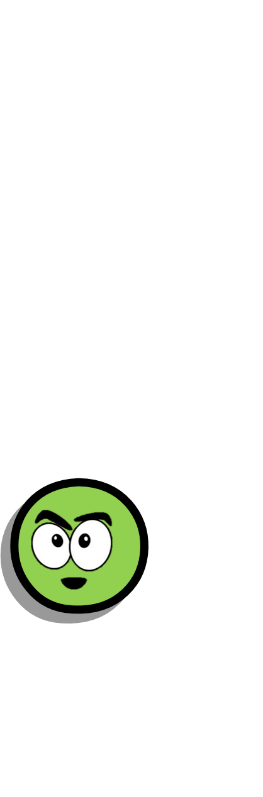 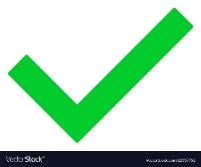 I see a rainbow.
The blocks will fall.
The sky is blue.
[Speaker Notes: Statement OR Declarative]
Concept Development
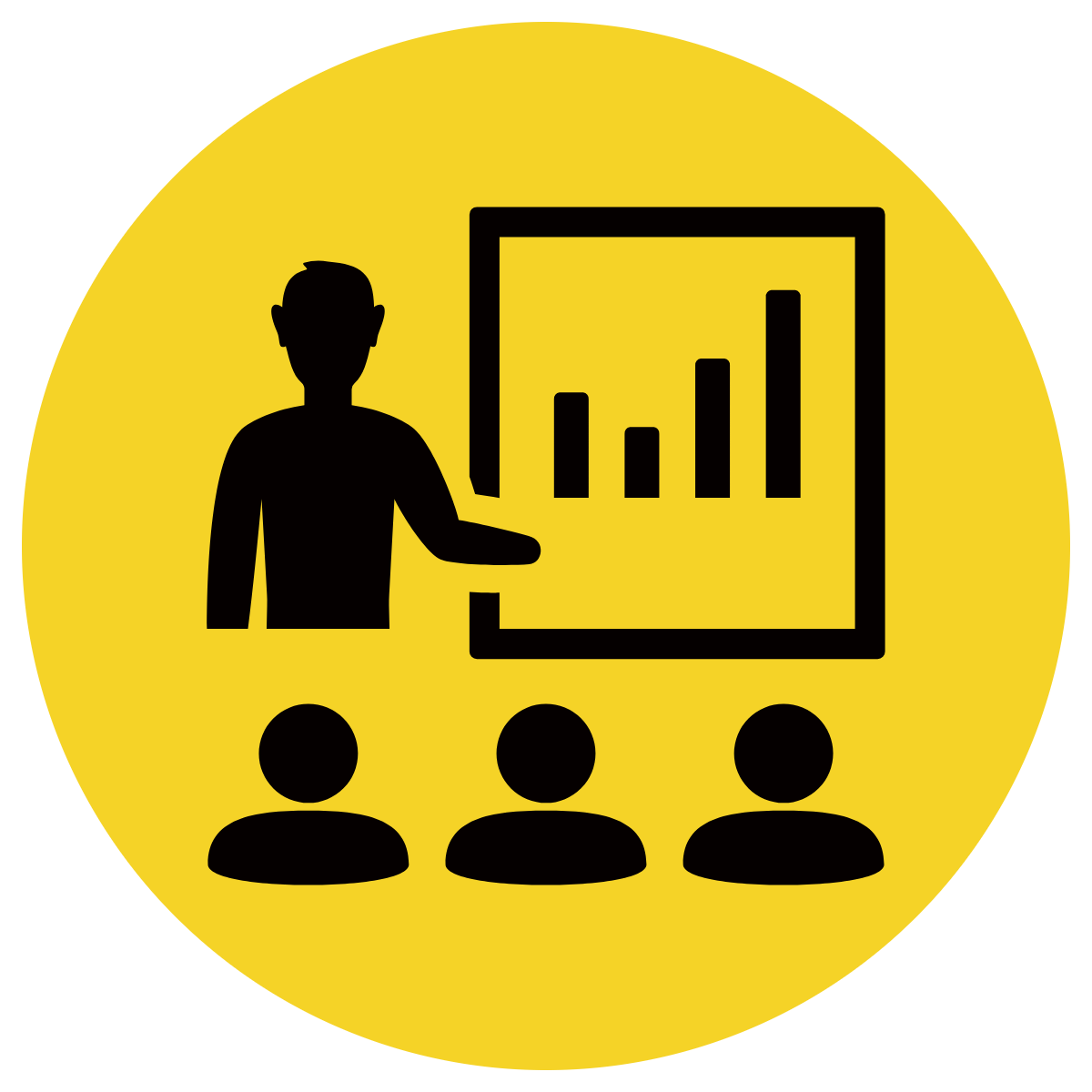 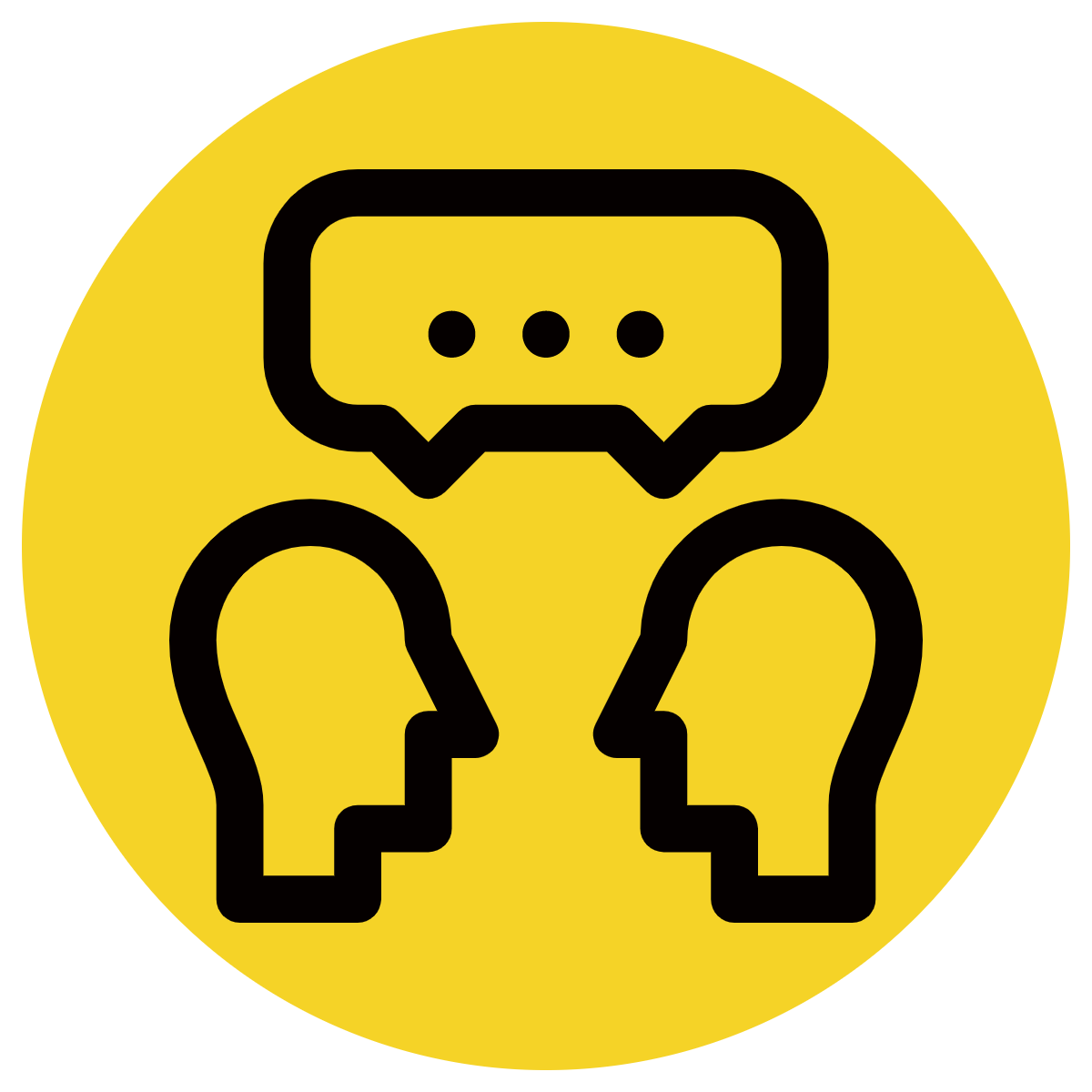 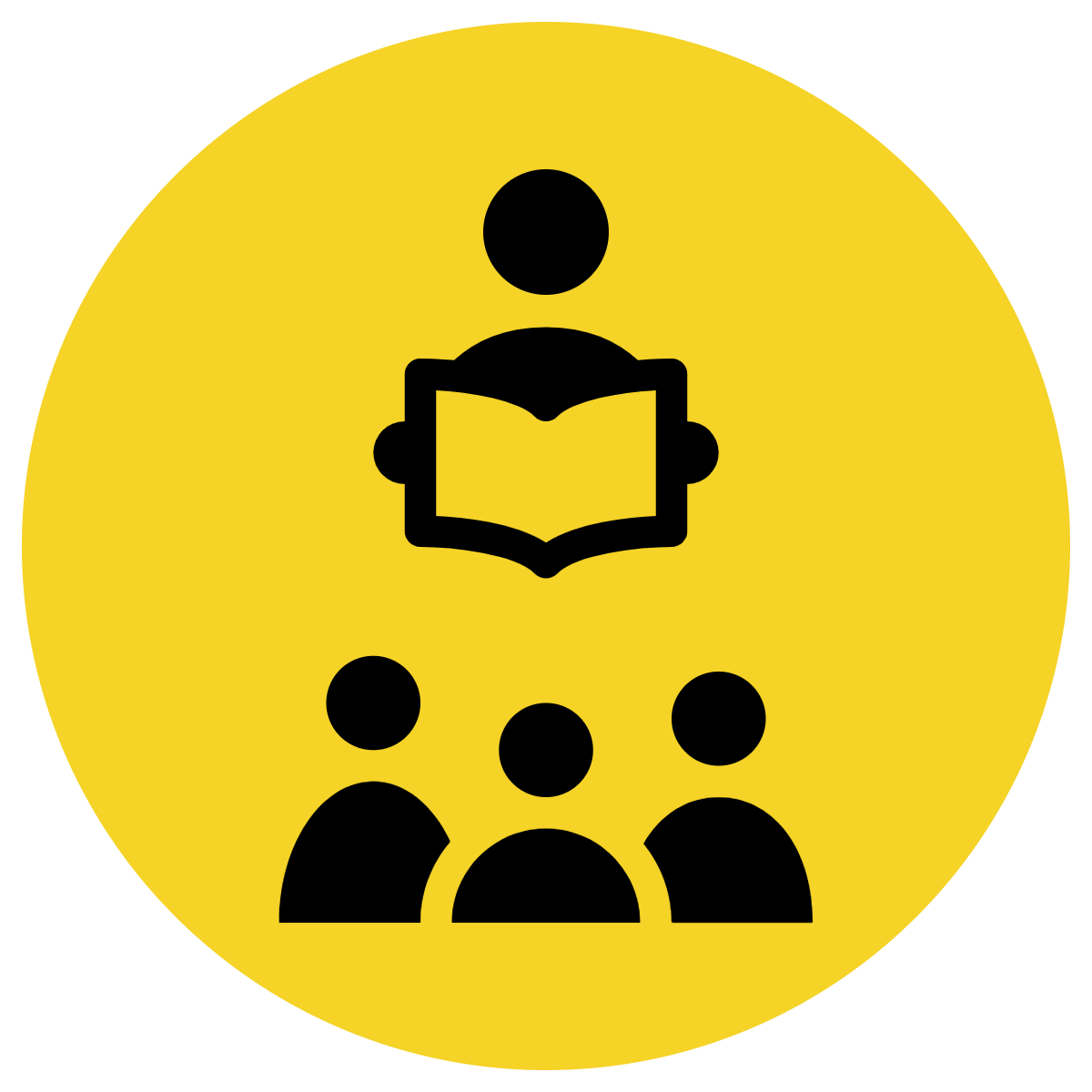 A statement sentence tells you an idea.
A statement sentence ends with a full stop.
CFU:
Why is this not an example of a statement sentence?
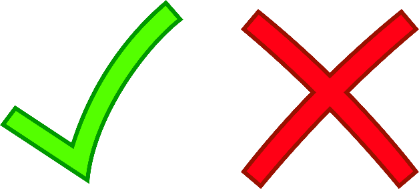 Non-Examples:
What is your name?
It is a question, not a statement.
It is asking for information, not telling you information.
Go to your room.
It is a command, not a statement.
It is telling you what to do, not telling you an idea.
[Speaker Notes: Statement OR Declarative]
Concept Development
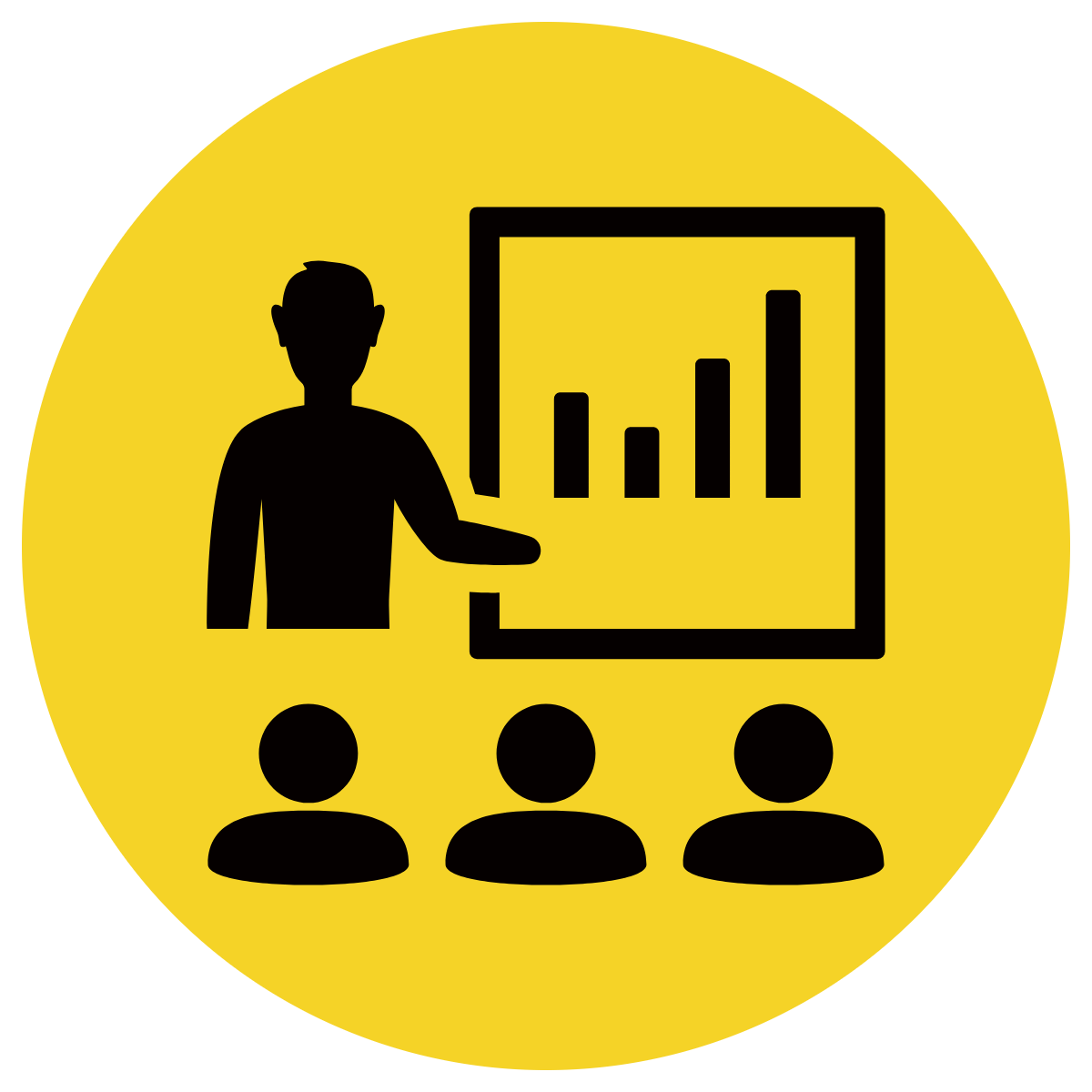 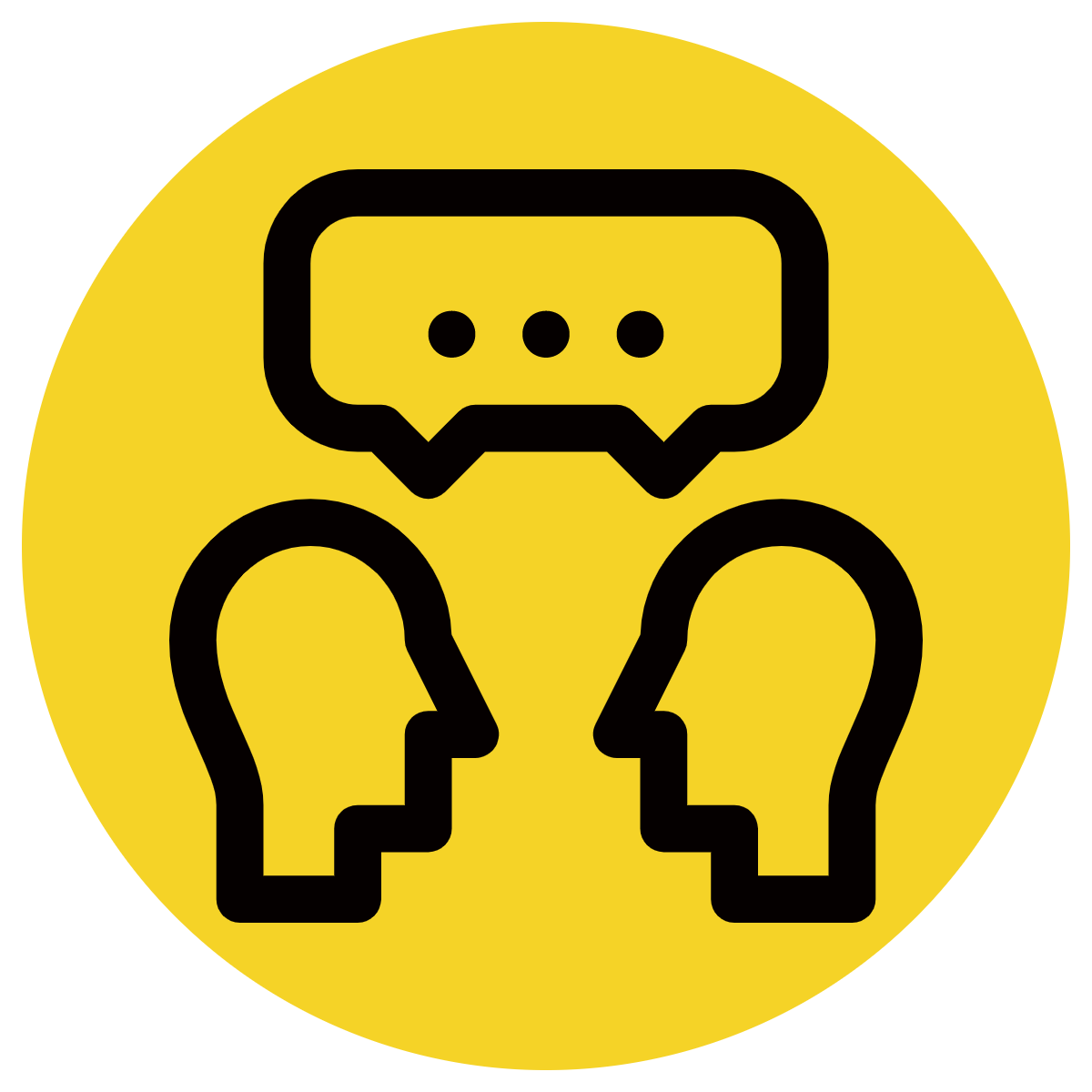 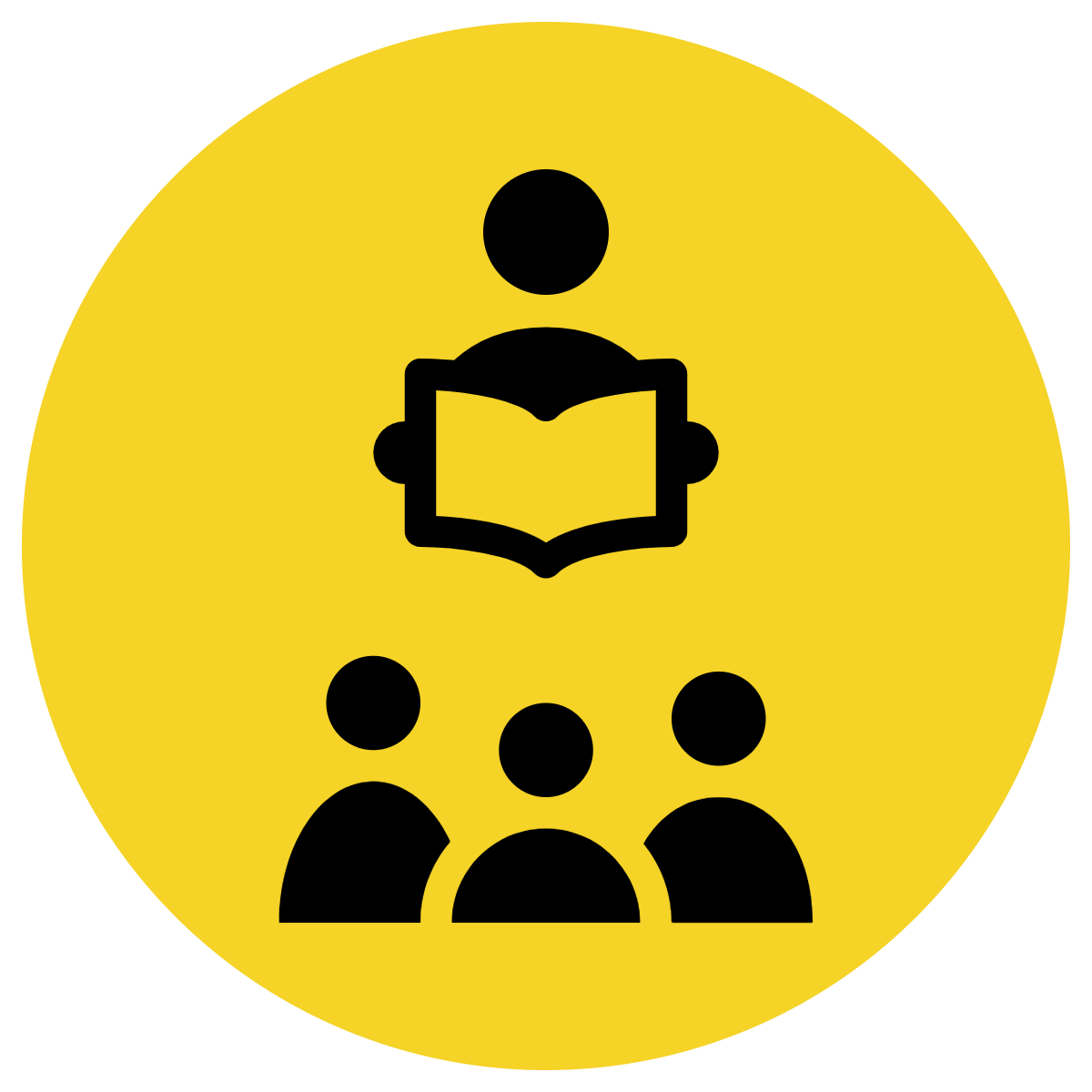 A question sentence asks something.
A question sentence ends with a question mark.
CFU:
What is a question sentence? 
Why is this an example of a question sentence?
What punctuation mark is at the end?
Examples:
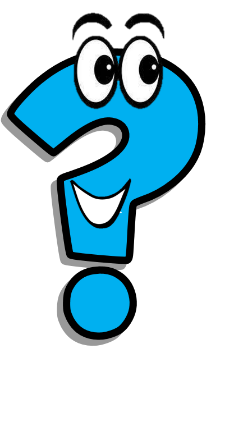 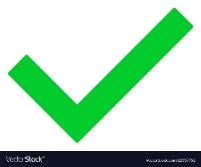 Can I have a snack?
Where is the bathroom?
Do you want to play?
[Speaker Notes: Question or Interrogative]
Concept Development
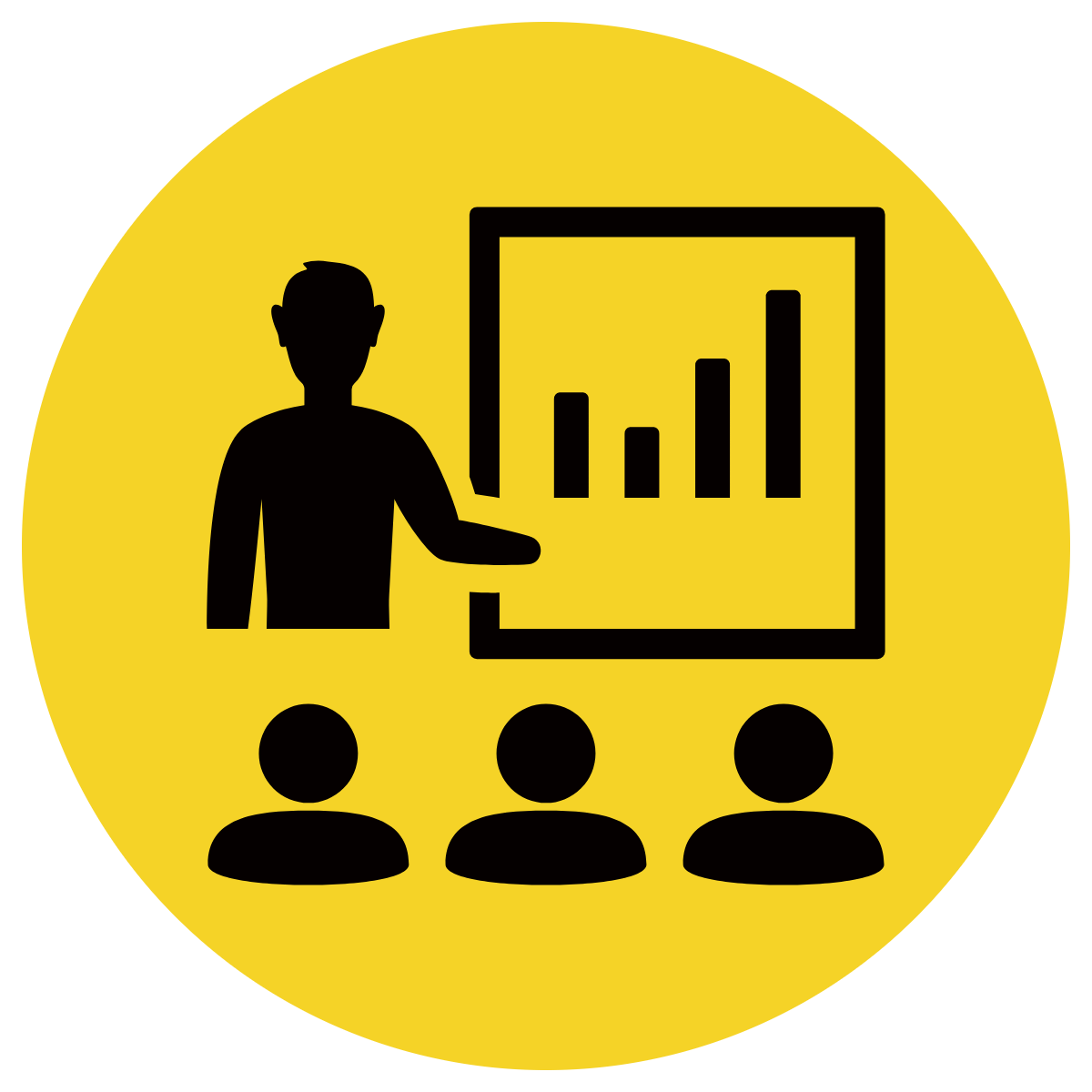 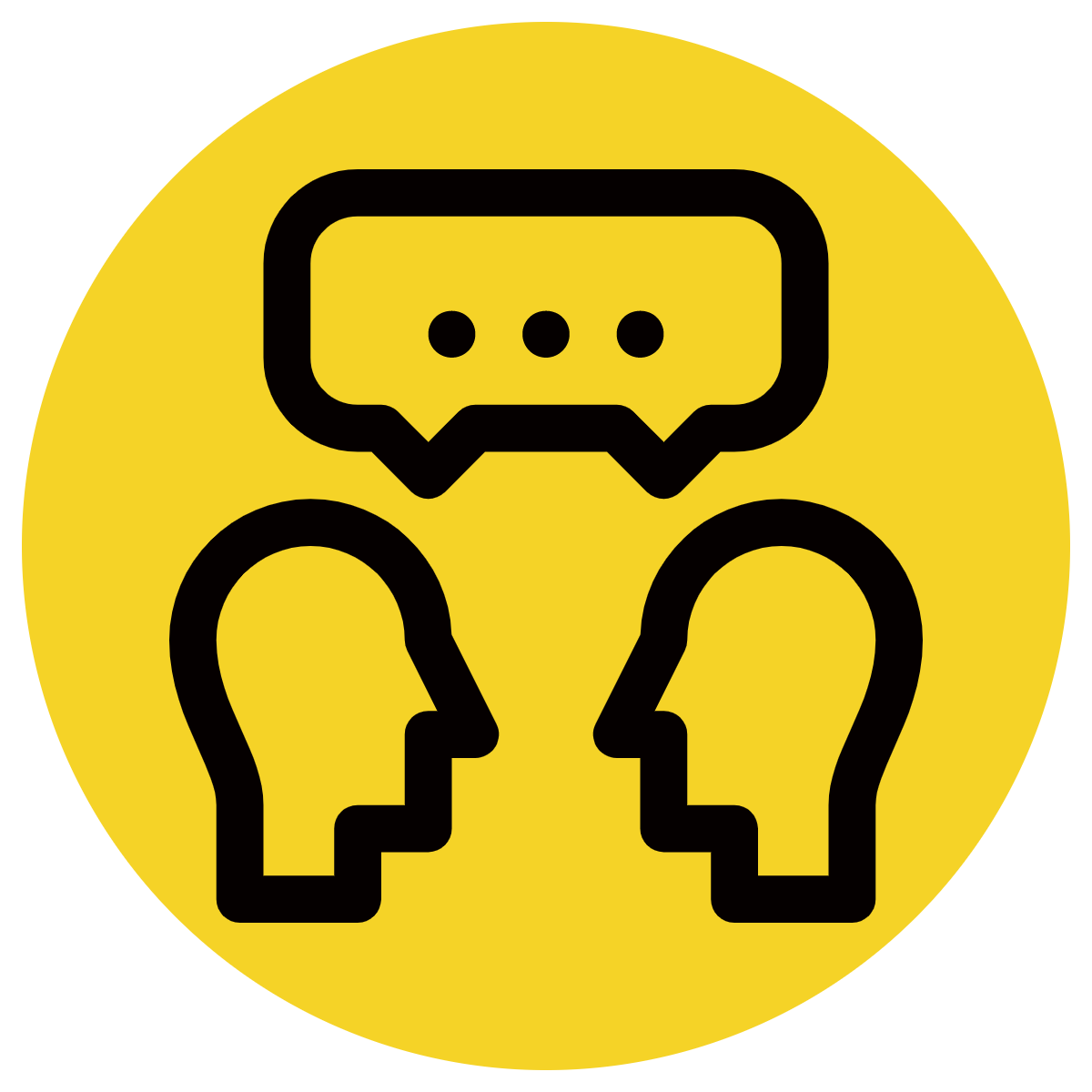 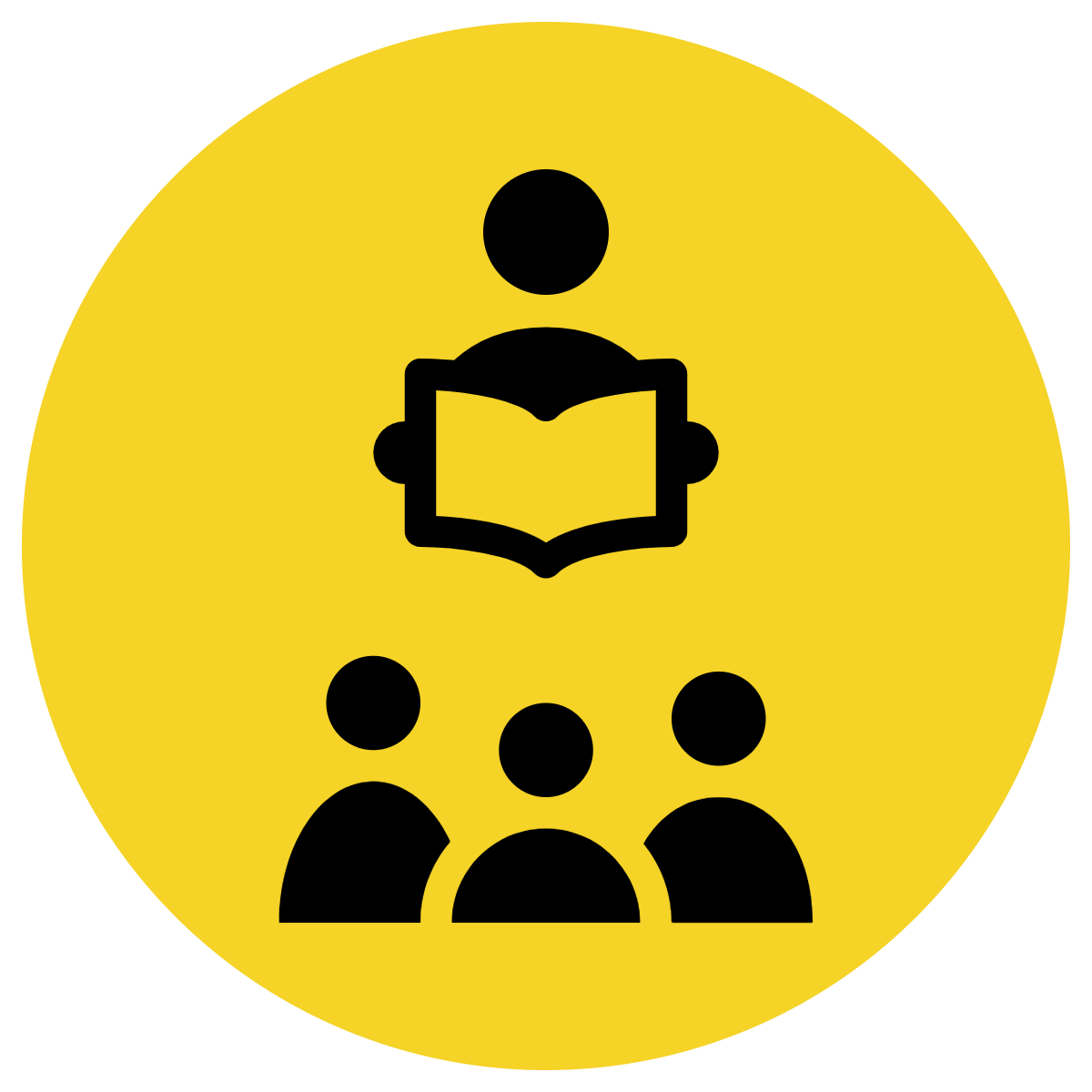 A question sentence asks something.
A question sentence ends with a question mark.
CFU:
Why is this not an example of a question sentence?
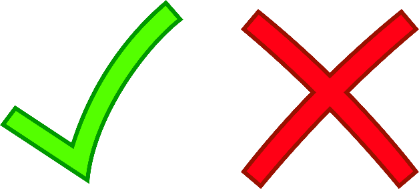 Non-Examples:
I have red hair.
It is a statement, not a question. It tells you something, it doesn’t ask you something.
Give me a lolly.
It is a command, not a question. It tells you to do something, it doesn’t ask you something.
[Speaker Notes: Question or Interrogative]
Concept Development
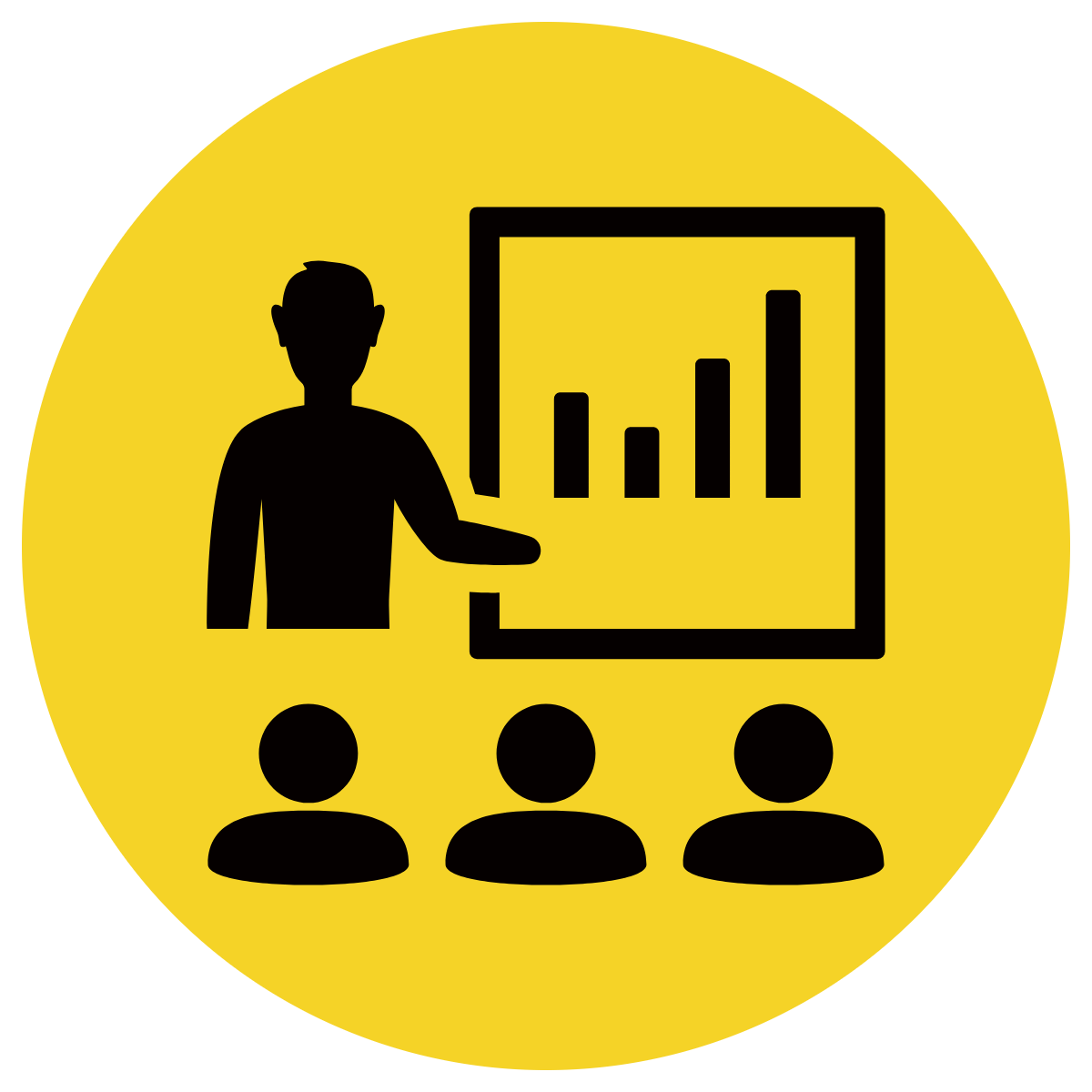 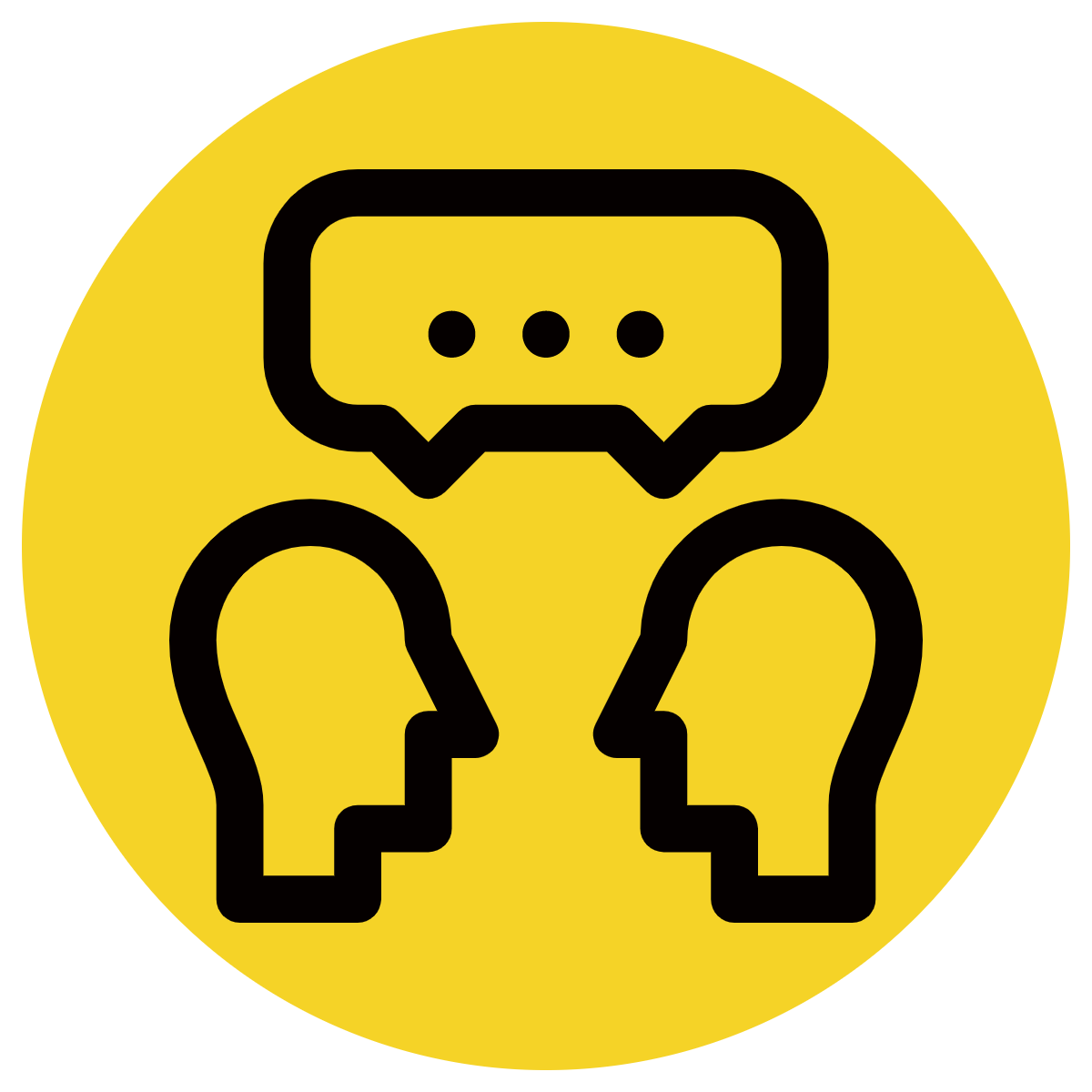 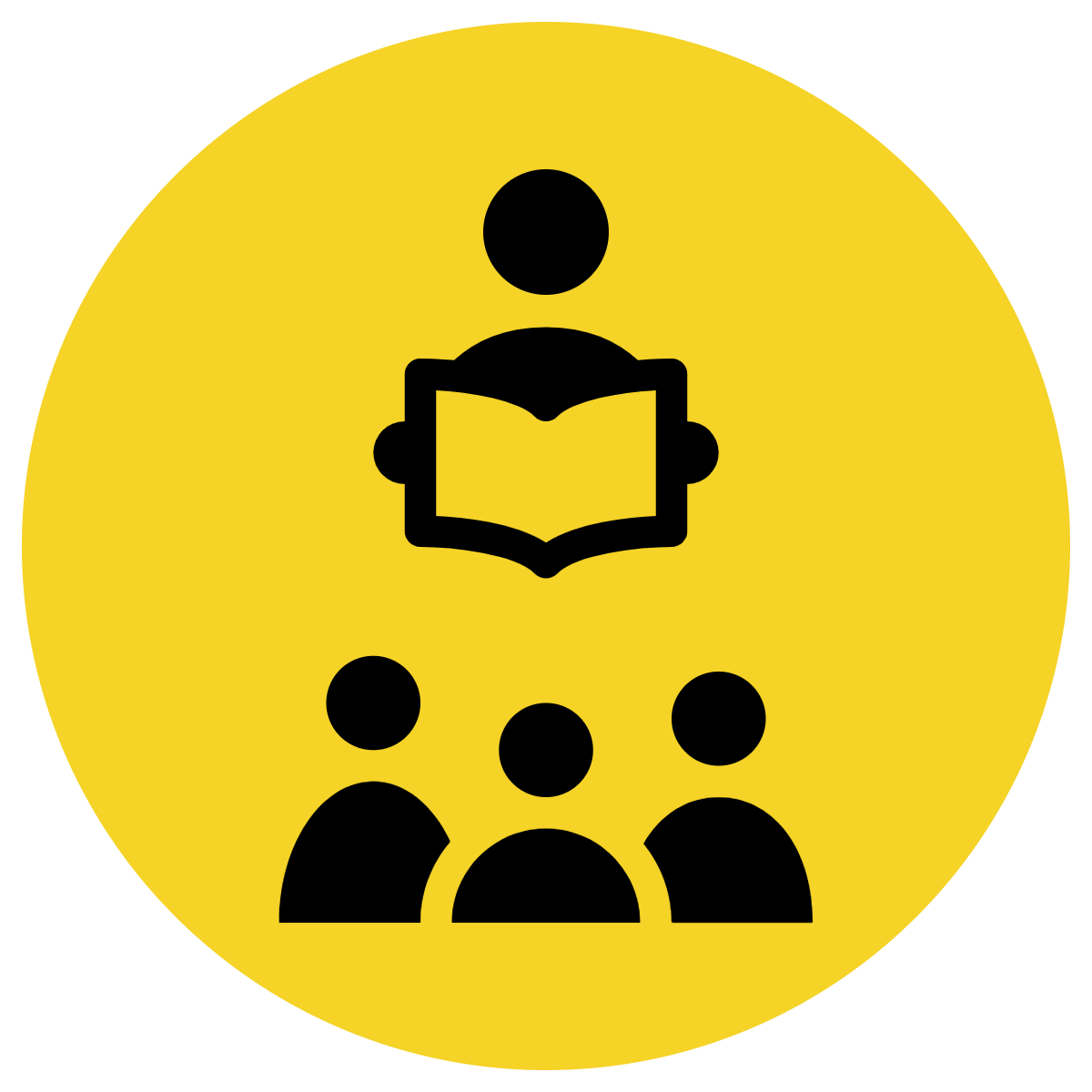 An exclamation sentence shows strong feelings.
An exclamation sentence ends with an exclamation mark.
CFU:
What is an exclamation sentence? 
Why is this an example of an exclamation sentence?
What punctuation is at the end?
Examples:
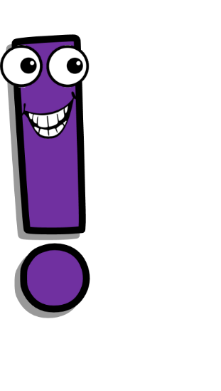 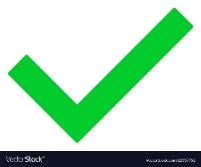 I love the big slide!
What a fast car that is!
I can’t believe I won the race!
[Speaker Notes: Exclamation or Exclamatory]
Concept Development
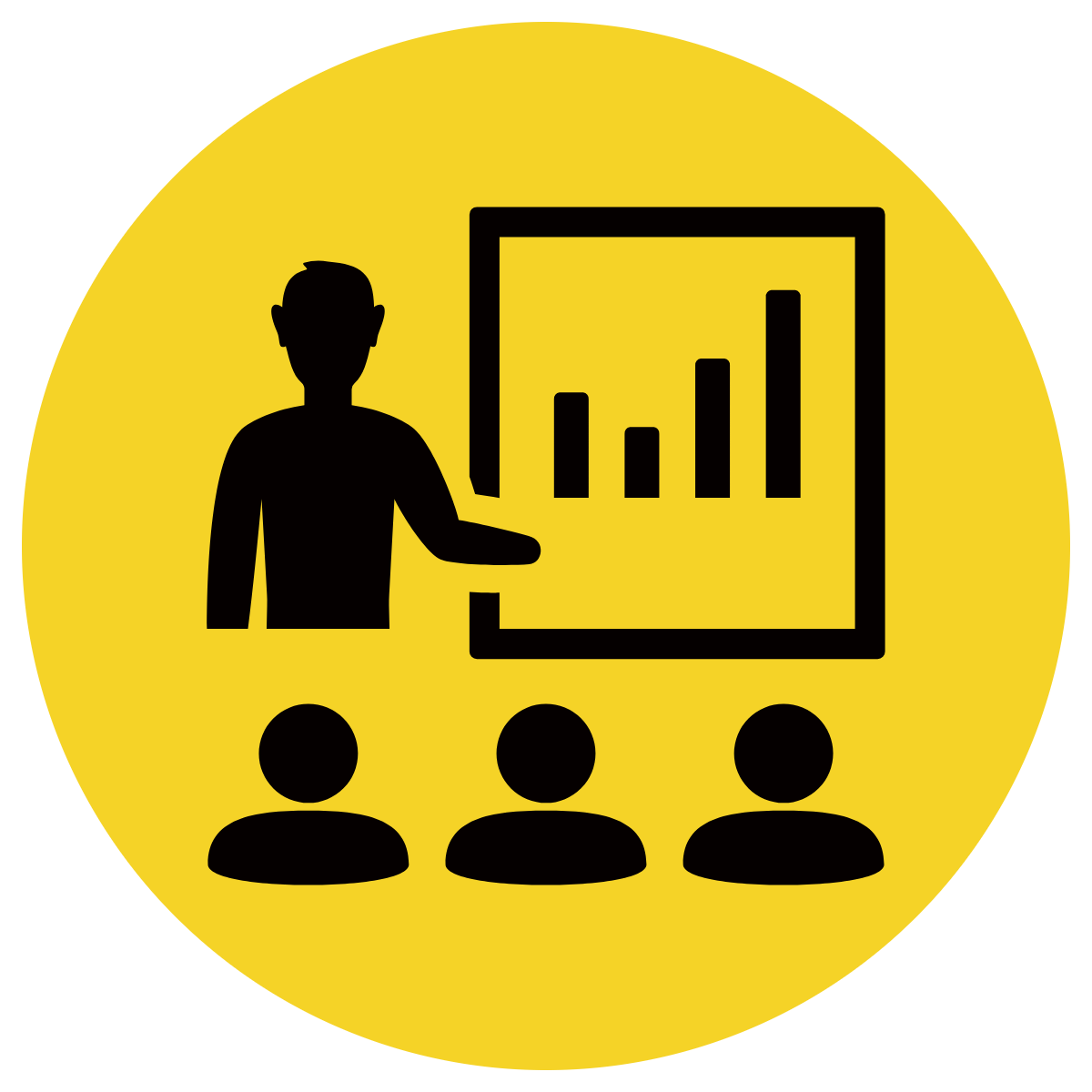 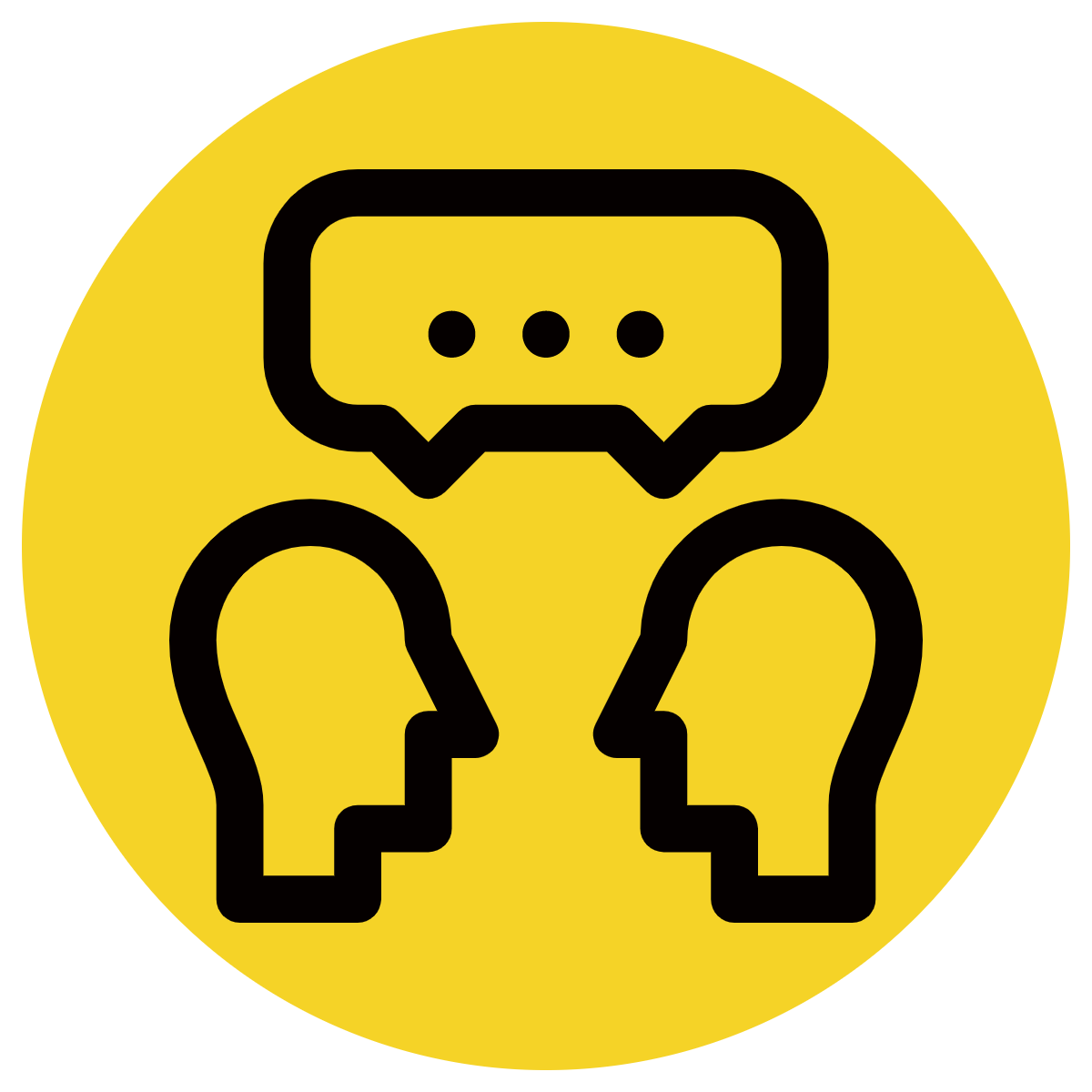 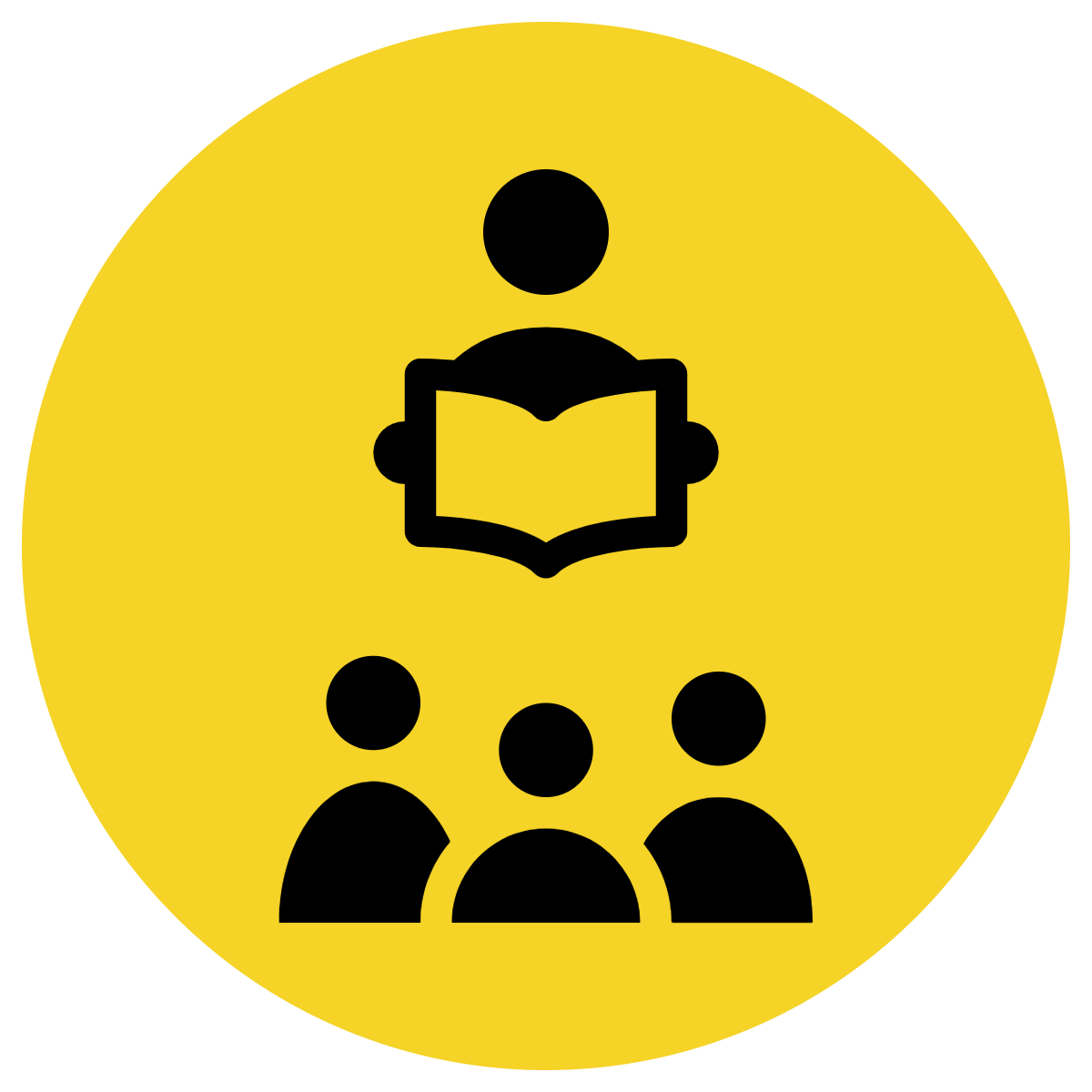 An exclamation sentence shows strong feelings.
An exclamation sentence ends with an exclamation mark.
CFU:
Why is this not an example of an exclamation sentence?
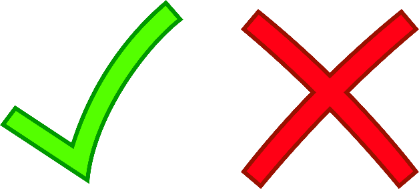 Non-Examples:
It is Monday.
It is a statement, not an exclamation. It doesn’t have a strong feeling.
Do you want to go to the park?
It is a question, not an exclamation. It doesn’t have a strong feeling. It asks something.
[Speaker Notes: Exclamation or Exclamative]
Concept Development
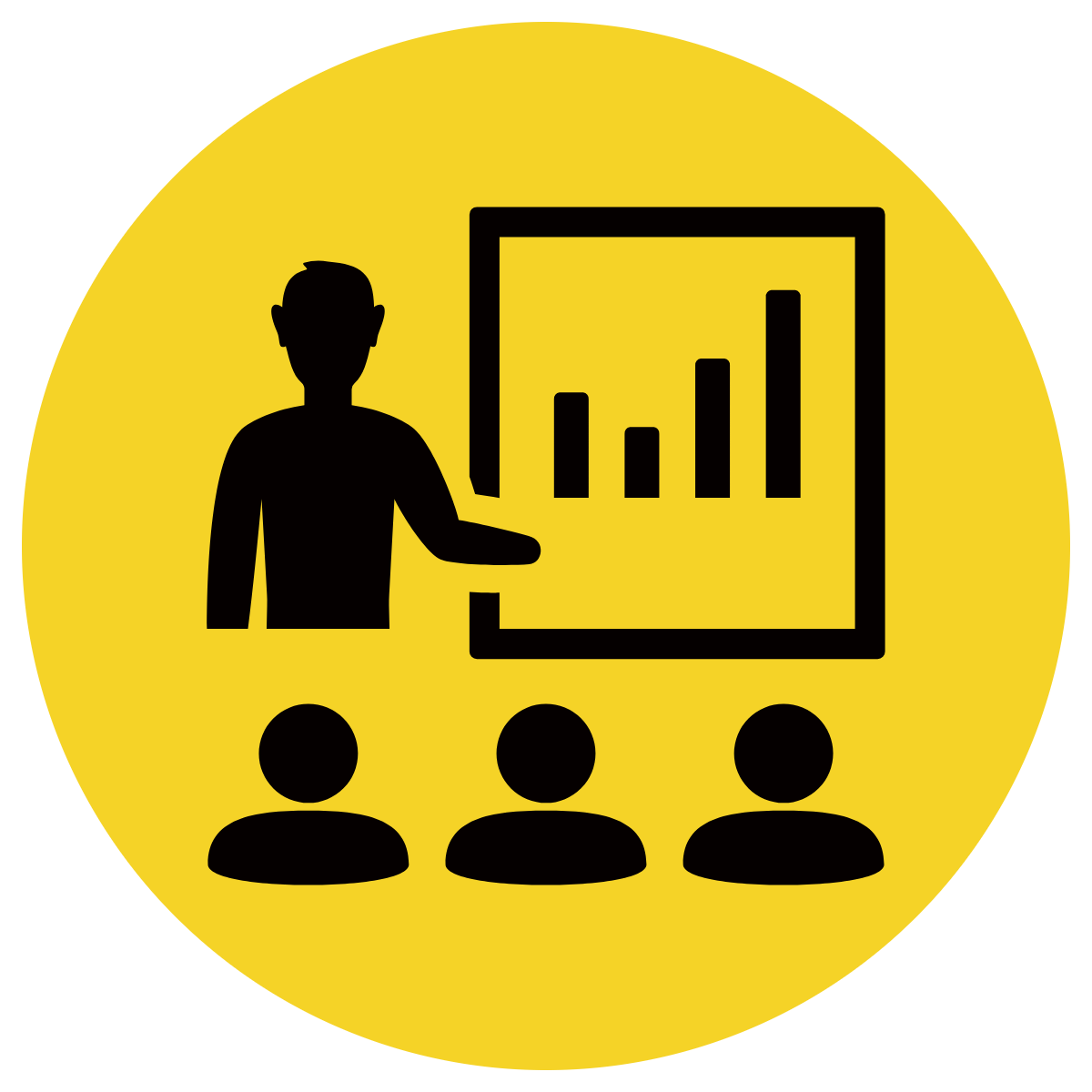 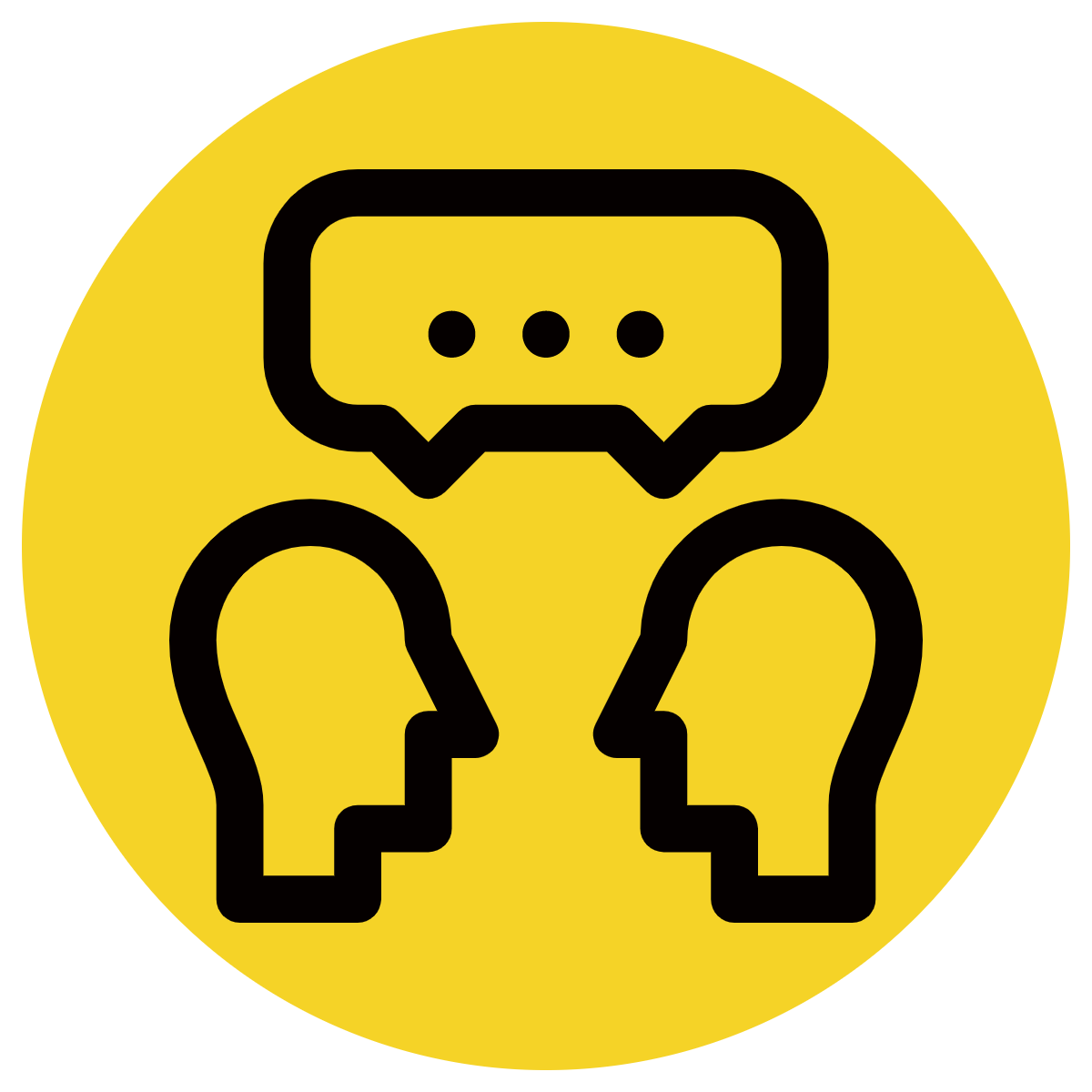 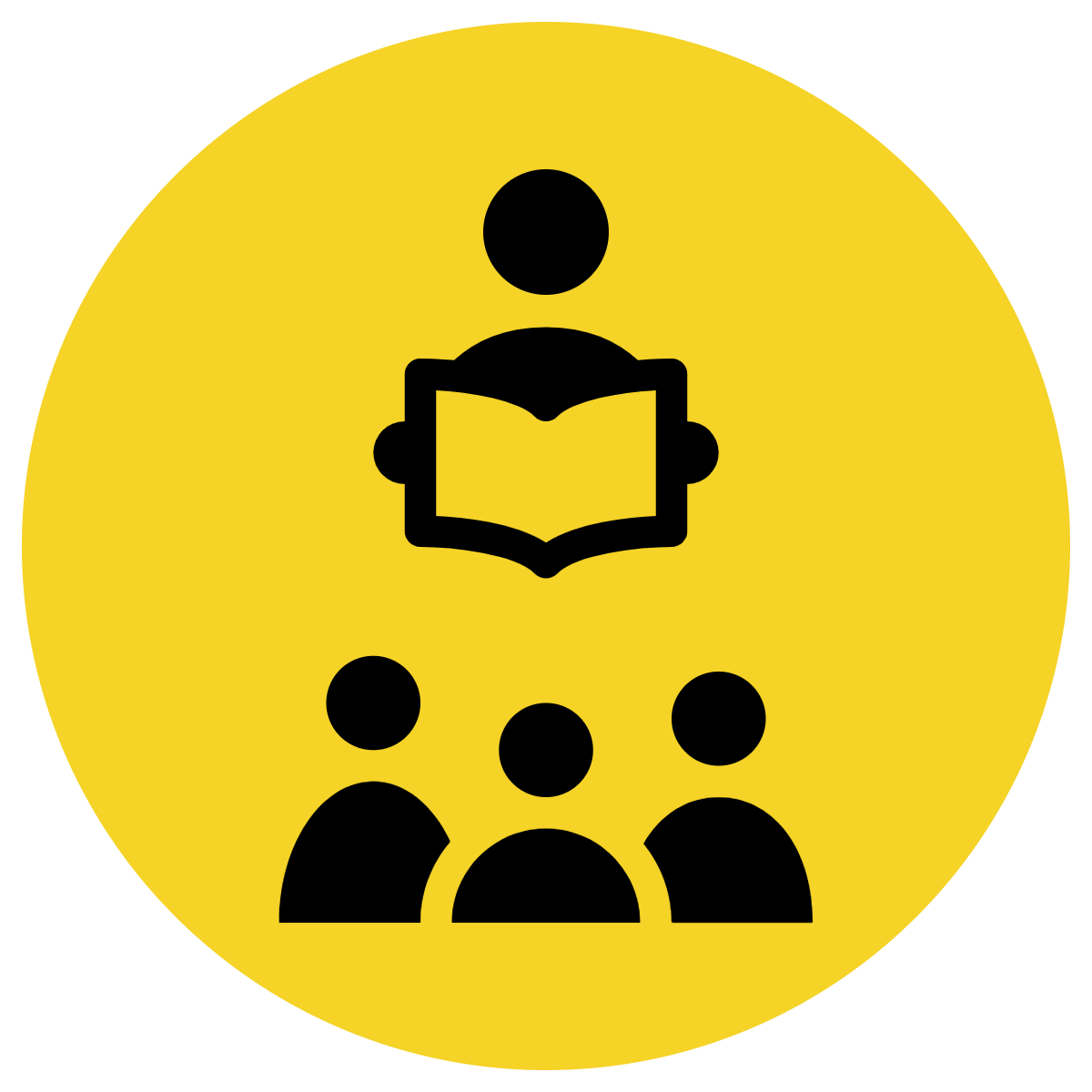 A command sentence tells someone to do something.
A command sentence ends with a full stop or exclamation mark.
A command sentence starts with a doing verb.
CFU:
What is a command sentence? 
Why is this an example of a command sentence?
What does a command start with?
Examples:
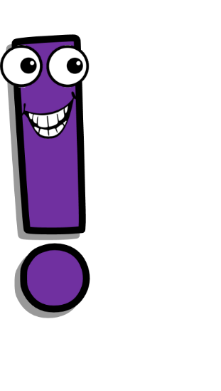 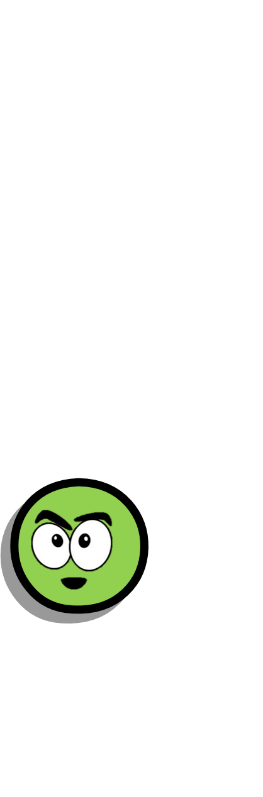 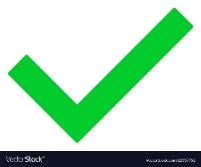 Stop it!
Go to the back.
Do your homework.
[Speaker Notes: Command OR ImperativeThe subject of a command (imperative) sentence is always you.  Often the you is not stated.  In such cases, you is the understood subject.]
Concept Development
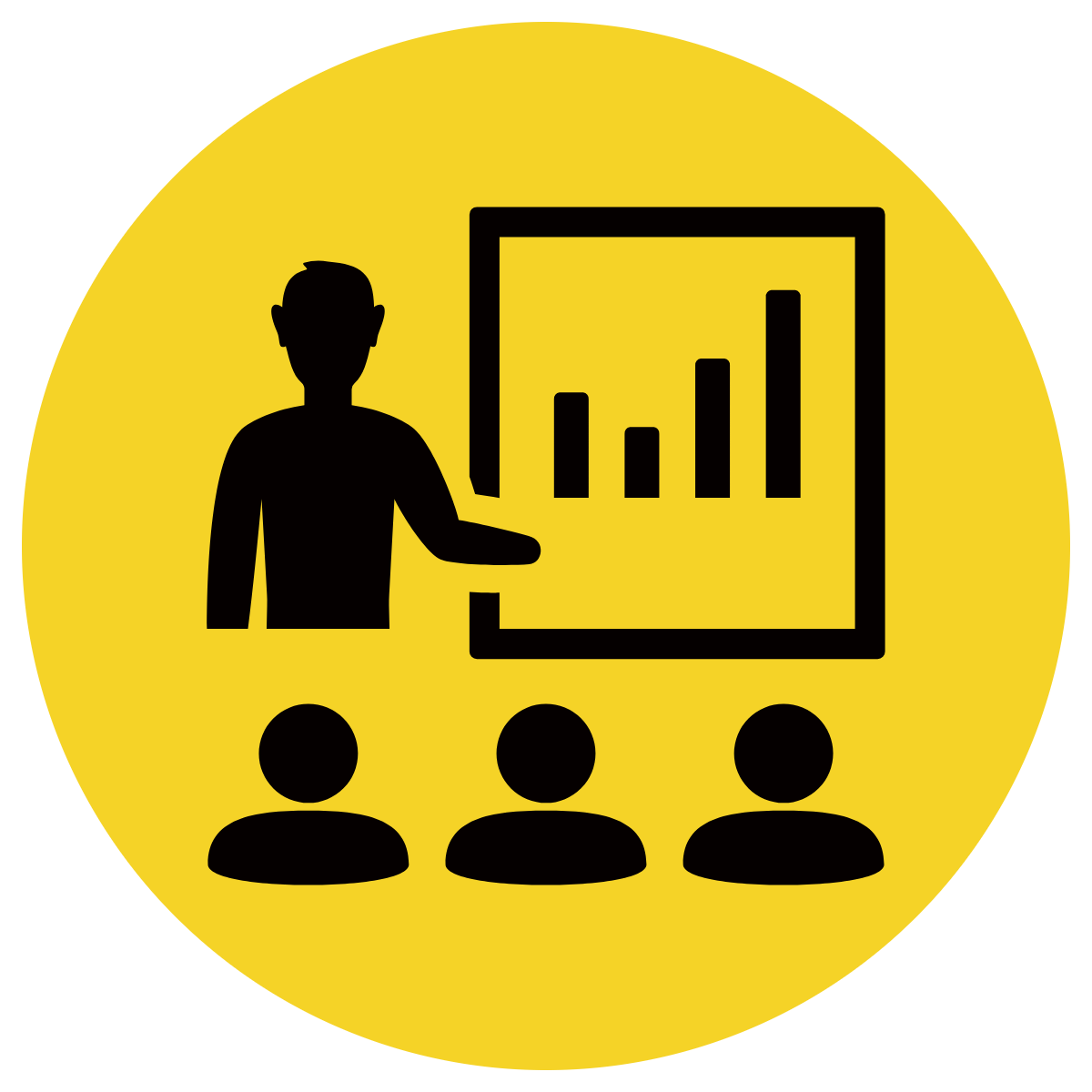 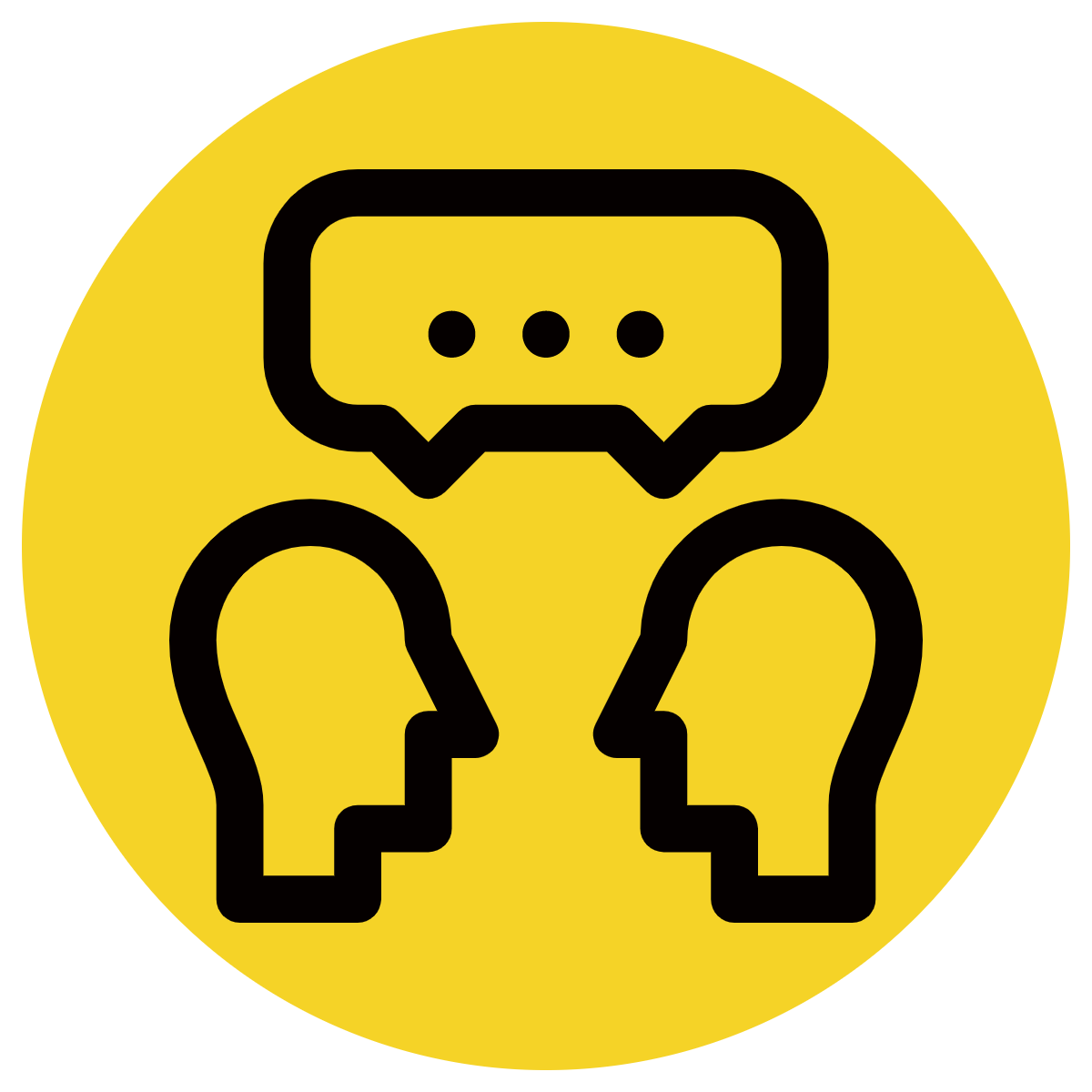 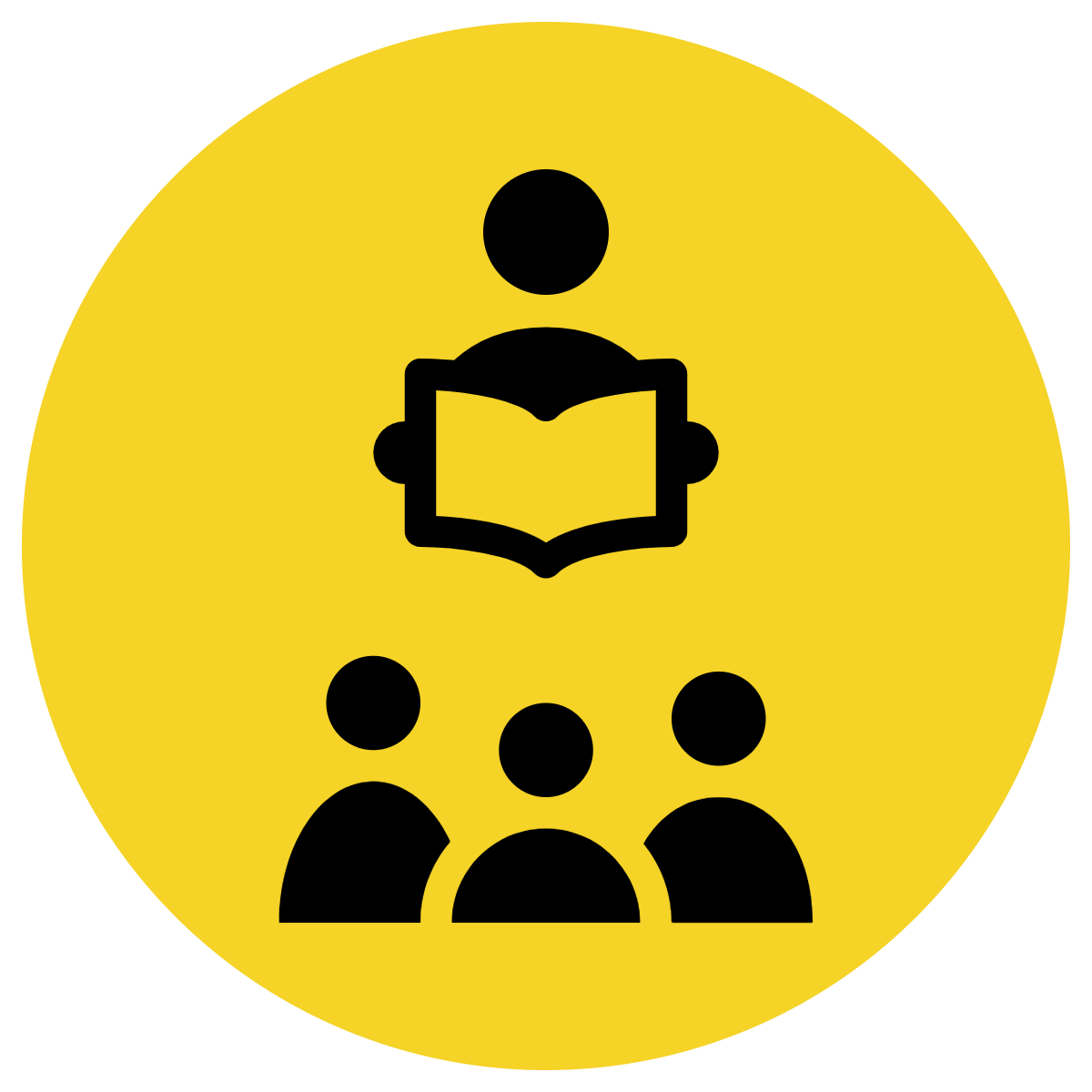 A command sentence tells someone to do something.
A command sentence ends with a full stop or exclamation mark.
A command sentence starts with a doing verb.
CFU:
Why is this not an example of a command sentence?
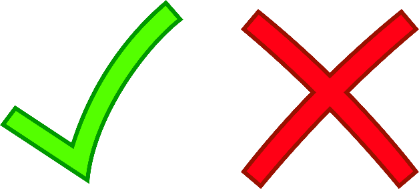 Non-Examples:
I want you to clean your room.
It is a statement, not a command. It is telling you information (about what they want), not telling you to do something.
Can I please have a lolly?
It is a question, not a command. It is asking something, not telling someone to do something.
[Speaker Notes: Command OR Imperative]
Concept Development
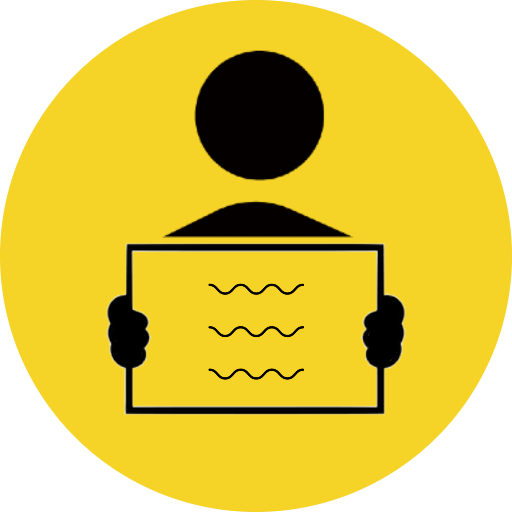 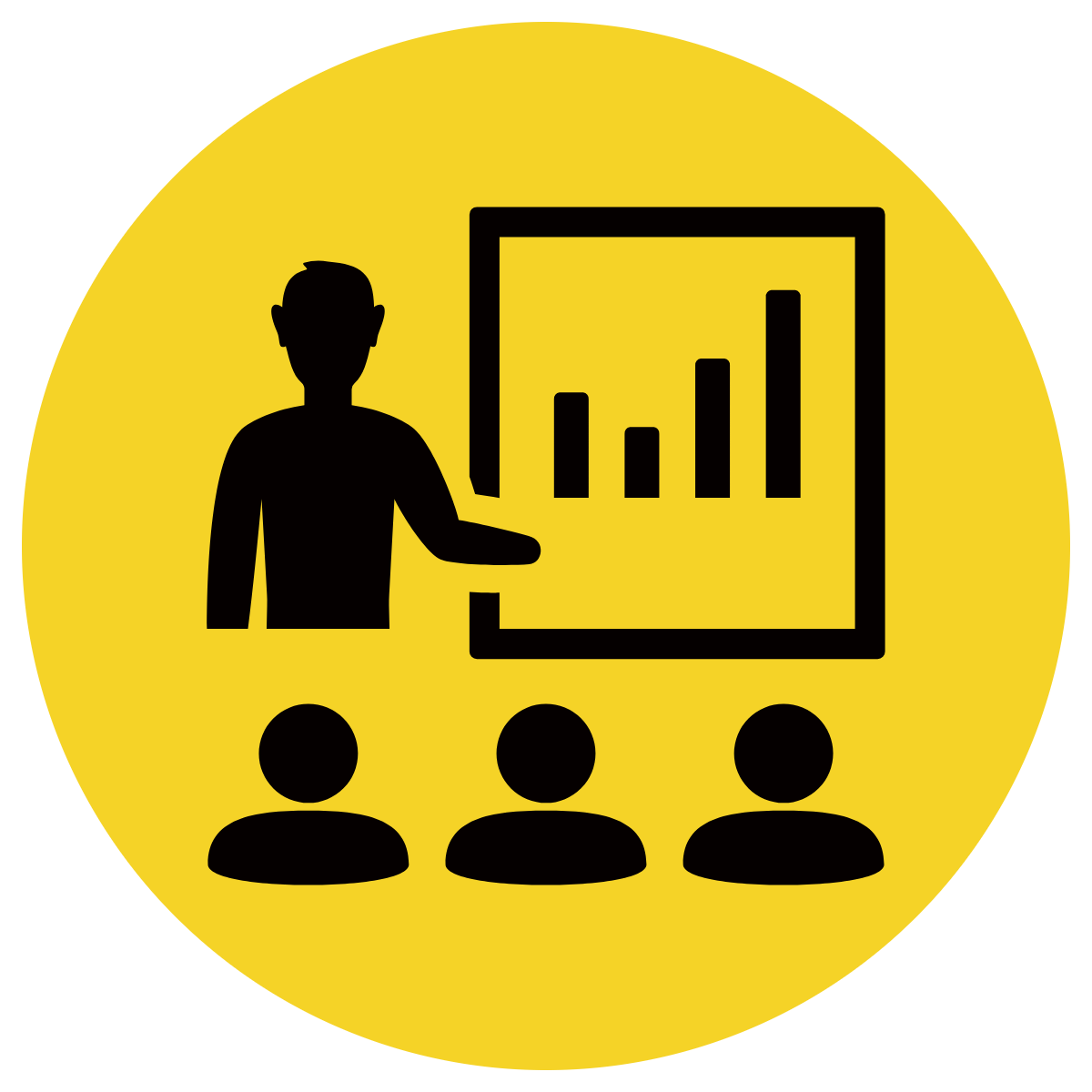 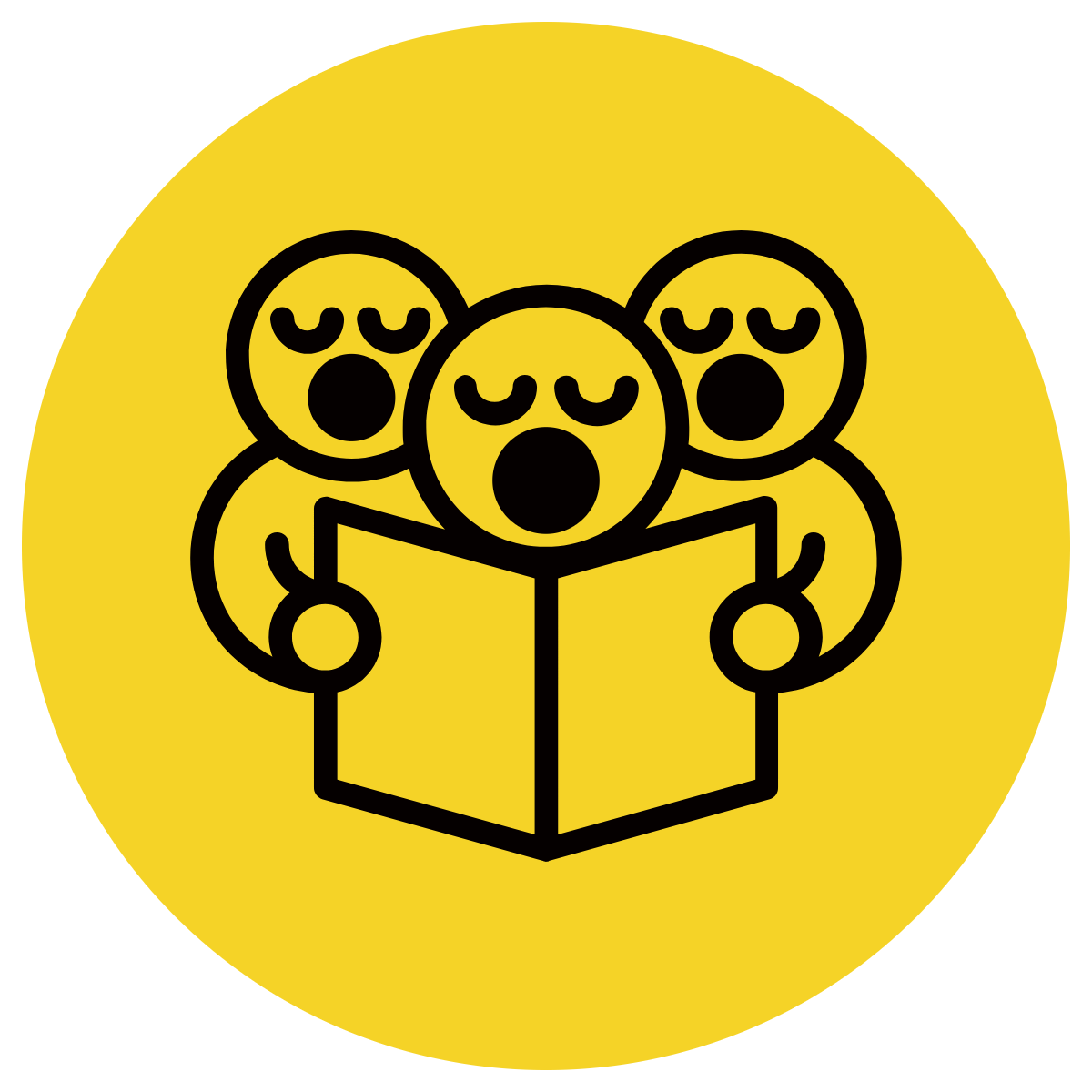 A statement sentence tells an idea.
A question sentence asks something.
An exclamation sentence shows strong feelings.
A command sentence tells you to do something.
CFU:
What type of sentence is it?
How do you know?
What punctuation would you add?
Write S, Q, C or E to show whether the sentence is a Statement, Question, Command or Exclamation.
S
I like to sing
Q
can I sing with you
E
this is the best song ever
C
stop singing so loudly
Hinge Point Question
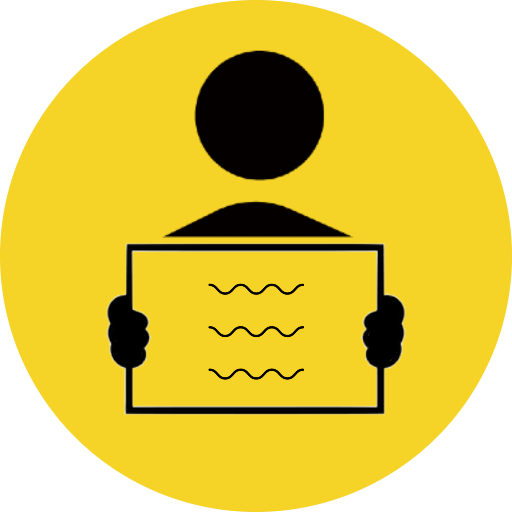 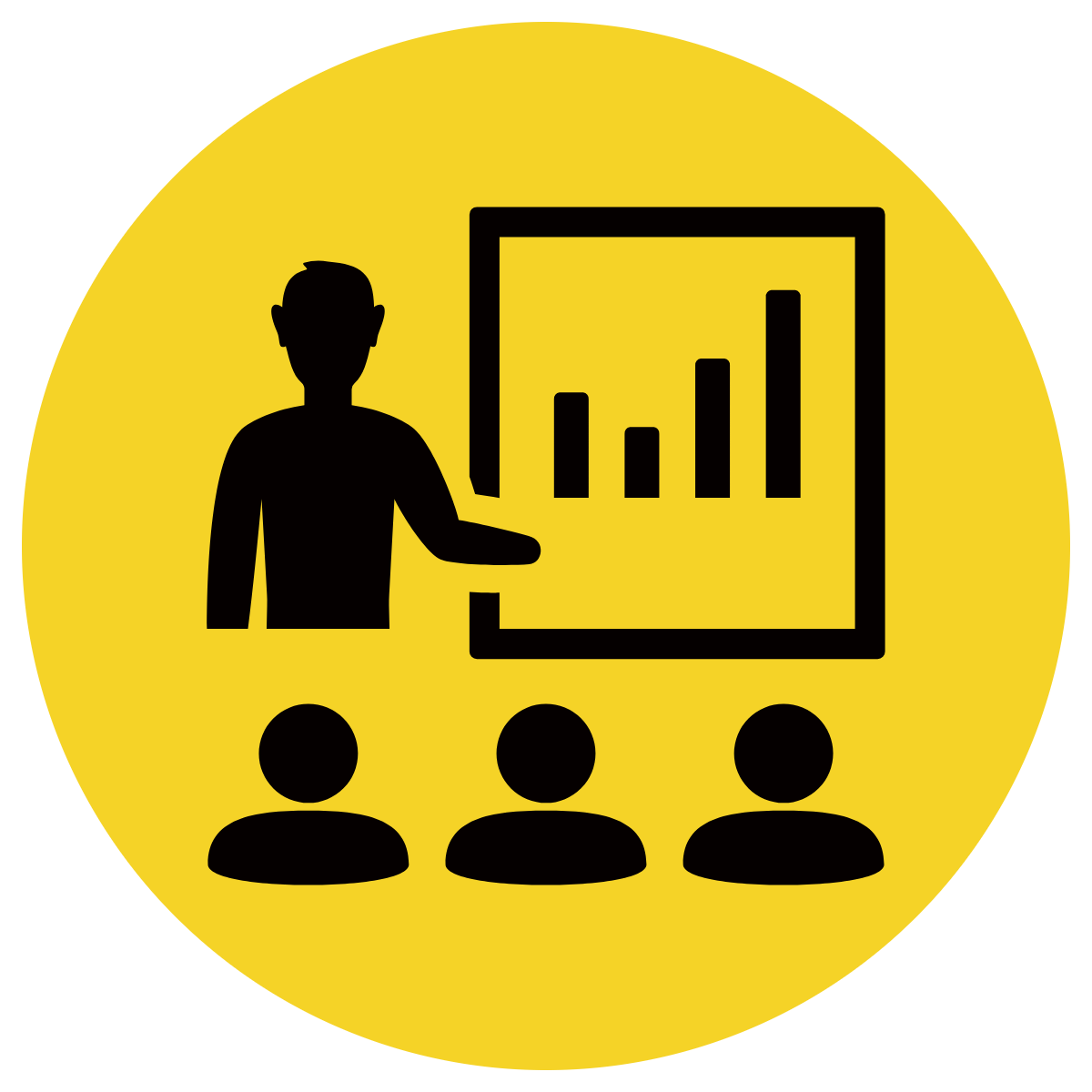 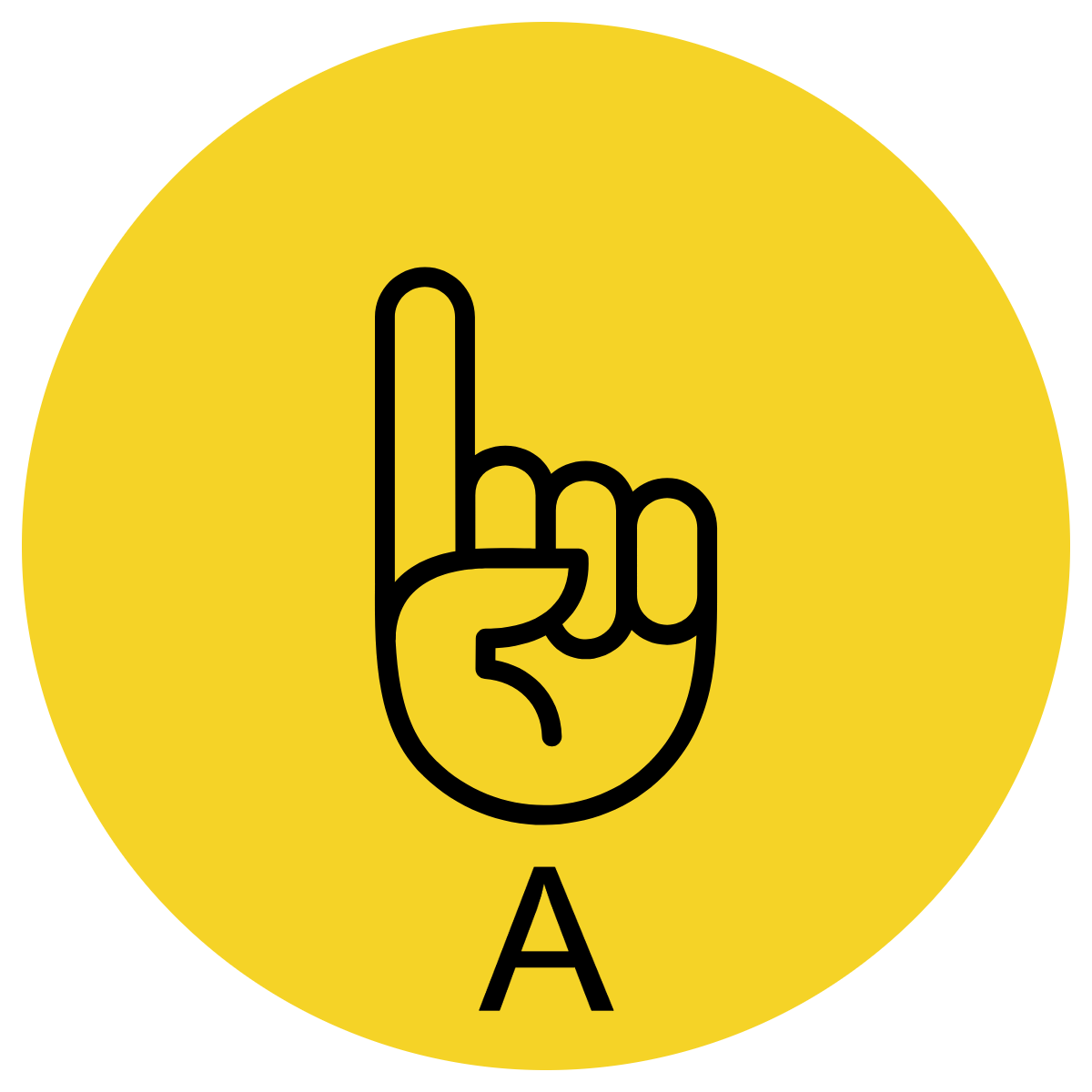 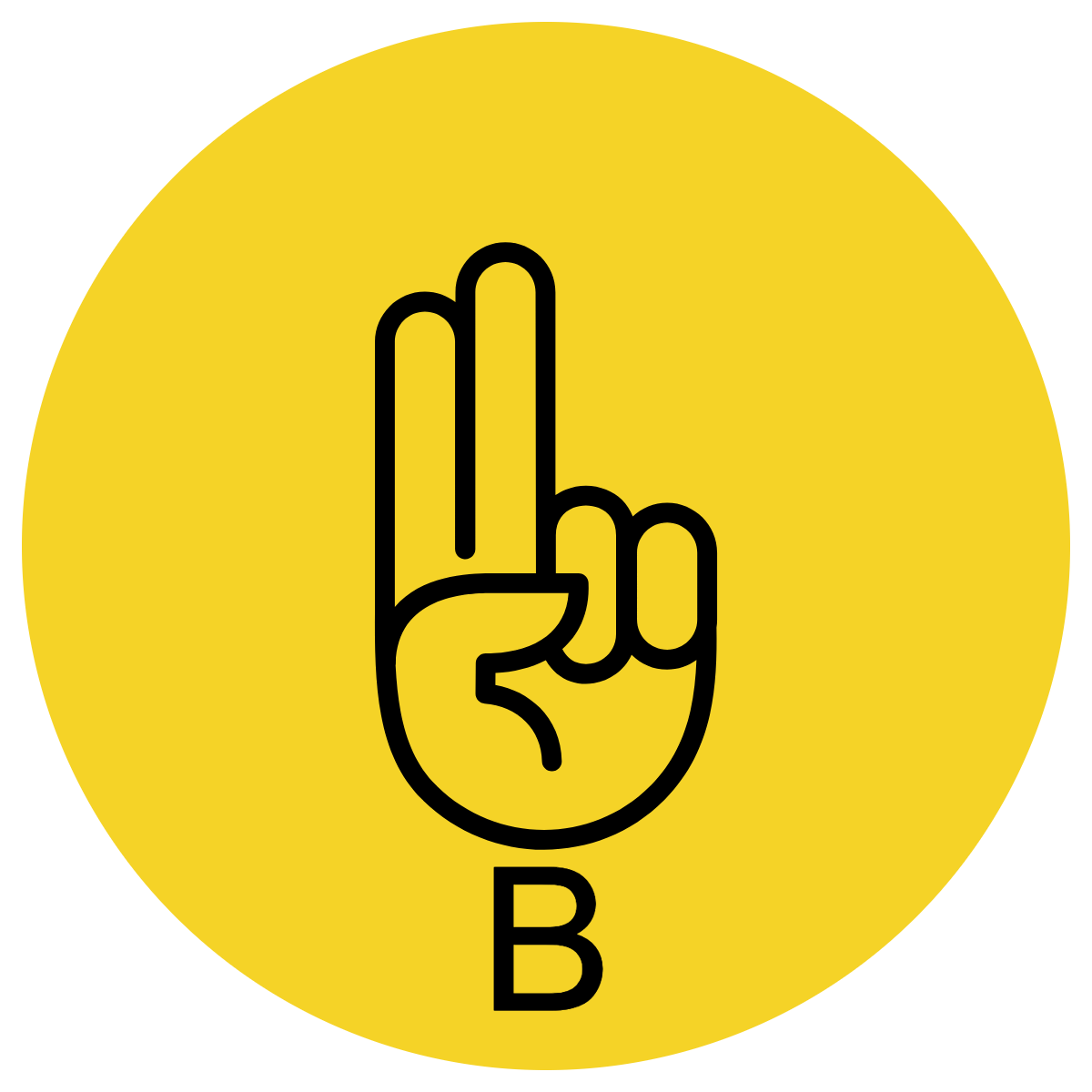 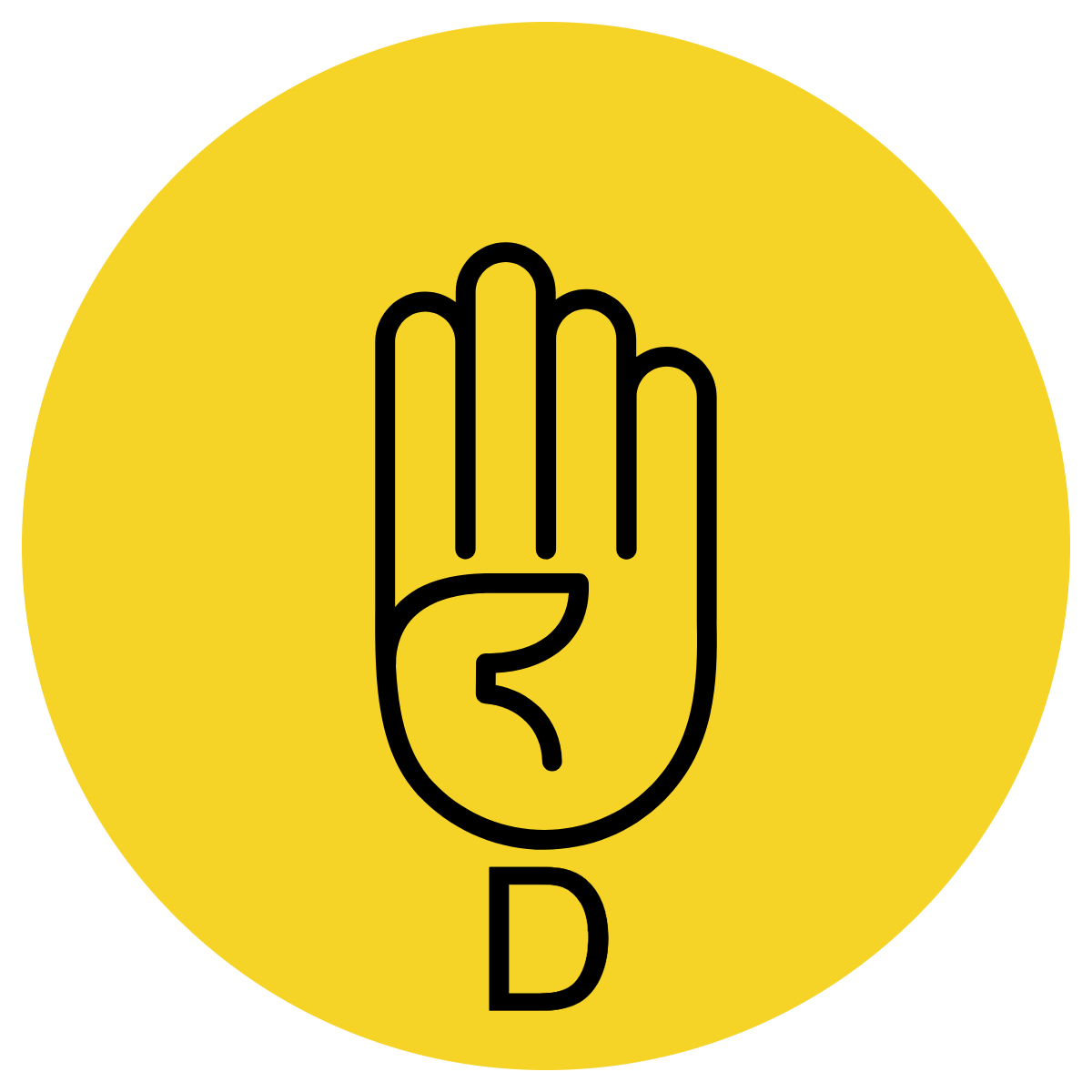 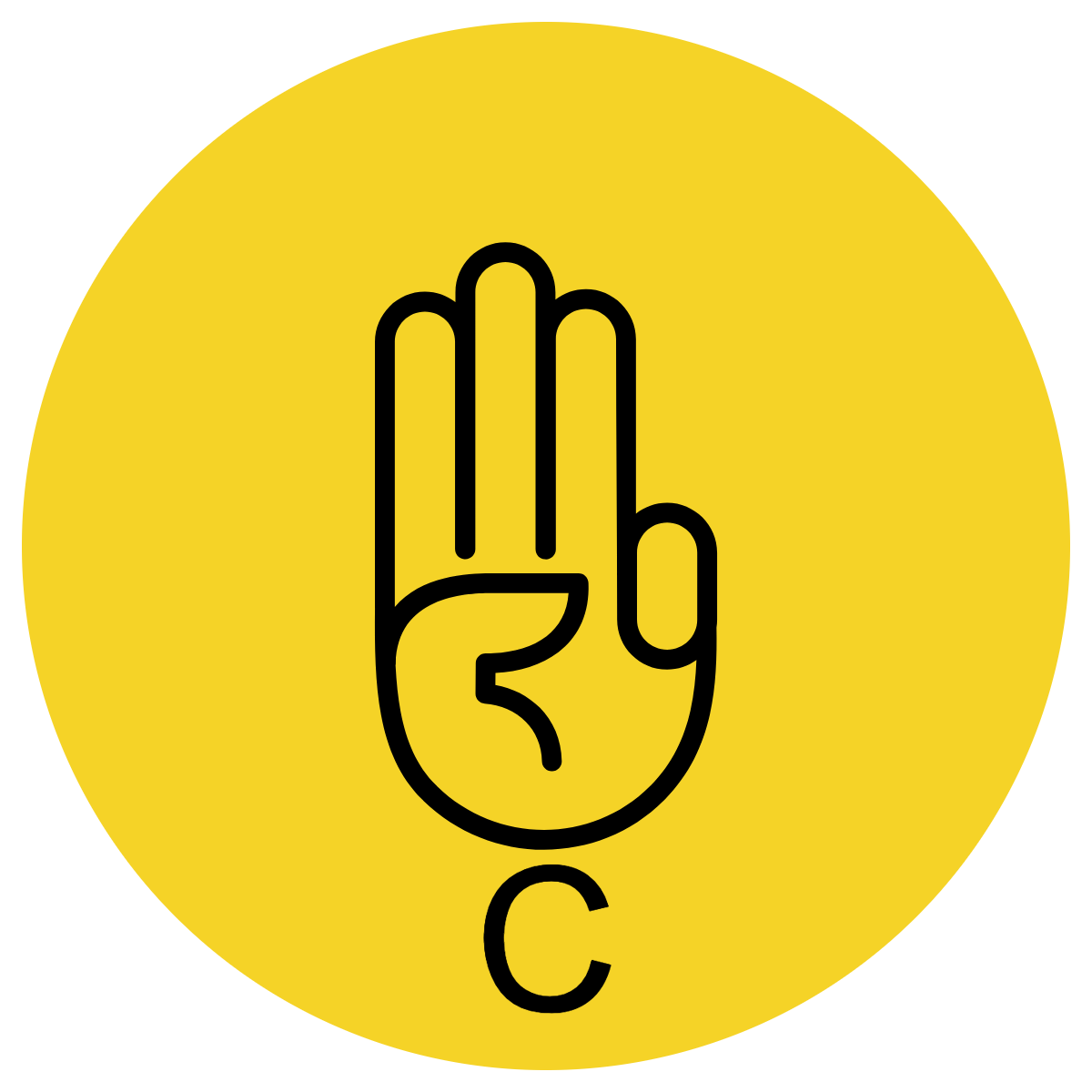 CFU:
Why is it/ isn’t it a an example of a command sentence?
What sentences are commands? 

run to the gate
do you have a sister
do the dishes
the bird eats bugs
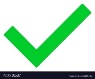 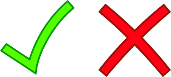 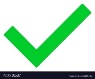 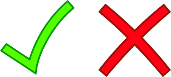 A statement sentence tells an idea.
A question sentence asks something.
An exclamation sentence shows strong feelings.
A command sentence tells you to do something.
[Speaker Notes: Hinge-point question:
Hinge-point questions are usually multiple choice questions that you ask your students when you reach the point in a lesson when you need to check if students are ready to move on, and if yes, in which direction. You can make it so there are multiple correct answers- this ensures there’s less chance of a ‘lucky guess’. 

Go through each option one-at-a-time once students have answered on their whiteboards]
Concept Development- 
re-explanation
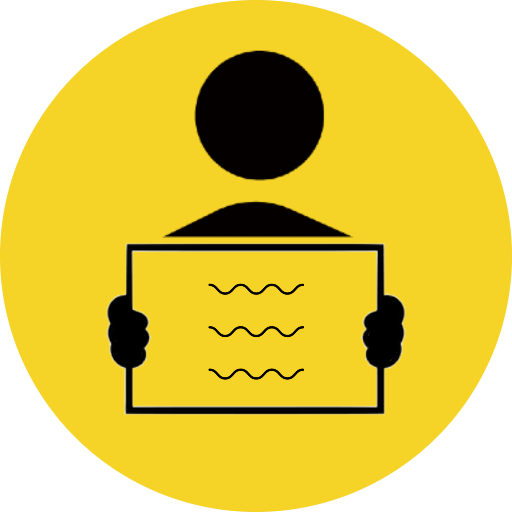 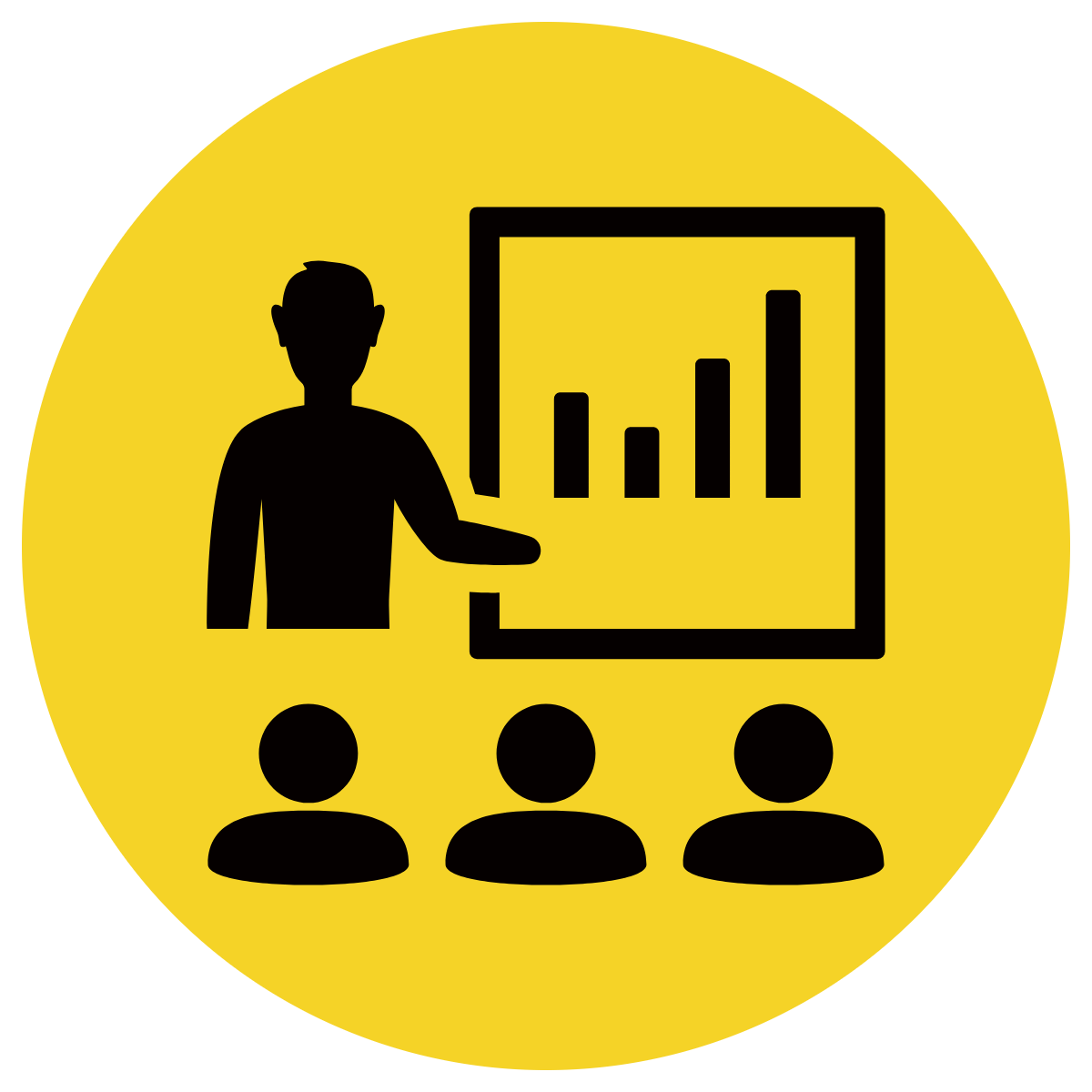 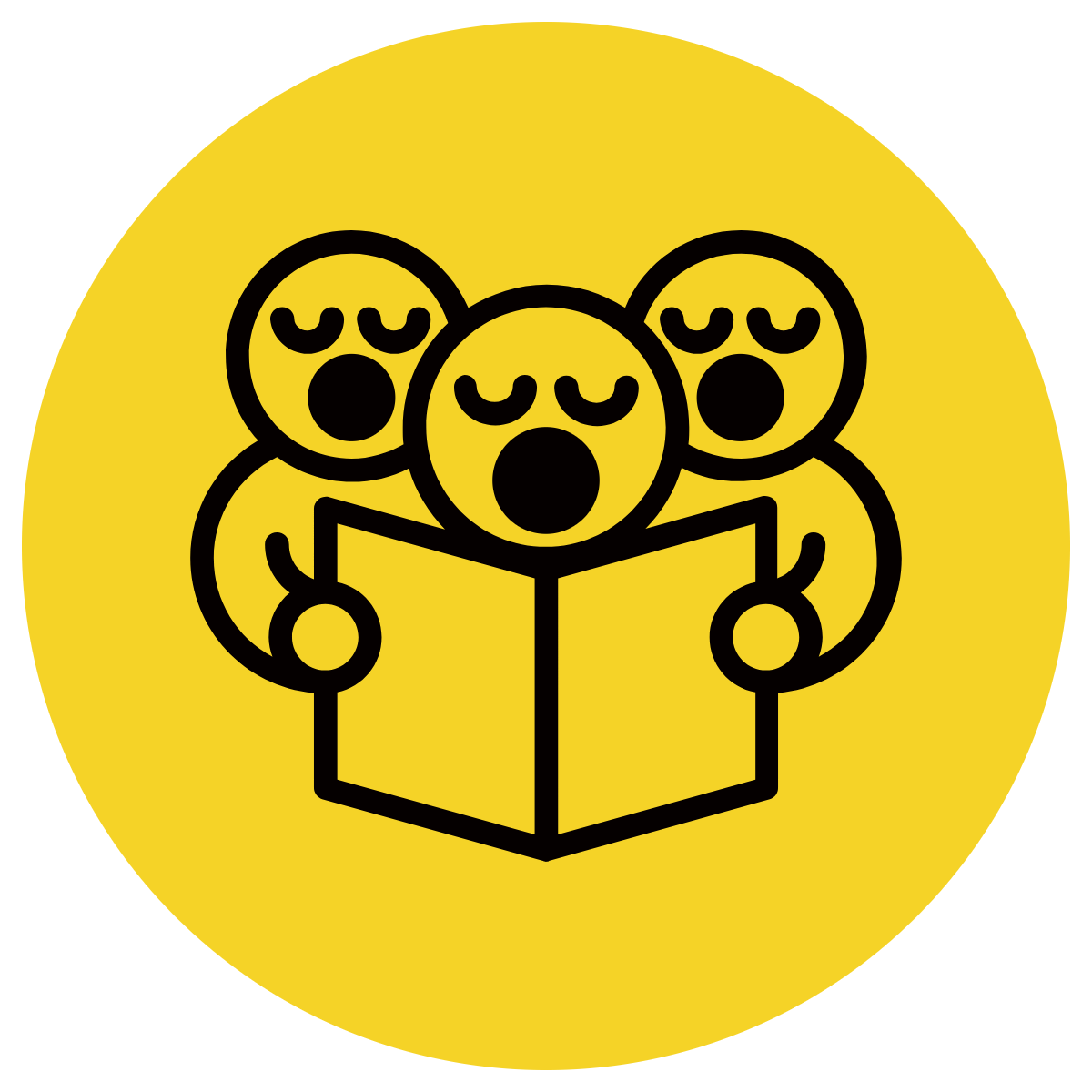 A statement sentence tells an idea.
A question sentence asks something.
An exclamation sentence shows strong feelings.
A command sentence tells you to do something.
CFU:
What type of sentence is it?
How do you know?
What punctuation would you add?
Write S, Q, C or E to show whether the sentence is a Statement, Question, Command or Exclamation.
S
I went to Perth
Q
have you been to Perth
C
go to Perth
E
I can’t wait to go to Perth
[Speaker Notes: The purpose of this slide is further practice at the concept development stage, prior to  moving on with the lesson. This is only required if there were some misconceptions identified in the Hinge Point.]
Skill development: I do
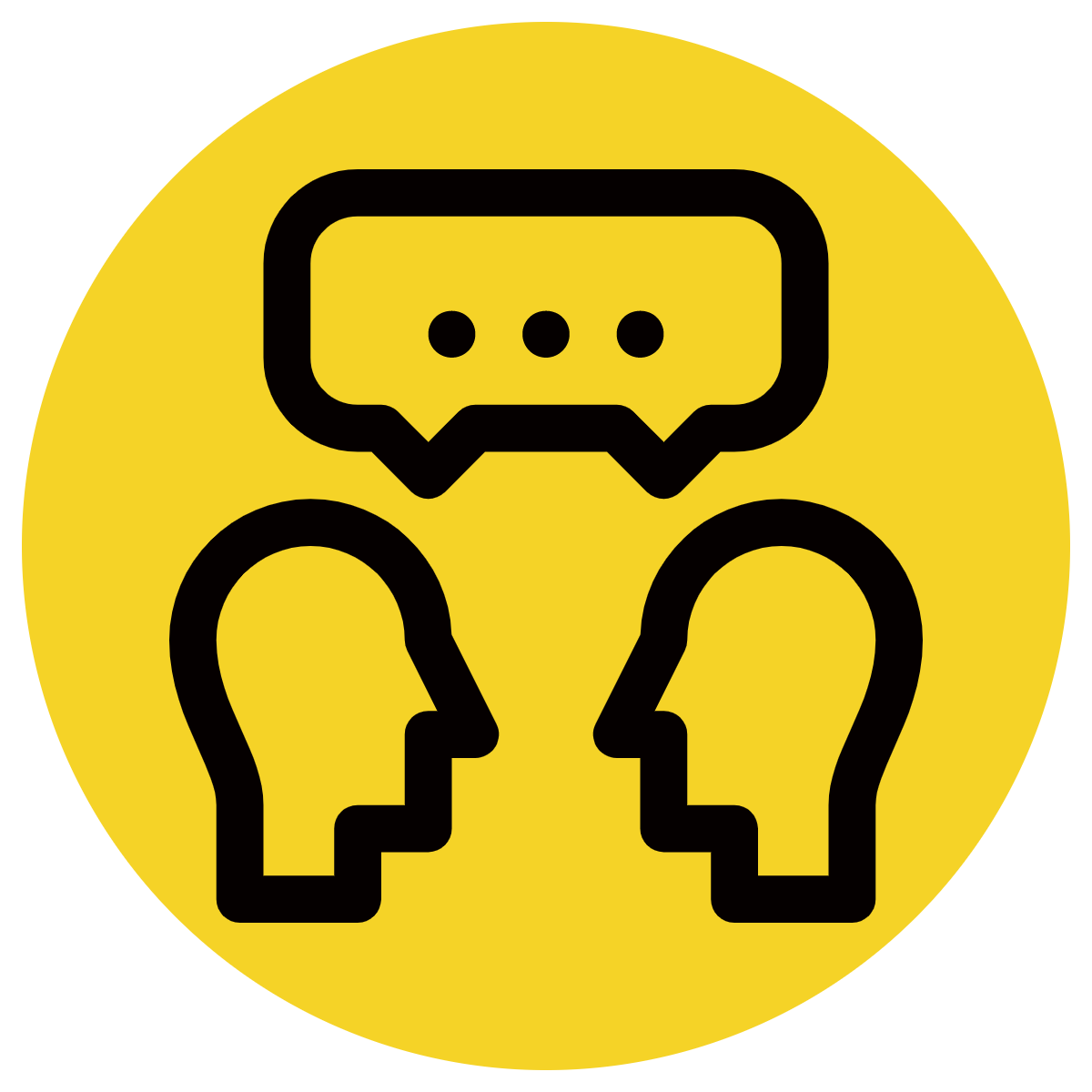 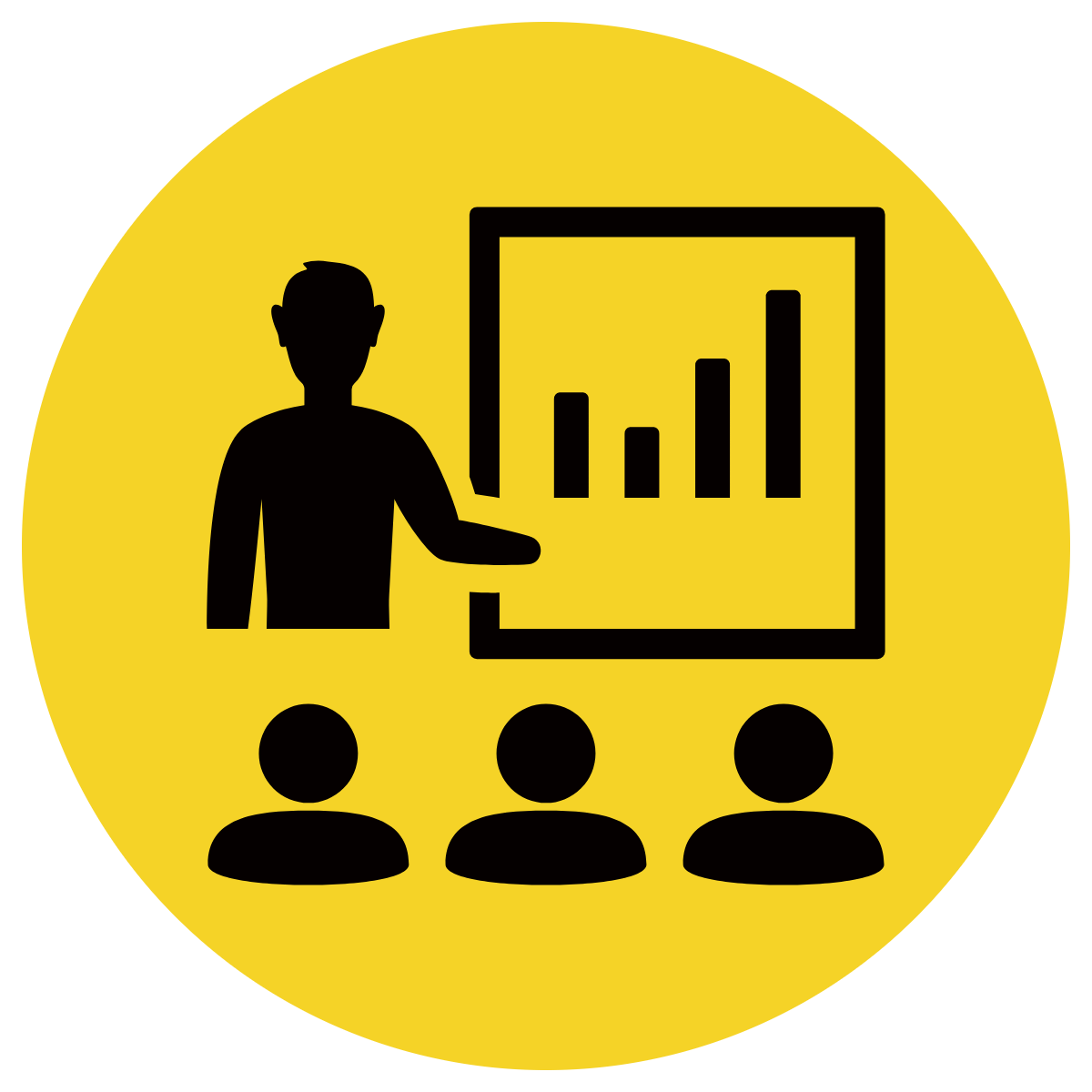 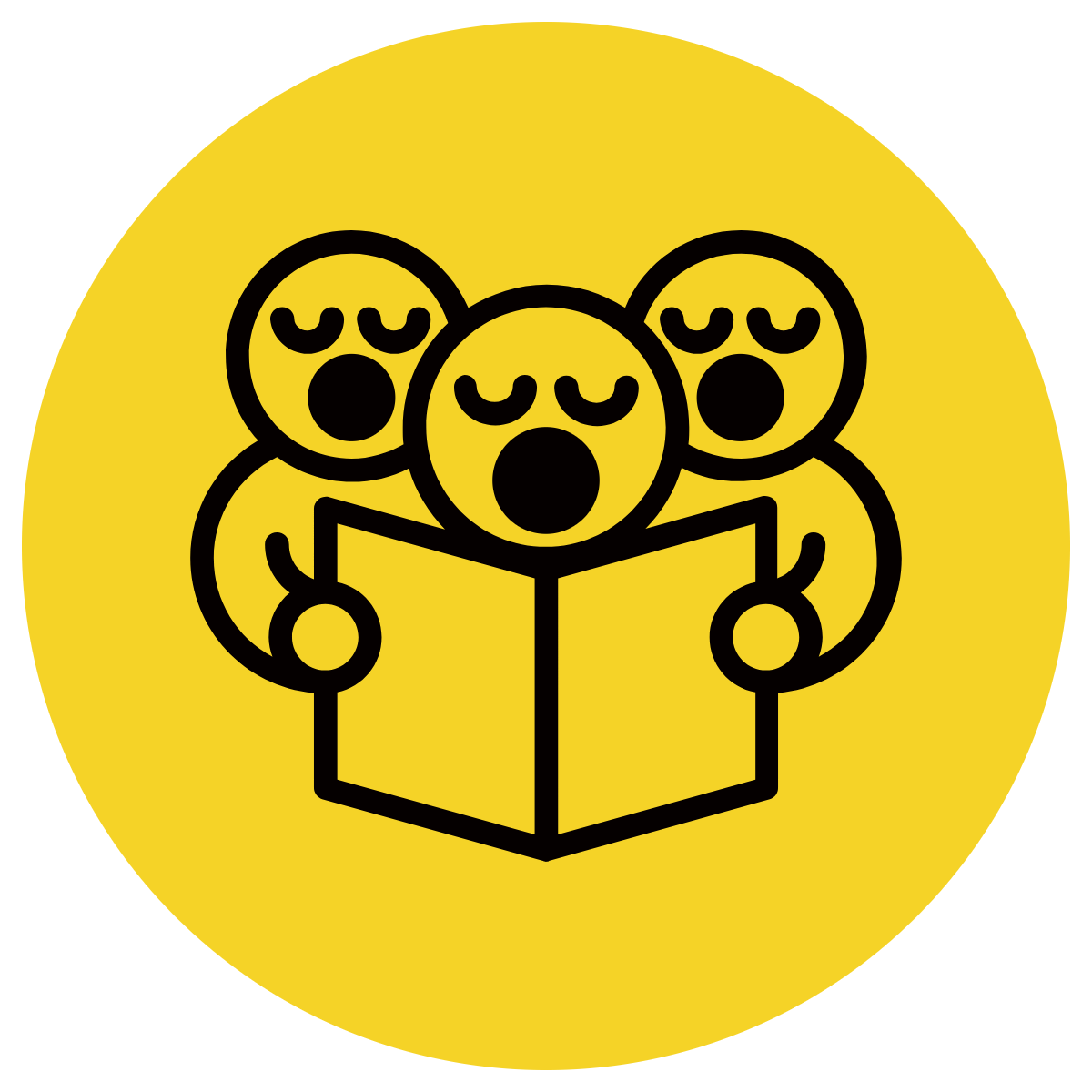 Write a statement, a question, a command and an exclamation sentence about the picture.
End each sentence with the correct punctuation mark.
CFU:
How do you know it’s a statement /question/command/exclamation?
Statement:
The books are in the toaster.

Question:
Why are the books in the toaster?

Command:
Take the books out of the toaster!

Exclamation:
The books are going to catch on fire!
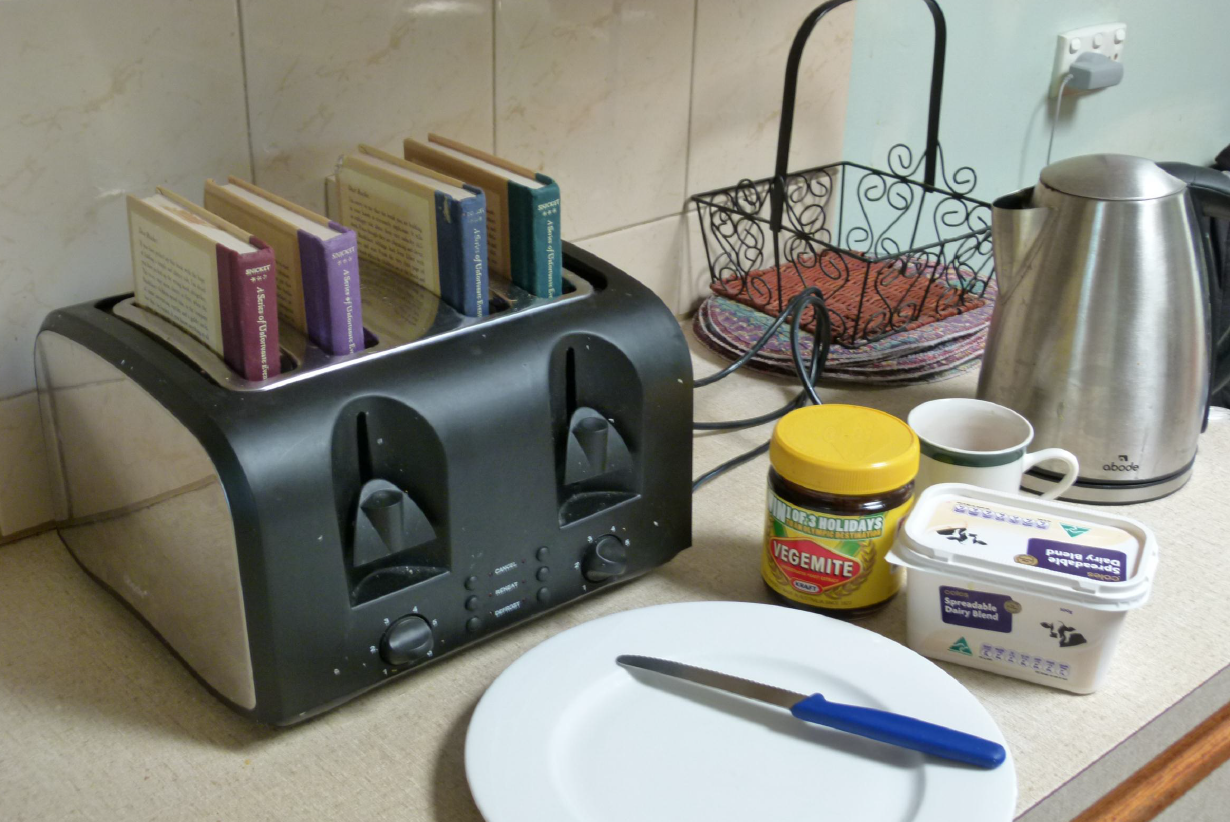 Skill development: We do
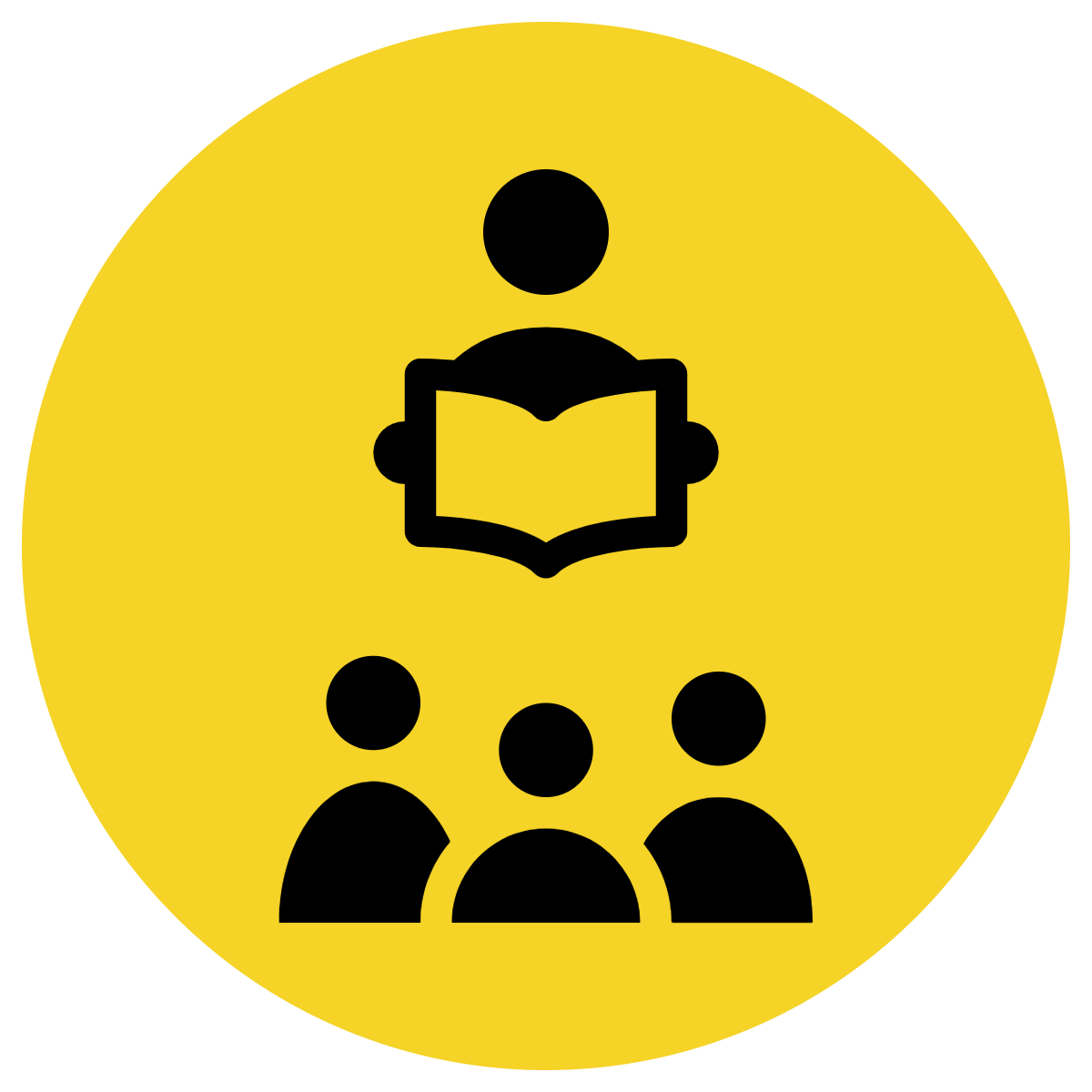 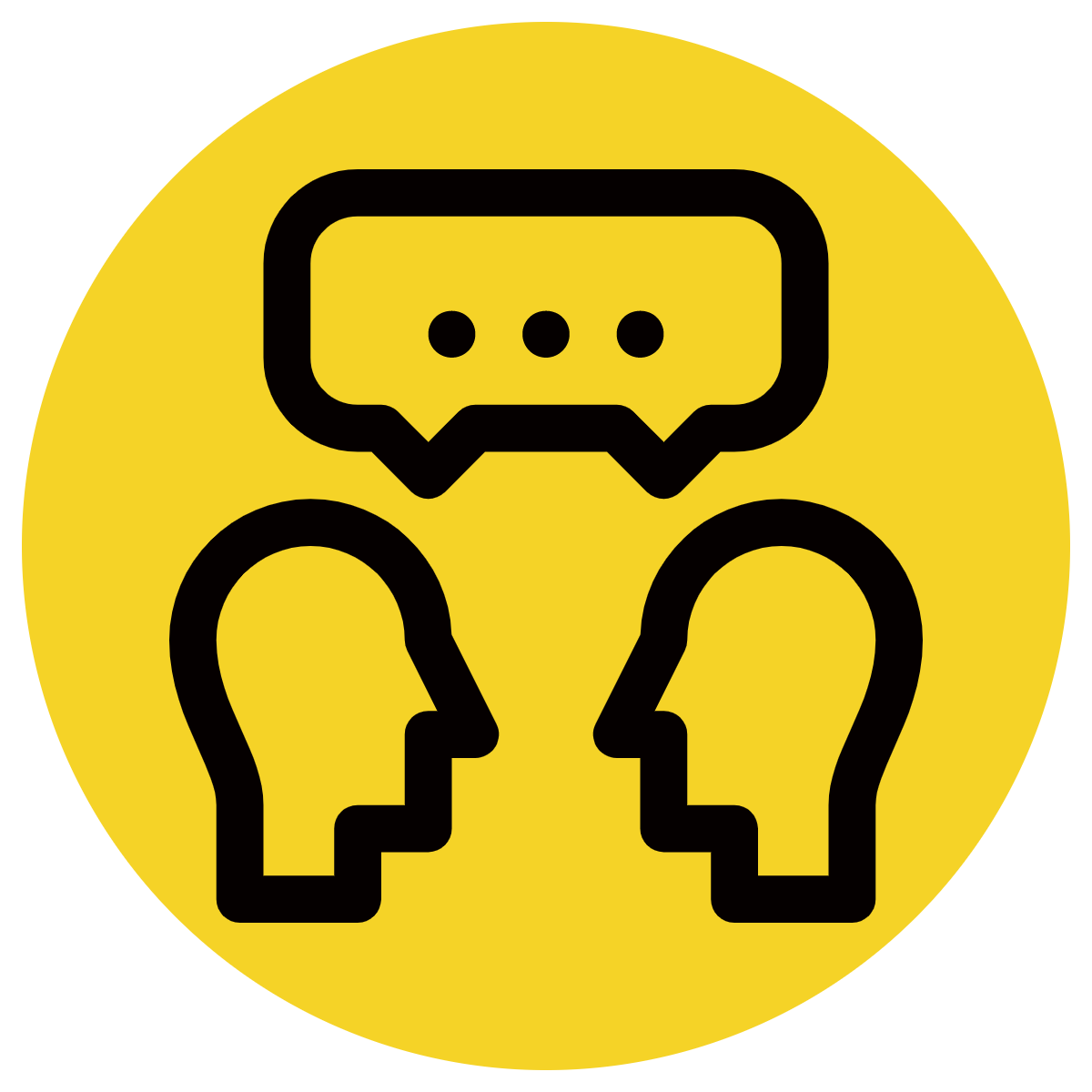 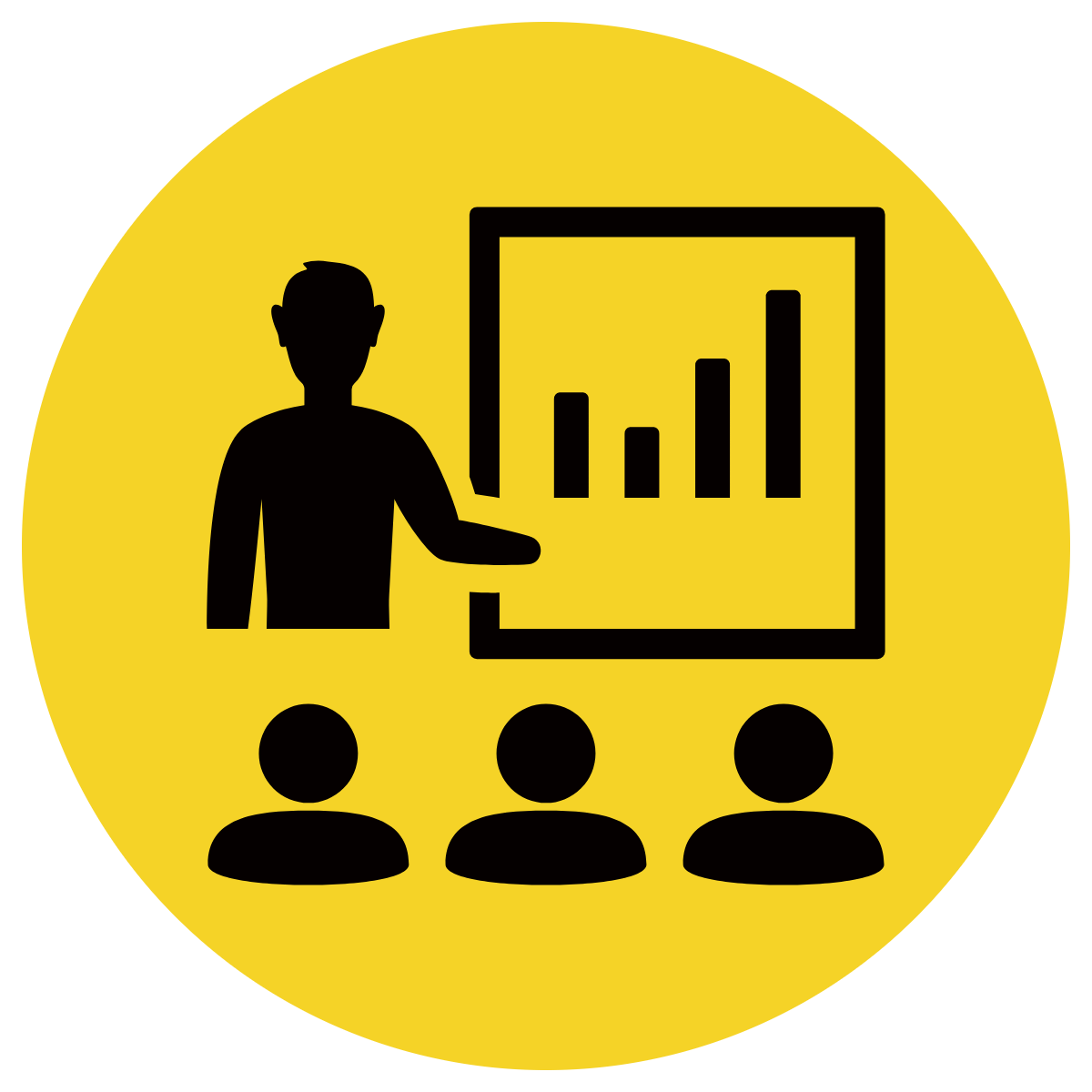 Say a command sentence about the picture.
End the sentence with the correct punctuation mark.
CFU:
How do you know it’s a question?
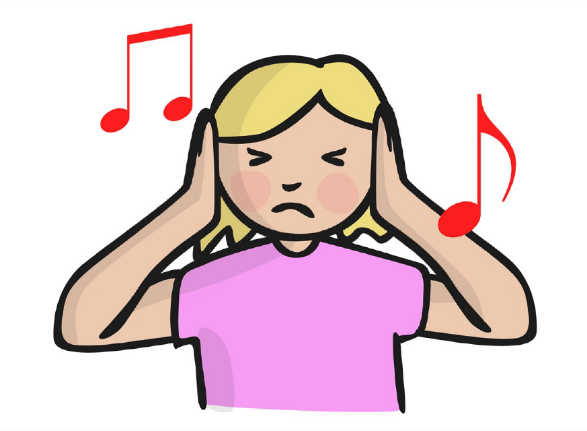 Skill development: We do
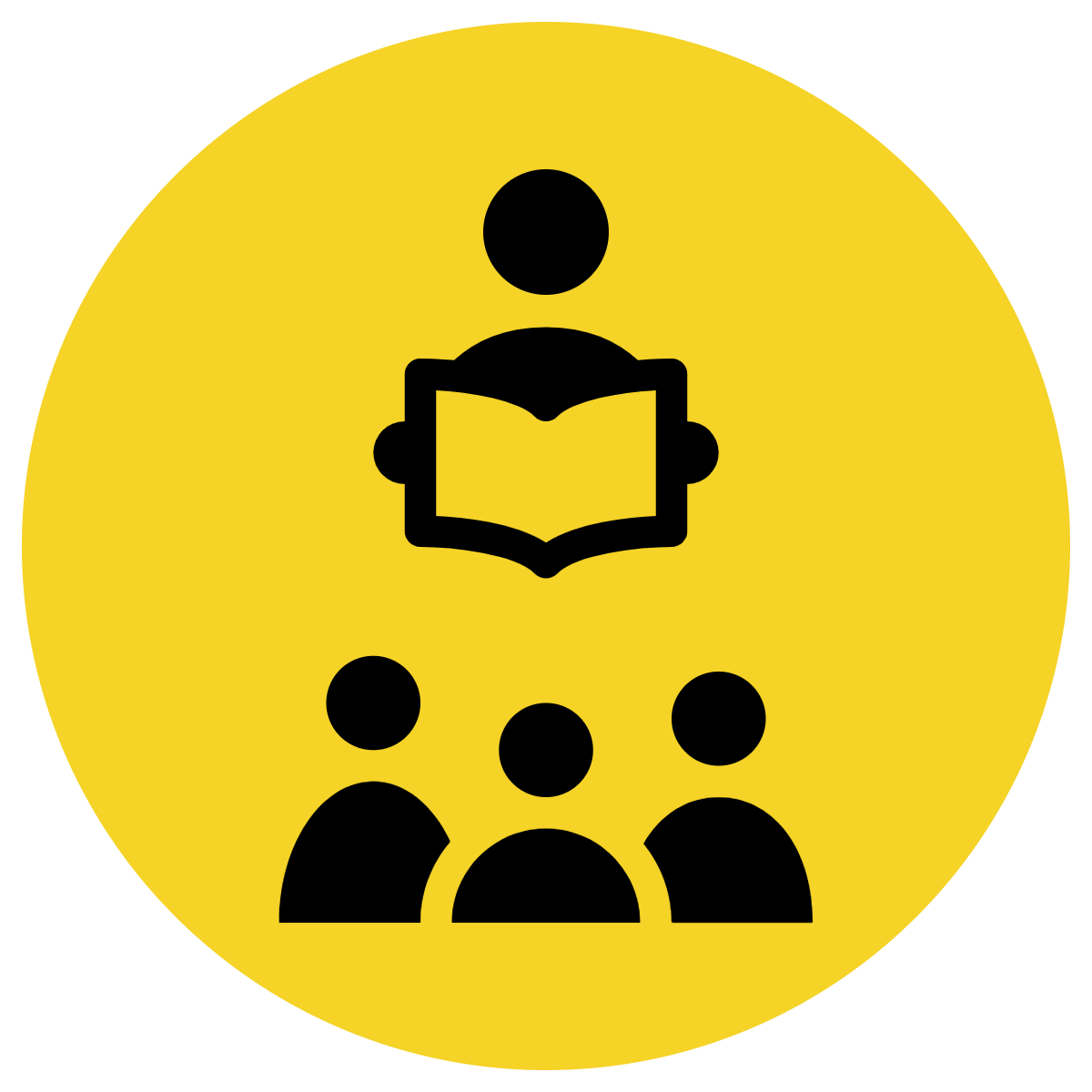 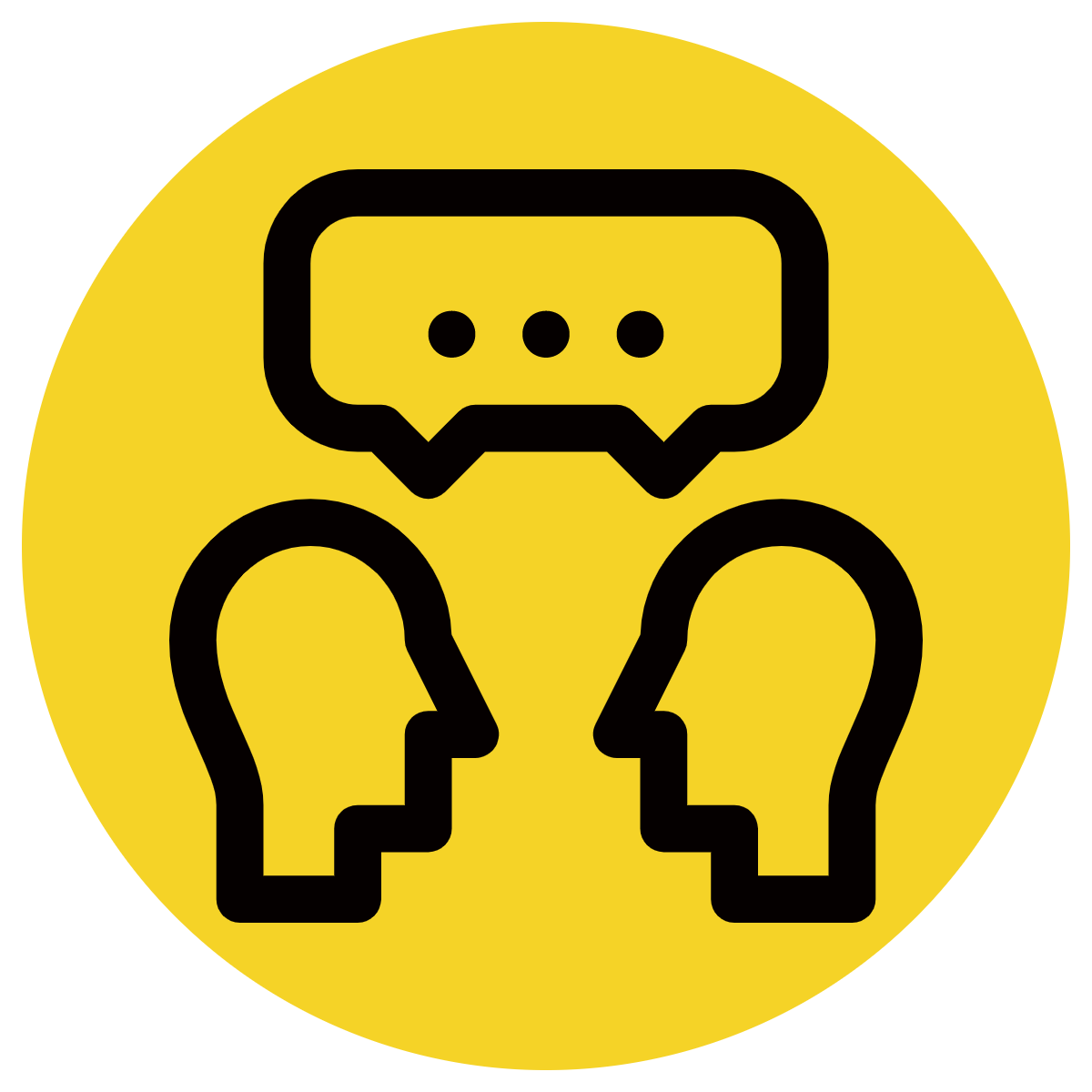 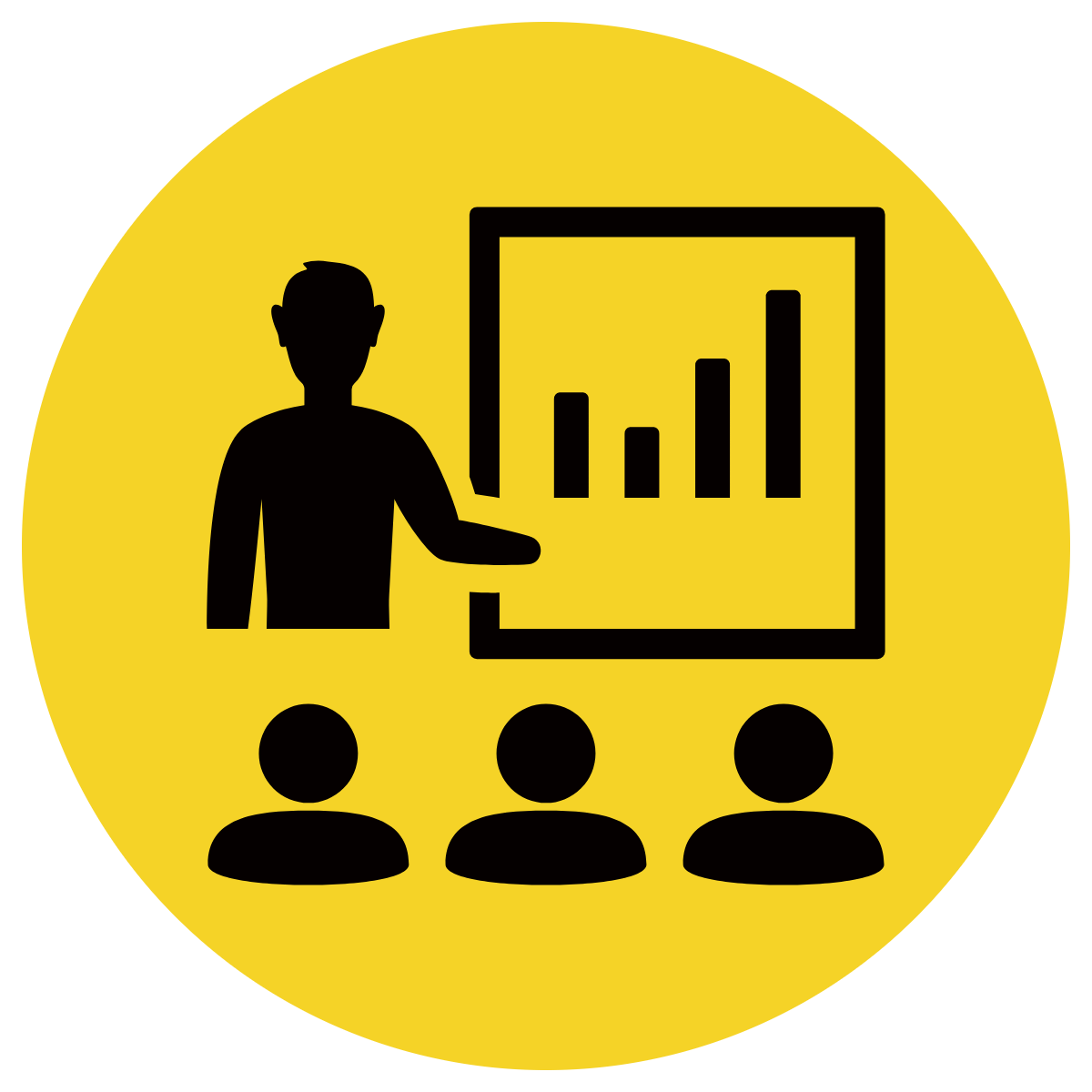 Say an exclamation sentence about the picture.
End the sentence with the correct punctuation mark.
CFU:
How do you know it’s an exclamation?
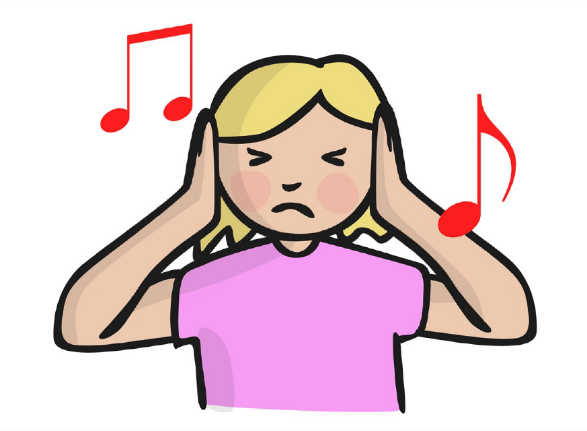 Skill development: We do
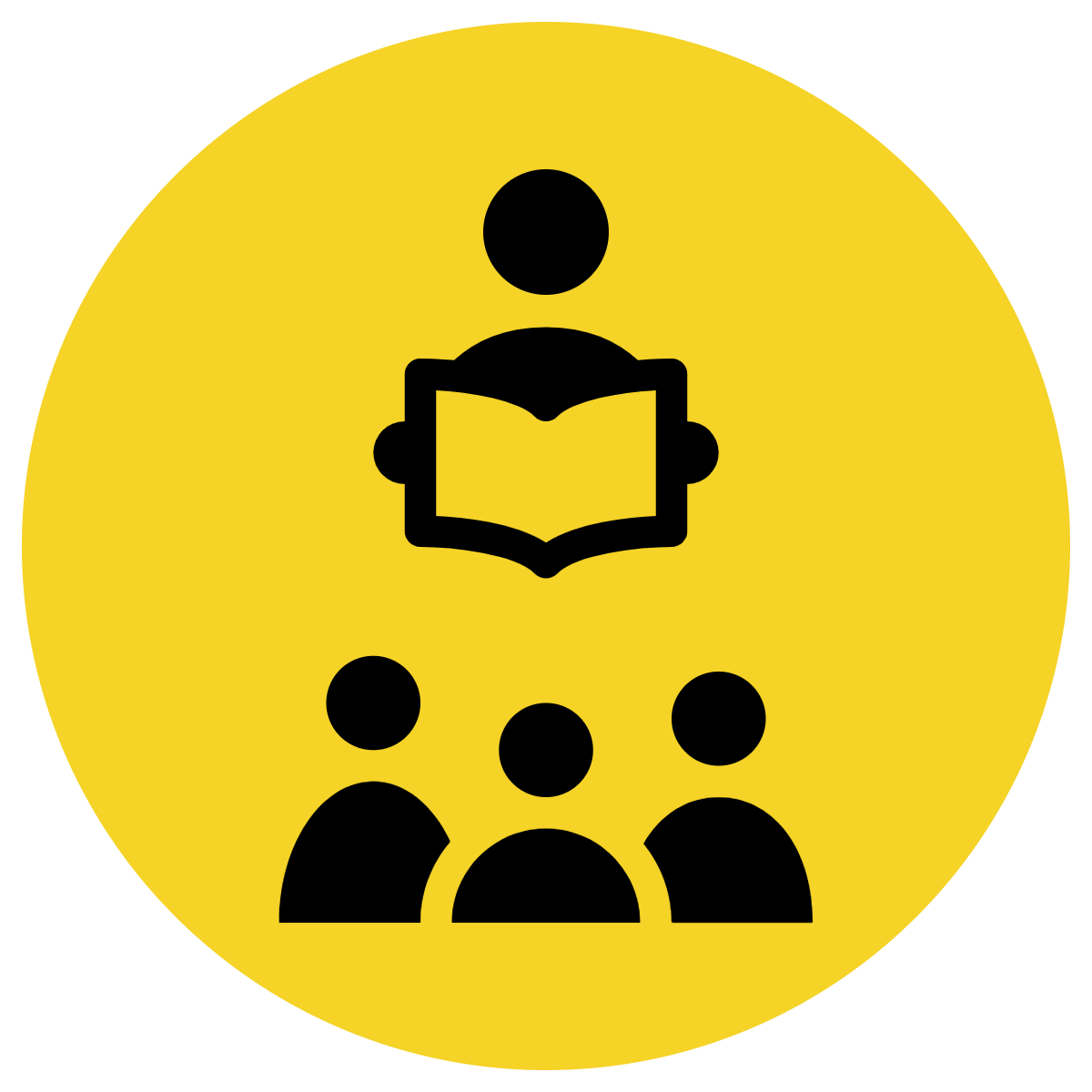 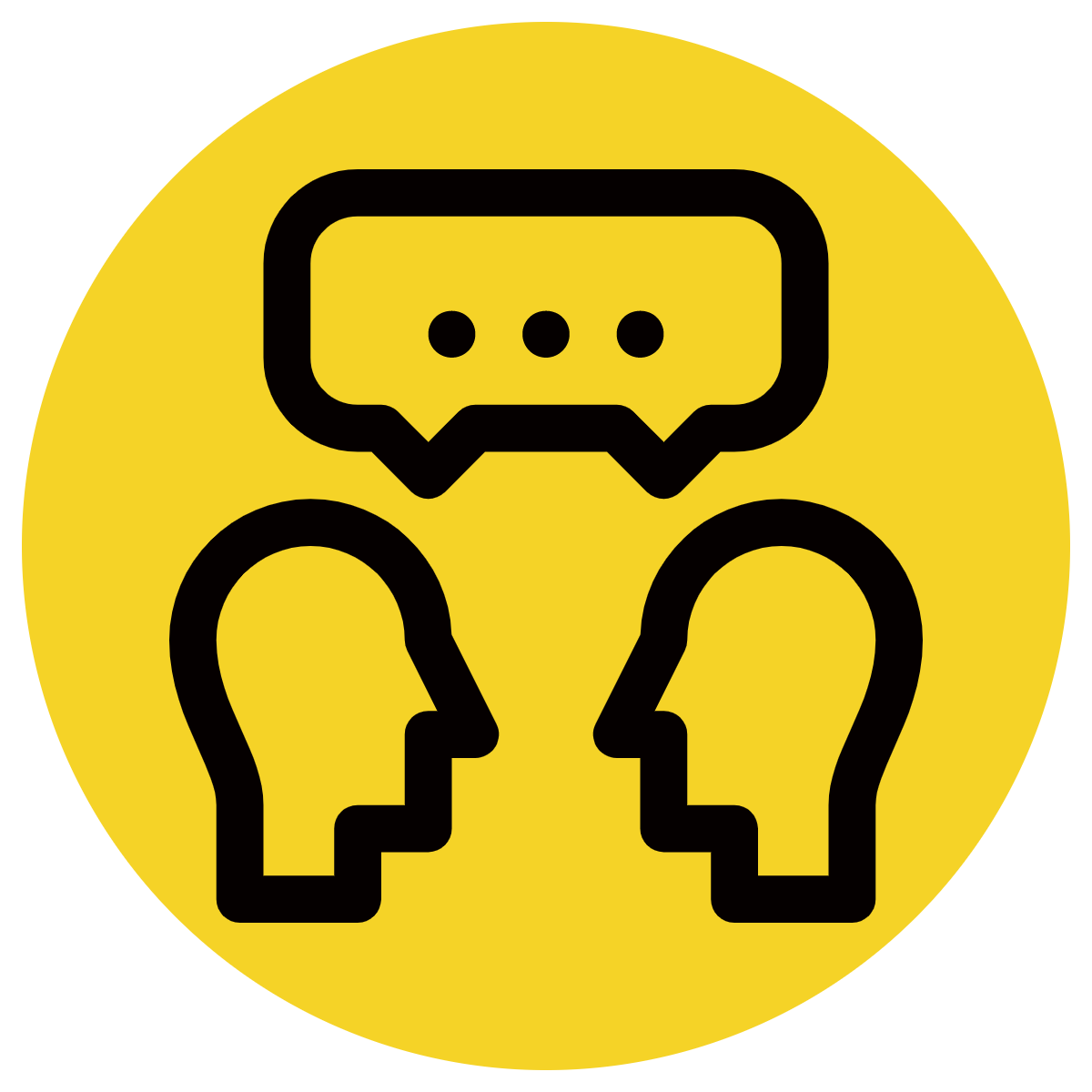 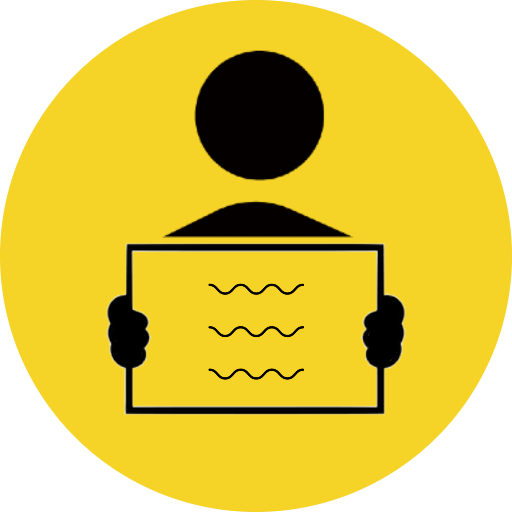 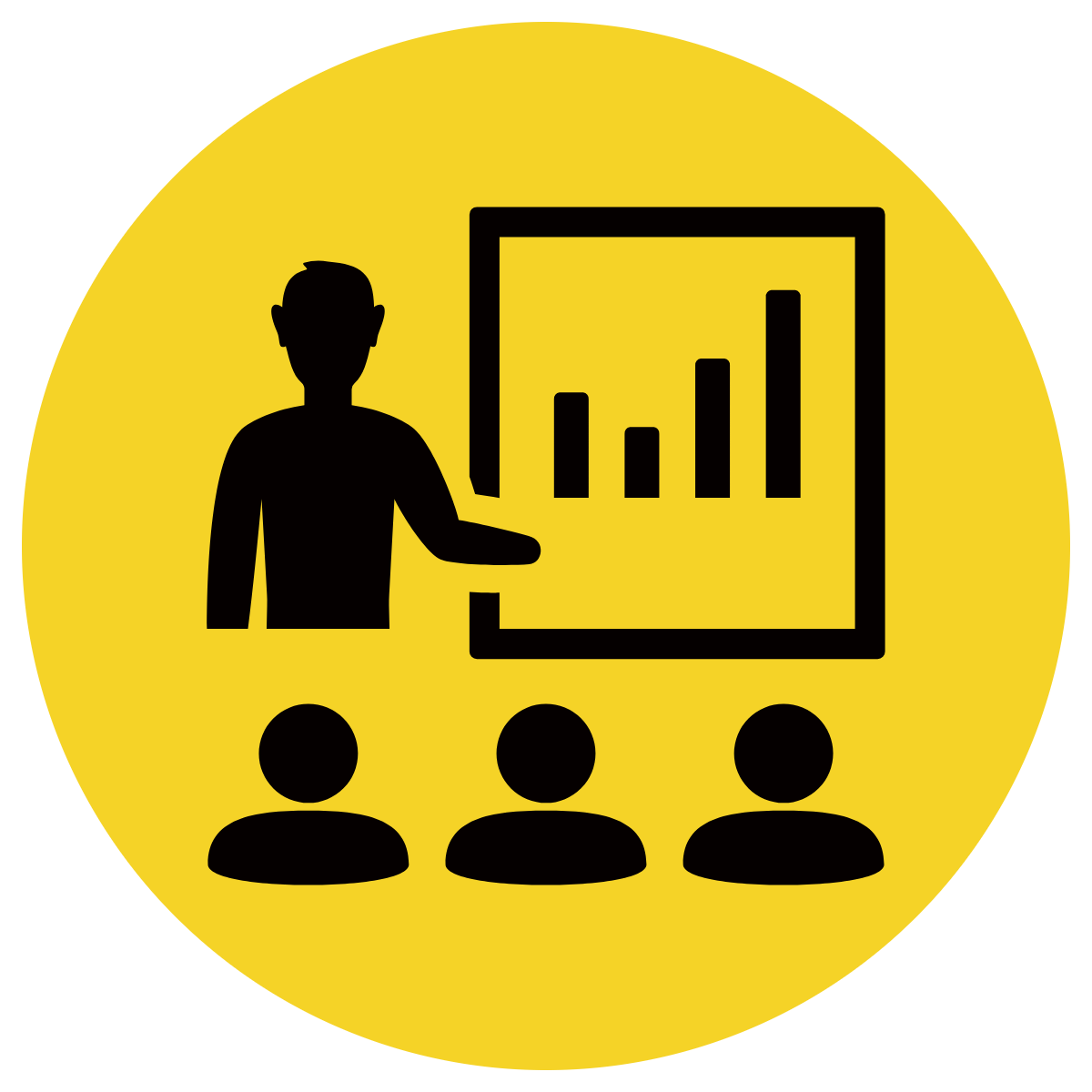 Write a statement sentence about the picture.
End the sentence with the correct punctuation mark.
CFU:
How do you know it’s a statement?
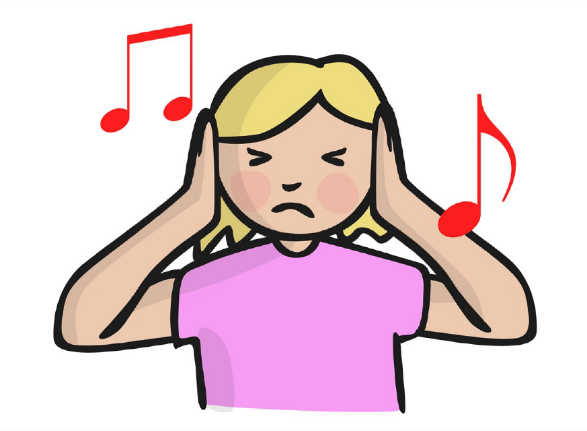 Skill development: We do
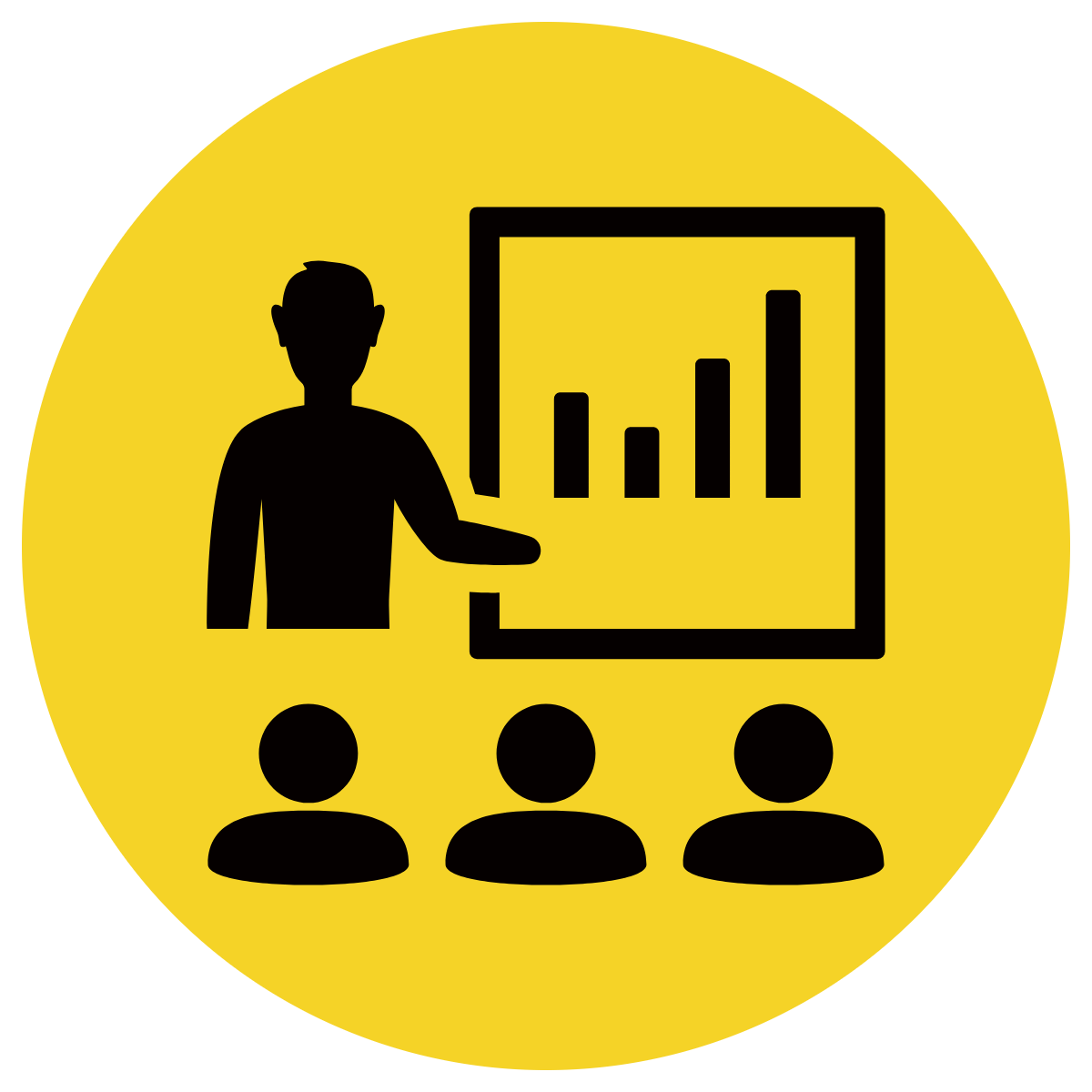 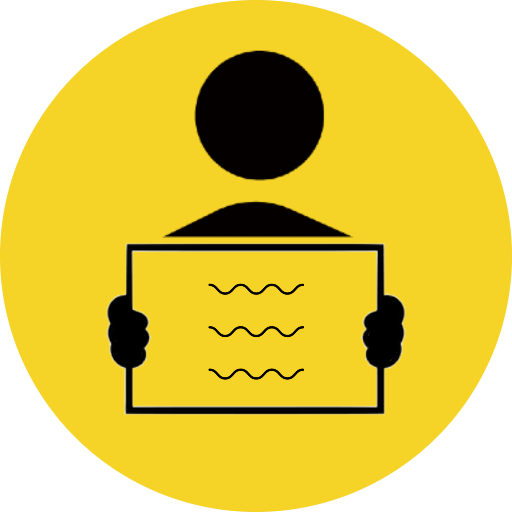 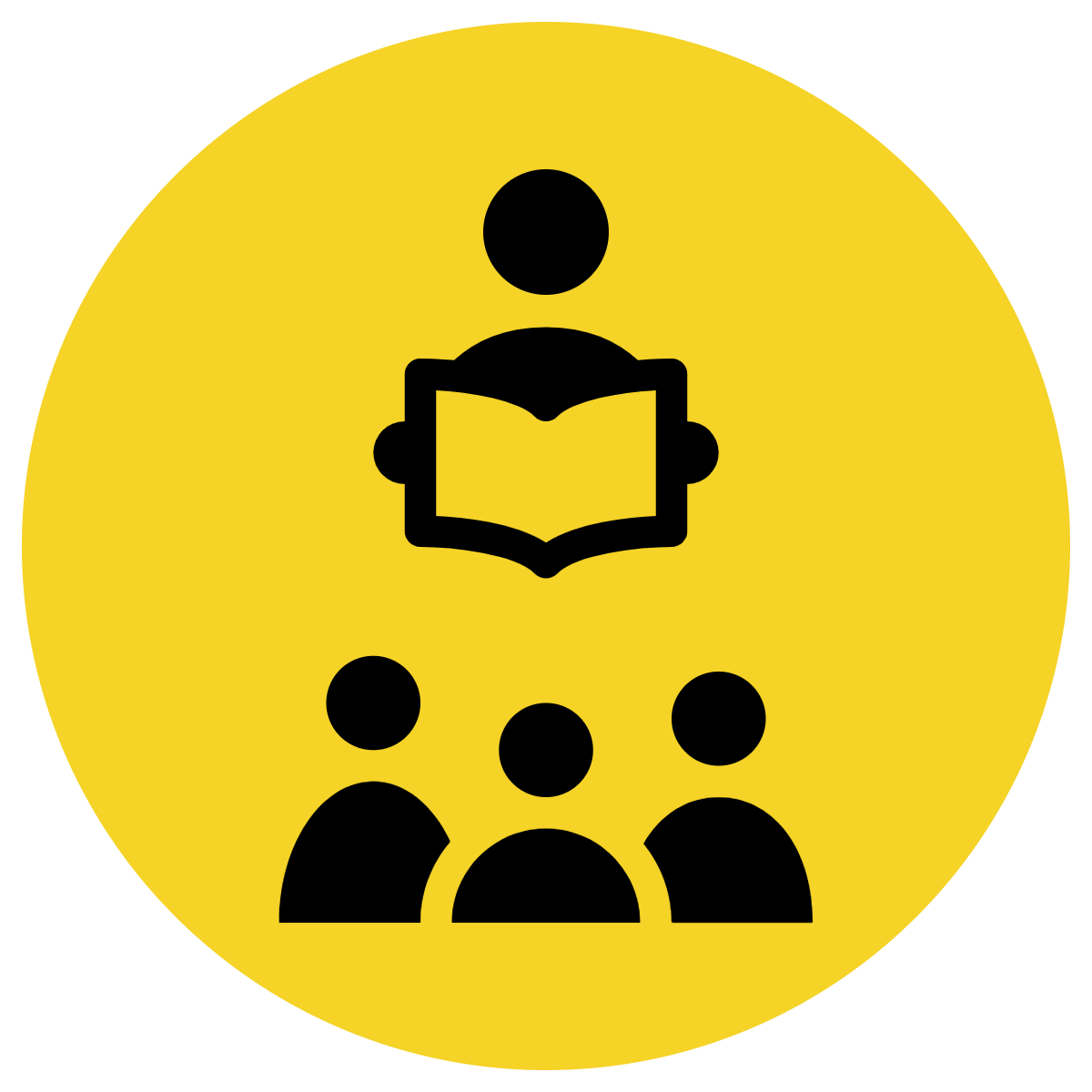 Write a question sentence about the picture.
End the sentence with the correct punctuation mark.
CFU:
How do you know it’s a question?
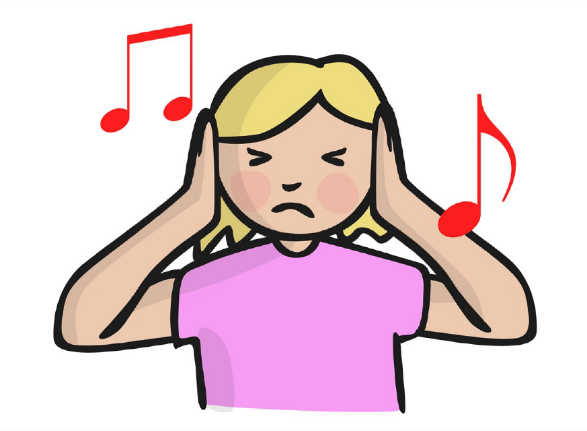 Skill development: You do
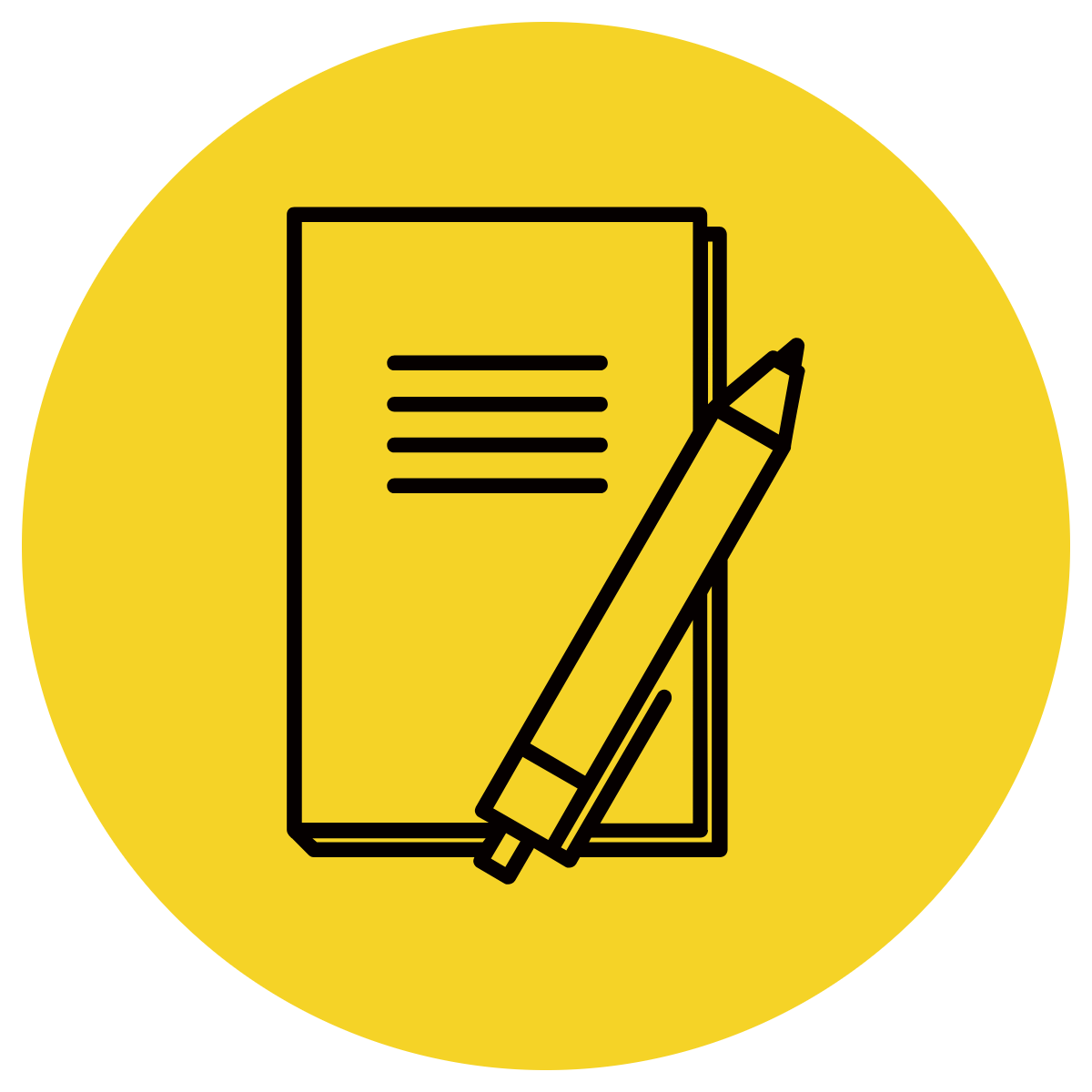 Write a statement, a question, a command and an exclamation sentence about the picture.
End each sentence with the correct punctuation mark.
Complete these in your workbook:
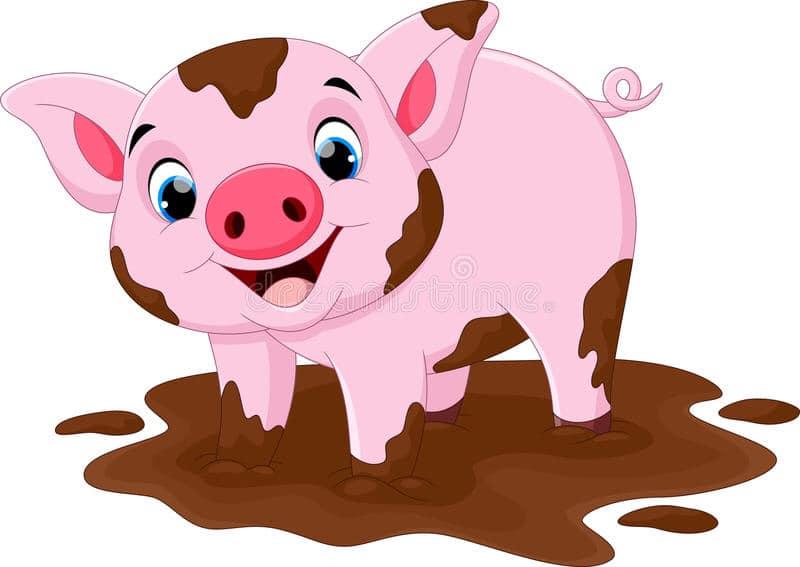 Statement

Question 

Command

Exclamation